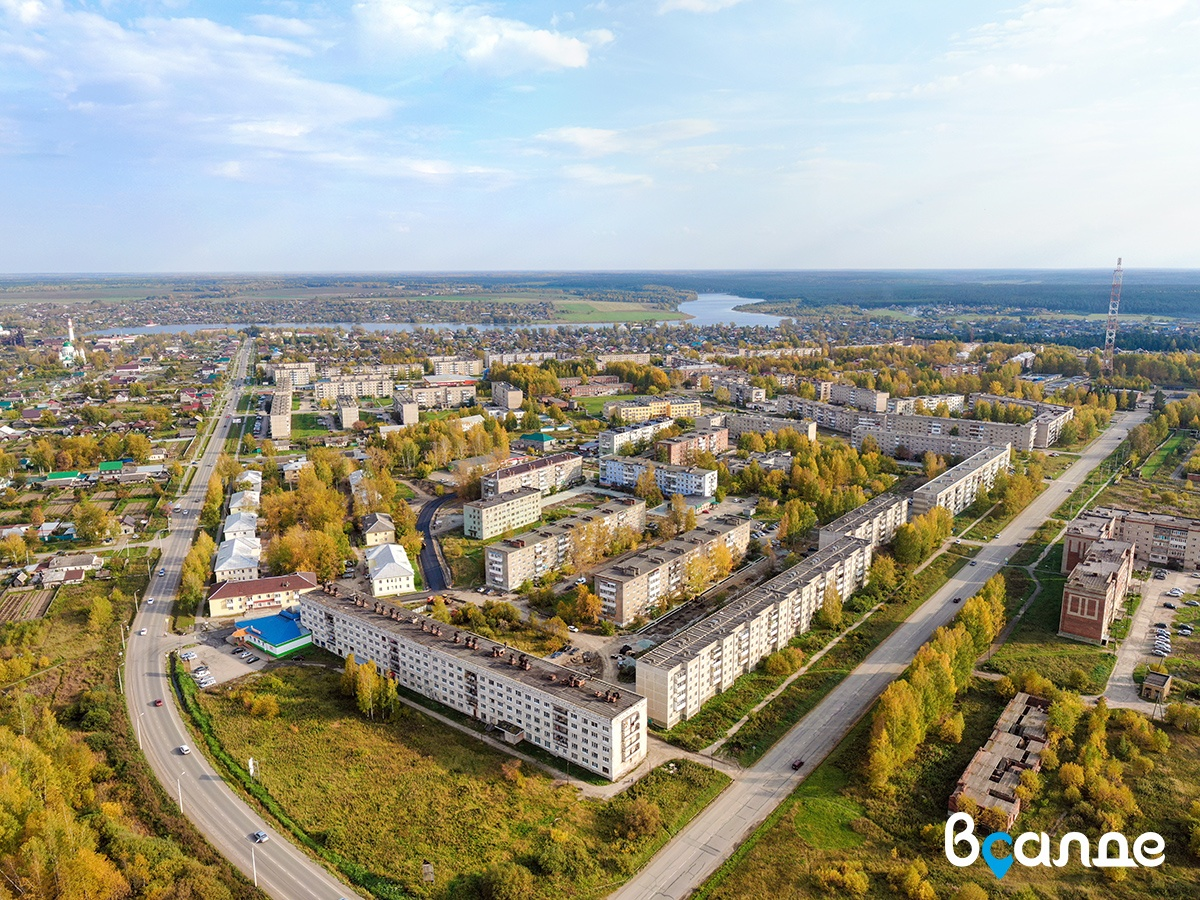 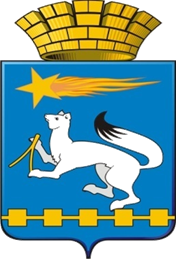 Отчет для граждан об исполнении бюджета городского округа Нижняя Салда за 2021 год
Основные показатели социально- экономического развития городского округа Нижняя Салда
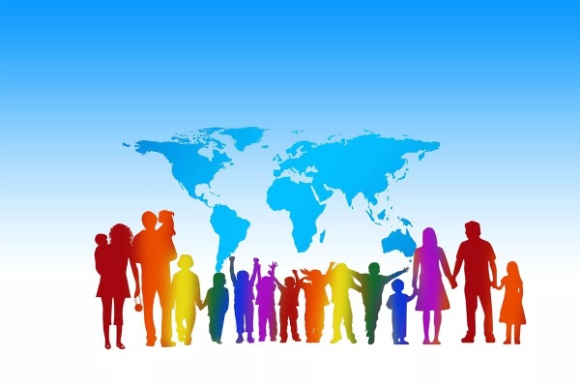 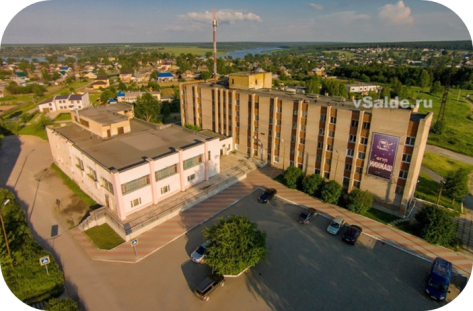 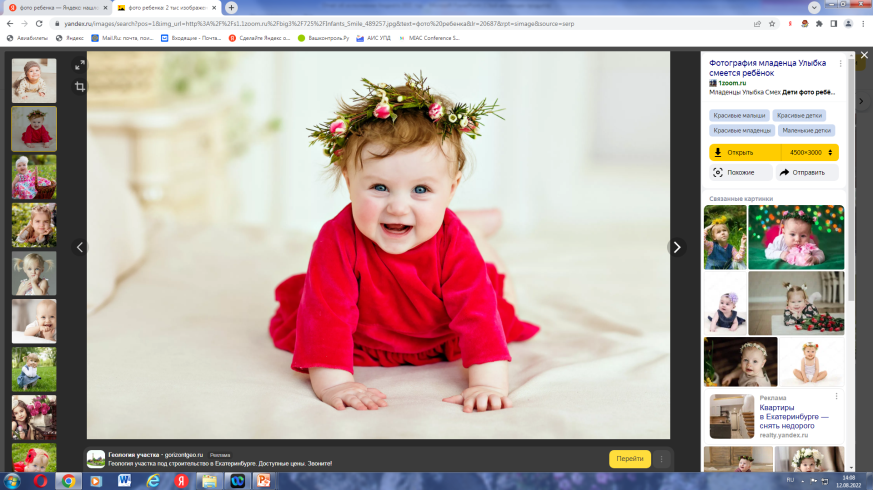 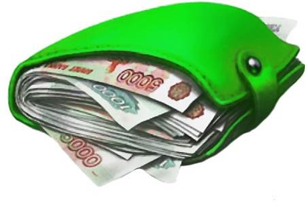 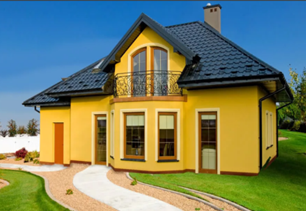 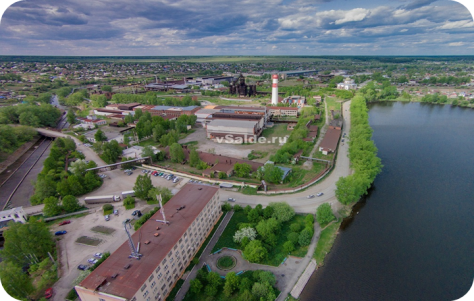 Основные понятия
Отчет для граждан –информационный ресурс, содержащий данные об исполнении бюджета за отчетный финансовый год, в доступной для широкого круга  заинтересованных пользователей форме.
Бюджет - форма образования и расходования денежных средств, предназначенных для финансового обеспечения задач и функций государства и местного самоуправления.
Доходы бюджета - поступающие в бюджет денежные средства, за исключением средств, являющихся источниками финансирования дефицита бюджета.
Расходы бюджета - выплачиваемые из бюджета денежные средства, за исключением средств, являющихся источниками финансирования дефицита бюджета.
Дефицит бюджета - превышение расходов бюджета над его доходами.
Профицит бюджета - превышение доходов бюджета над его расходами.
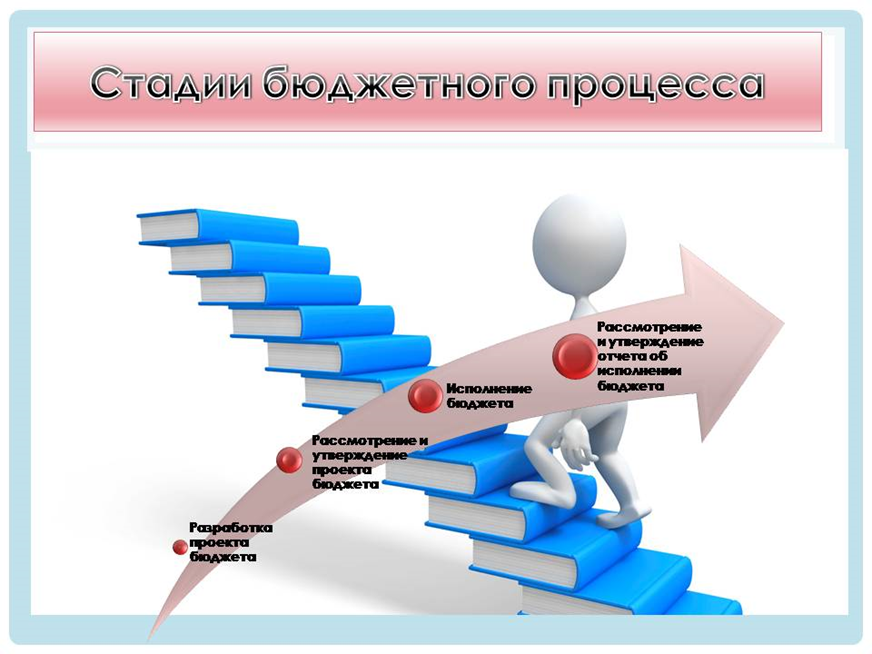 Весь бюджетный период делится на стадии бюджетного процесса: стадии разработки, рассмотрения, утверждения бюджета, стадия исполнения бюджета и стадия составления, рассмотрения и утверждения отчета об исполнении бюджета, которые периодически сменяют друг друга.
 Исполнить бюджет — это значит обеспечить полное и своевременное поступление всех предусмотренных по бюджету доходов и обеспечить финансированием все запланированные по бюджету расходы.
 Рассмотрение и утверждение отчета об исполнении     бюджета осуществляется Думой городского округа.
Основные параметры бюджета городского округа Нижняя Салда  за 2021 год
Утверждено
бюджетных
назначений, 
тыс. руб.
Исполнение,
 %
Отклонение,
тыс. руб.
Исполнение, 
тыс. руб.
1 085 900,86
1 080 493,07
99,50
-5 407,79
Доходы
1 234 943,52
91,27
Расходы
1 127 097,02
-107 846,5
31,27
Дефицит(-)
   Профицит (+)
-149 042,66
-46 603,95
102 438,71
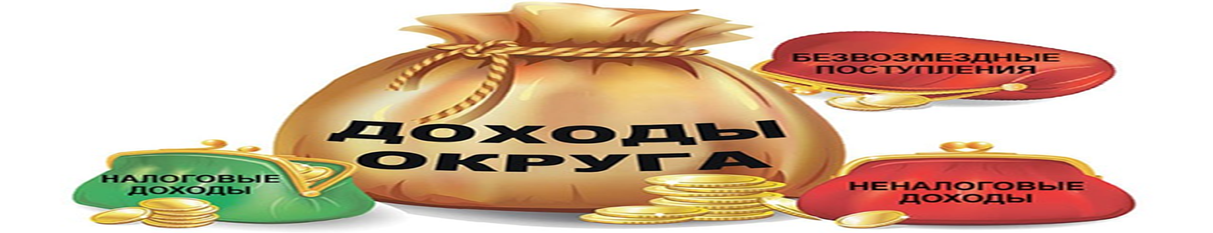 НАЛОГОВЫЕ ДОХОДЫ

Налог на доходы физических лиц;
Акцизы;
Налоги на совокупный доход :
-Единый налог на вмененный доход ,
Налог, взимаемый в связи с применением патентной системы налогообложения;
Налог на имущество физических лиц;
Земельный налог;
Государственная пошлина.
НЕНАЛОГОВЫЕ ДОХОДЫ

Доходы от использования имущества, находящегося в муниципальной собственности;
Платежи при пользовании природными ресурсами;
Доходы от оказания платных услуг;
Доходы от продажи материальных и нематериальных активов;
Штрафы, санкции, возмещение ущерба;
Прочие неналоговые доходы.
БЕЗВОЗМЕЗДНЫЕ ПОСТУПЛЕНИЯ

Поступления от других бюджетов бюджетной системы в виде дотаций, субсидий, субвенций и иных межбюджетных трансфертов;
Поступления от организаций и граждан (кроме налоговых и неналоговых доходов).
6
Доходы  бюджета городского округа Нижняя Салда  за 2021  год
7
Структура исполнения налоговых доходов за 2021  год, в процентах
Исполнение налоговых доходов бюджета городского округа Нижняя Салда за 2021 год
Структура исполнения неналоговых доходов за 2021  год, в процентах
Исполнение неналоговых доходов за 2021 год
Структура безвозмездных поступлений от других бюджетов бюджетной системы РФ в 2021 году, в процентах
Безвозмездные поступления от других бюджетов бюджетной системы РФ в 2021 году
Доходы в расчете на одного жителя городского округа Нижняя Салда, в рублях
2014        2015         2016          2017        2018         2019         2020       2021
Структура расходов бюджета за 2021 год, в тыс. рублей и процентах
Исполнение по расходам бюджета городского округа Нижняя Салда за 2021 год
Расходы в расчете на одного жителя городского округа Нижняя Салда, в рублях
2014        2015         2016          2017        2018         2019         2020       2021
Темп роста расходов на одного жителя составил 121,6%
17
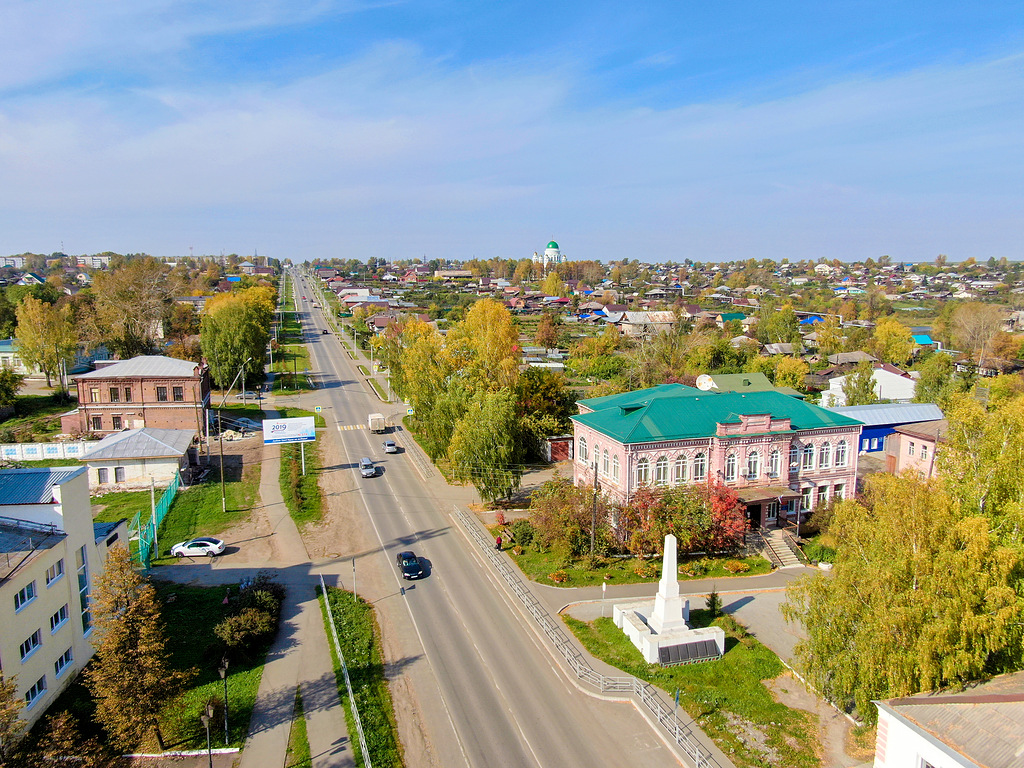 Расходы по разделу 0100 «Общегосударственные вопросы», тыс. руб.
Исполнение за 2021 год составило 97,59%
Оплата труда;
 Пенсионное обеспечение  муниципальных 
служащих;
Расчеты по коммунальным услугам, услугам связи;
Работы, услуги по содержанию имущества;
Приобретения;
Проведение муниципальных выборов;
Предоставление муниципальных гарантий
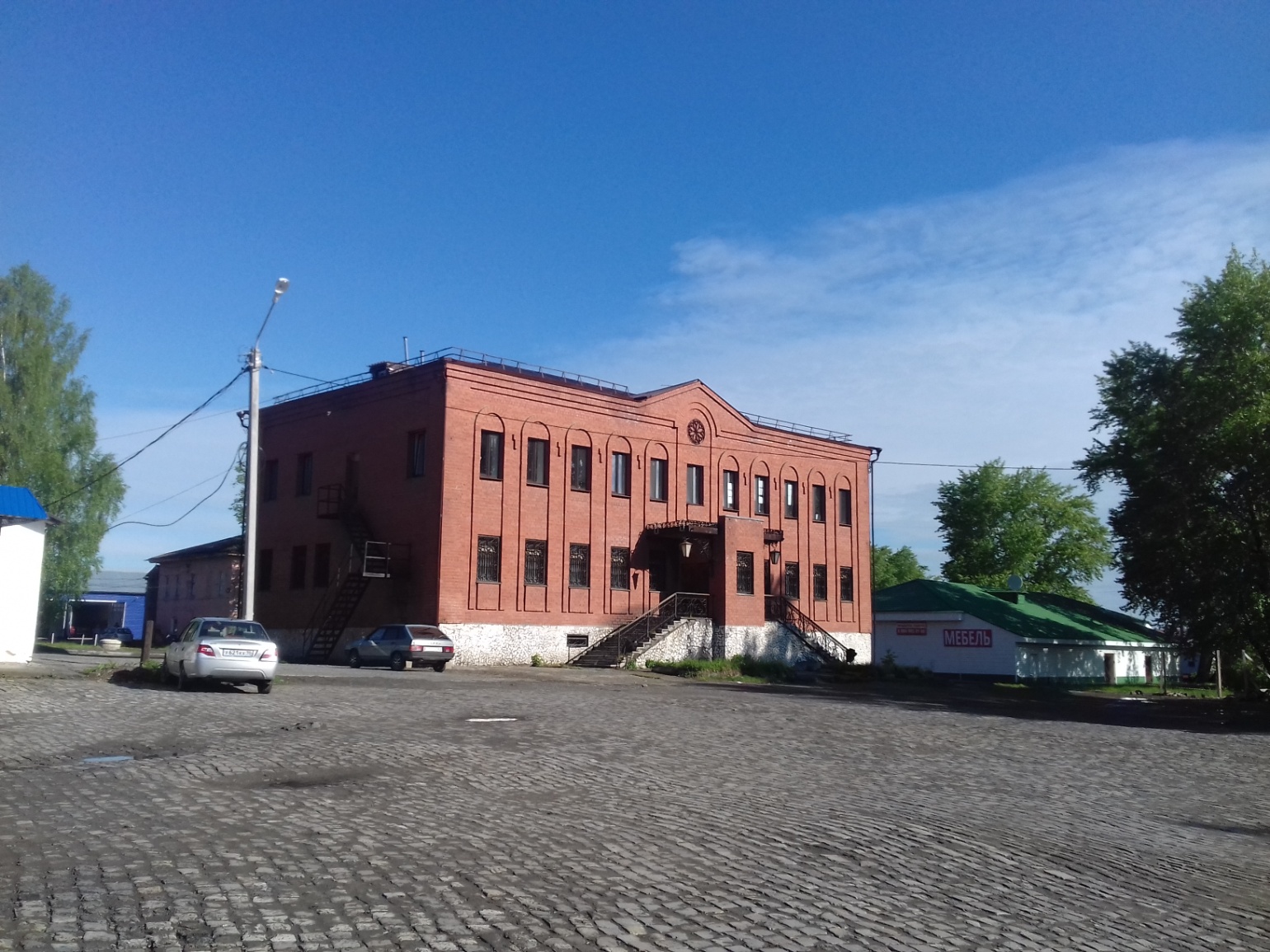 План, год      Факт, год
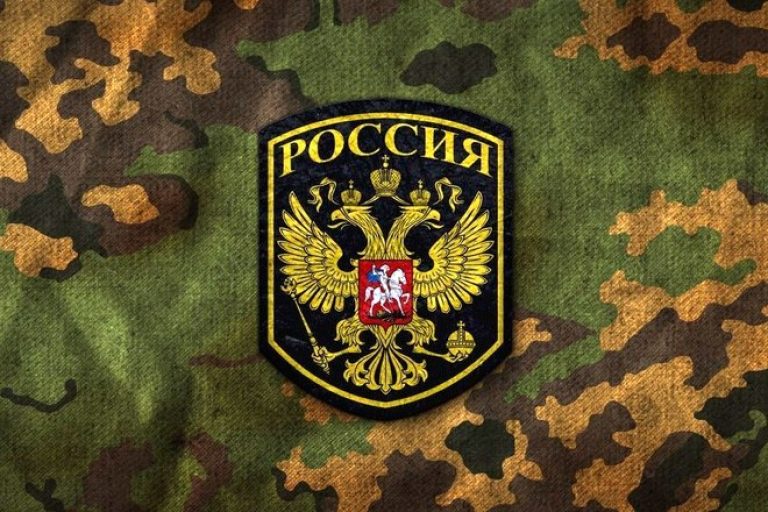 Расходы по разделу 0200 «Национальная оборона», тыс. руб.
Исполнение за 2021 год составило 100%
Расходы на осуществление
 первичного воинского учета
План, год         Факт, год
Расходы по разделу 0300 «Национальная безопасность и правоохранительная деятельность», тыс. руб.
Исполнение за  2021 год составило 99,73%
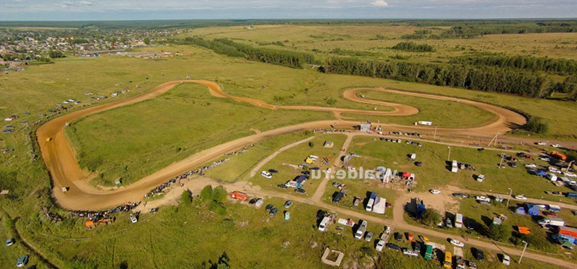 Приобретение и монтаж камер видеонаблюдения на пл. Быкова, пл. Свободы, автотрассе МБУ «СОК», приобретение металлодетекторов для МАОУ «ЦО №7» и МДОУДСКВ «Радуга»  379 137,16 руб.
План, год           Факт, год
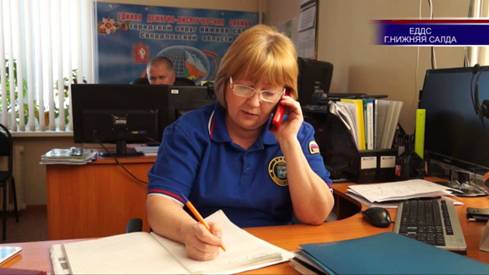 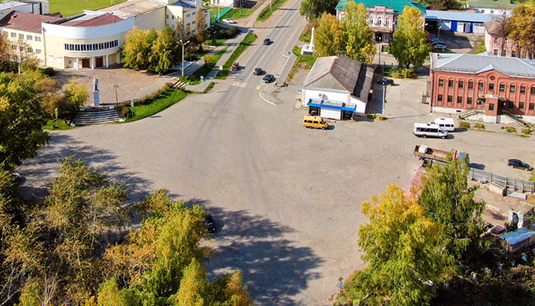 Расходы на МКУ  «Управление гражданской защиты городского округа Нижняя Салда», ГО и ЧС  и пожарную безопасность,        
 9 913 975,50 руб.
Расходы по разделу  0400 «Национальная экономика», 
тыс. руб.
Расходы по подразделу 0405 «Сельское хозяйство»
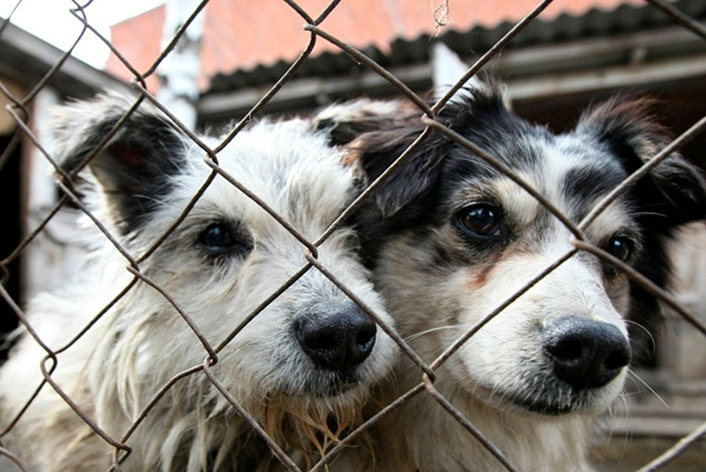 Расходы утверждены в сумме 407 600,00 руб. на организацию мероприятий при осуществлении деятельности по обращению с животными без владельцев. В связи с отсутствием коммерческих предложений от организаций, оказывающих данные услуги, расходы не производилось.
Расходы по подразделу 0406 «Водное хозяйство»
Расходы утверждены в сумме 
109 351 919,00 руб., исполнен в сумме 107 082 770,65 руб. 
Расходы направлены на содержание, страхование, охрану гидротехнического сооружения Нижнесалдинского гидроузла на р.Салда -  990 862,32 руб., на проведение капитального ремонта - 76 840 528,99 руб., на устранение последствий чрезвычайной ситуации регионального характера - 29 251 379,34 руб.
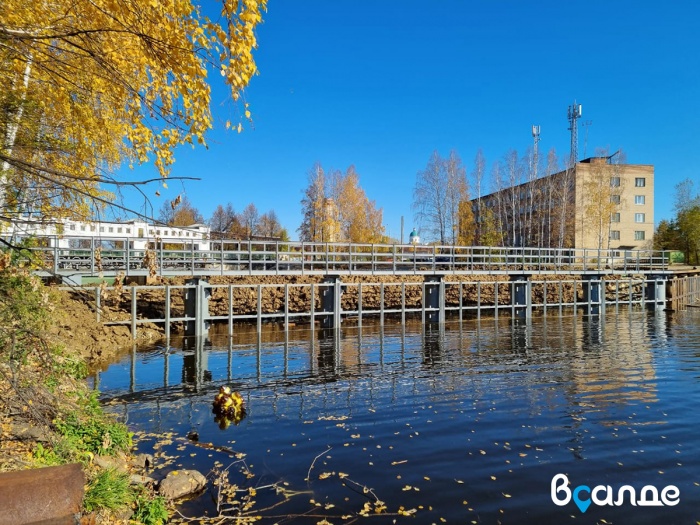 Расходы по подразделу  0407 
«Лесное хозяйство»
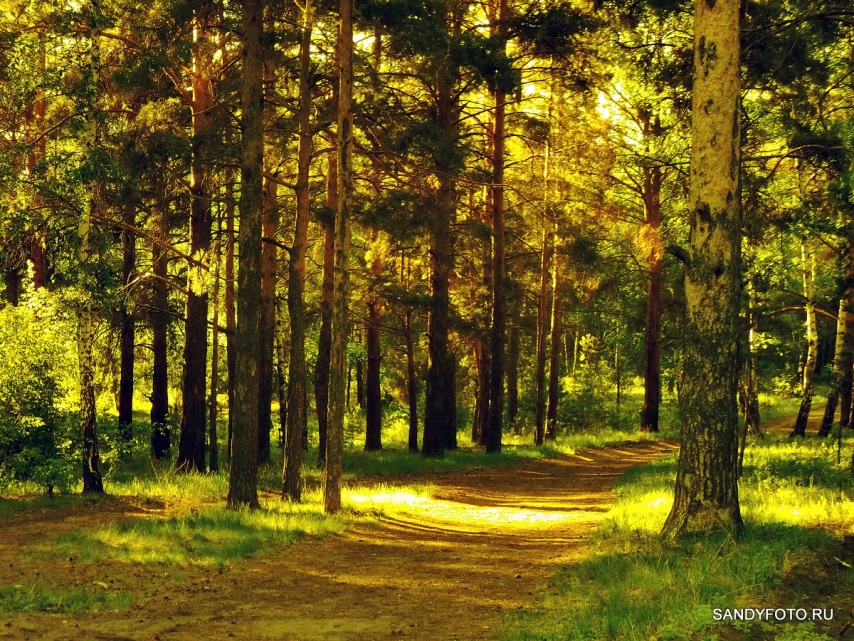 Расходы  запланированы в сумме 24 801,00 руб., расходы не производились. Планировалась оплата ГБУ СО «Уральская авиабаза» за услуги по тушению лесных пожаров. В 2021 году лесные пожары на территории городского округа Нижняя Салда не зарегистрированы.
Расходы по подразделу  0408 «Транспорт»
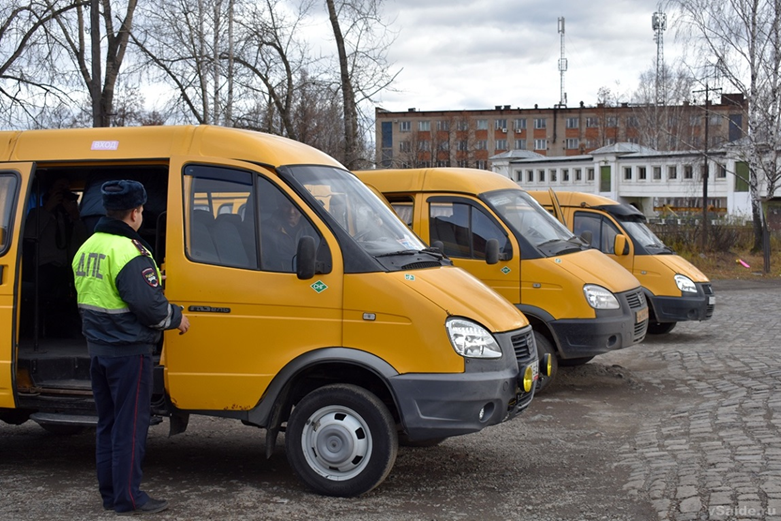 Бюджетные ассигнования  утверждены  в  сумме  
1 283 000,00 рублей и исполнены в сумме 1 275 041,00 руб.
Средства направлены на субсидирование транспортных организаций, осуществляющих пассажирские перевозки  по муниципальным маршрутам.
Расходы по подразделу  0409 «Дорожное хозяйство»
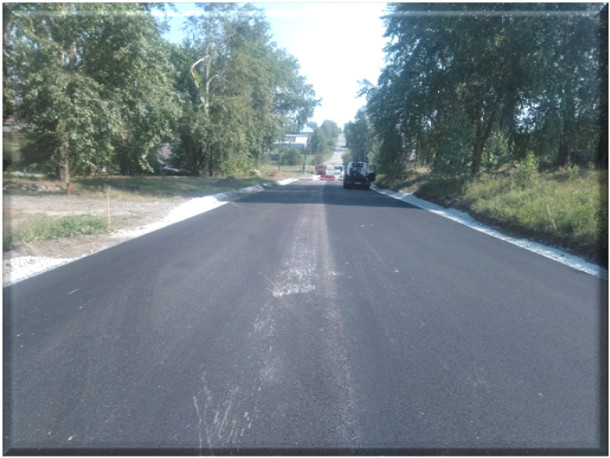 Расходы утверждены  в   сумме 65 468 015,20 руб.,   исполнение составило   77,99 %  или 
51 059 450,67 руб., в т.ч:
 зимнее и летнее содержание автомобильных дорог-  10 749 026,00 руб.;
  разработка ПСД на ремонт ул. Карла Маркса– 2 999 000,00 руб.;
 капитальный ремонт улицы Карла Маркса – 
18 254 173,20  руб.;
 приобретение автогрейдера - 3 510 674,00 руб.;
 обустройство тротуара по ул. Сакко и Ванцетти - 1 128 689,93 руб.
ул. Карла Маркса
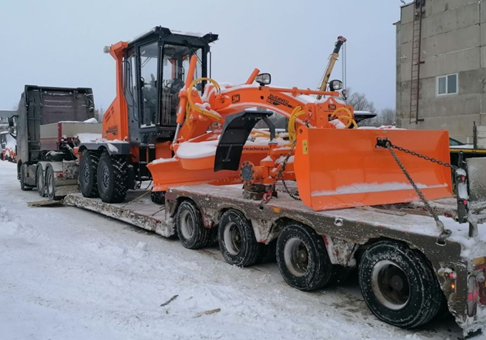 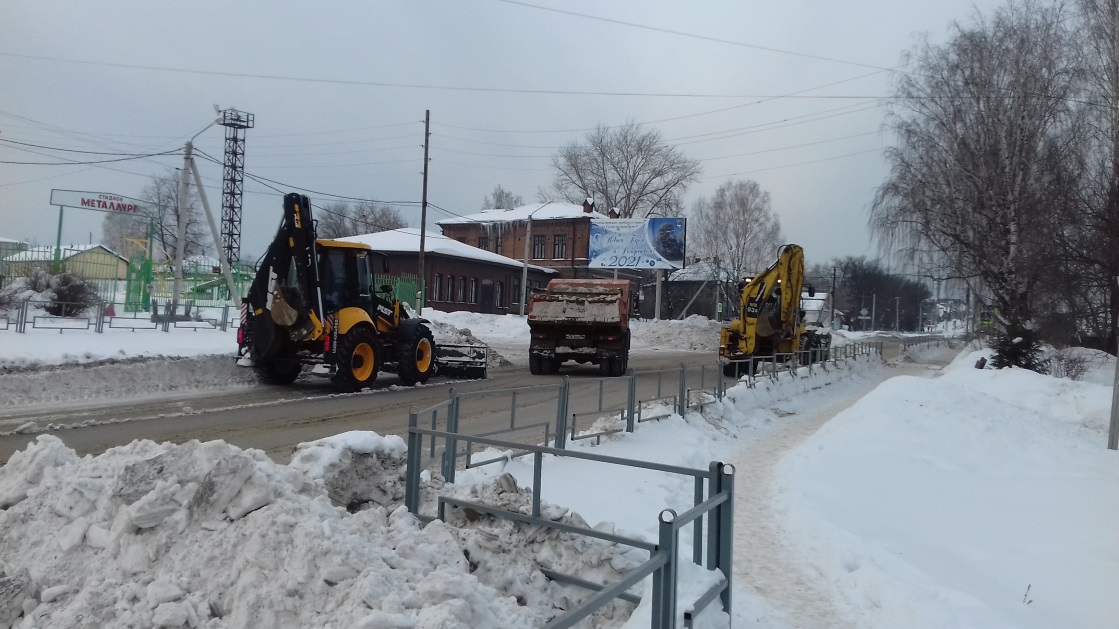 Расходы по подразделу  0409 «Дорожное хозяйство»
За счет средств Резервного фонда Правительства Свердловской области произведен:
-ремонт пешеходного моста через реку Салда (между ул. М. Горького и ул. Кузьмина) на сумму 10 800 000,00 руб.;
- ремонт дорог, пострадавших в городском округе Нижняя Салда в результате чрезвычайной ситуации регионального характера в июле 2021 года, на сумму 3 617 887,54 руб.
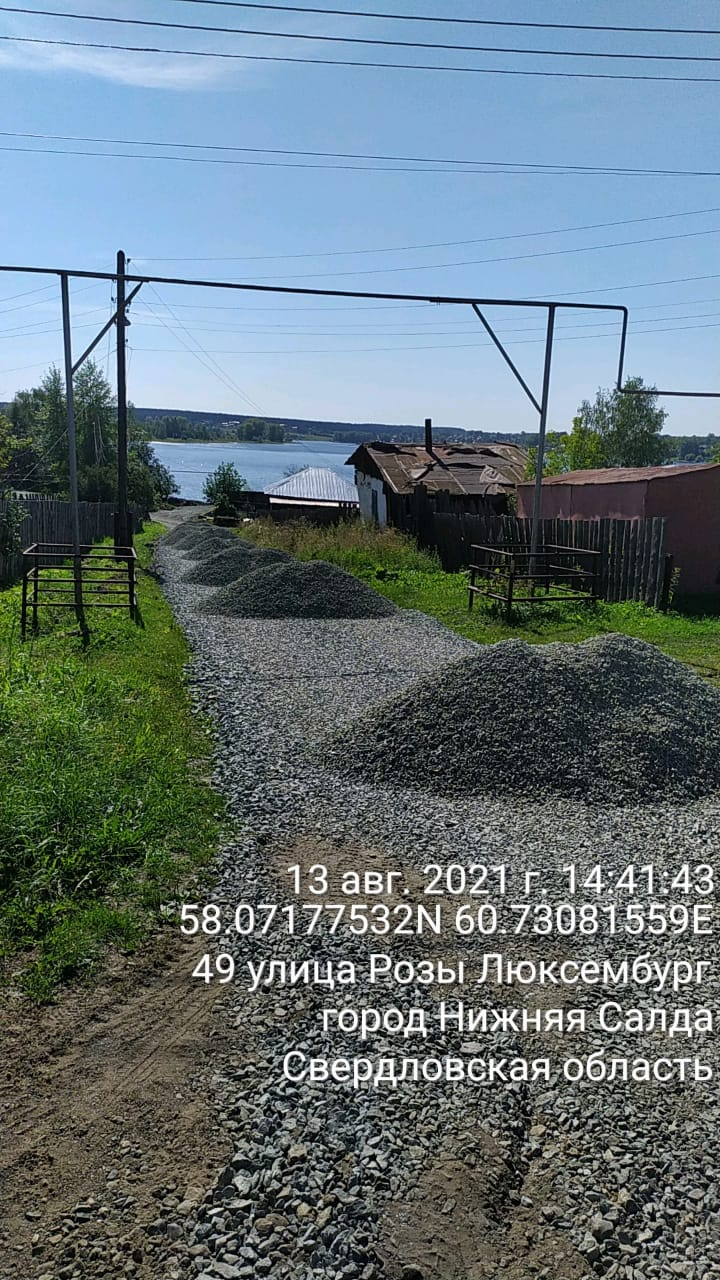 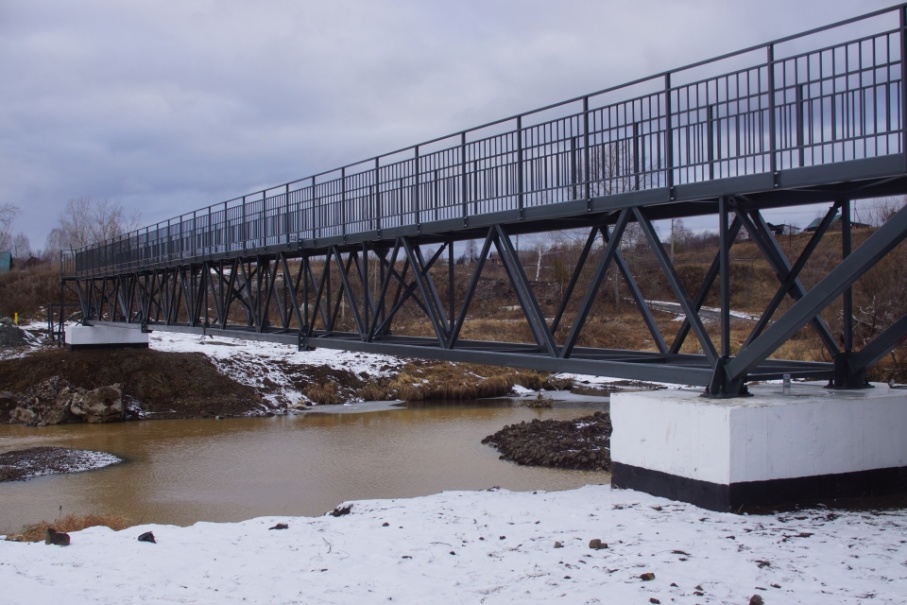 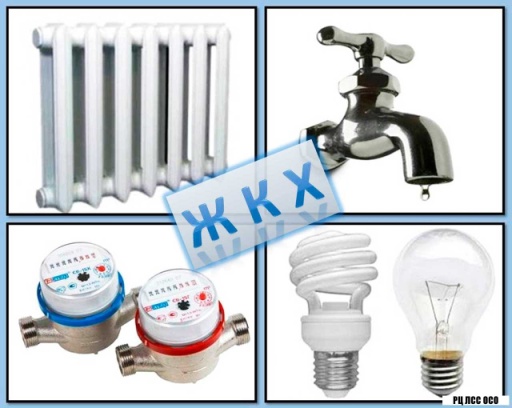 Расходы по разделу 0500 
«Жилищно-коммунальное хозяйство»
Исполнение за 2021 год составило 82,72%
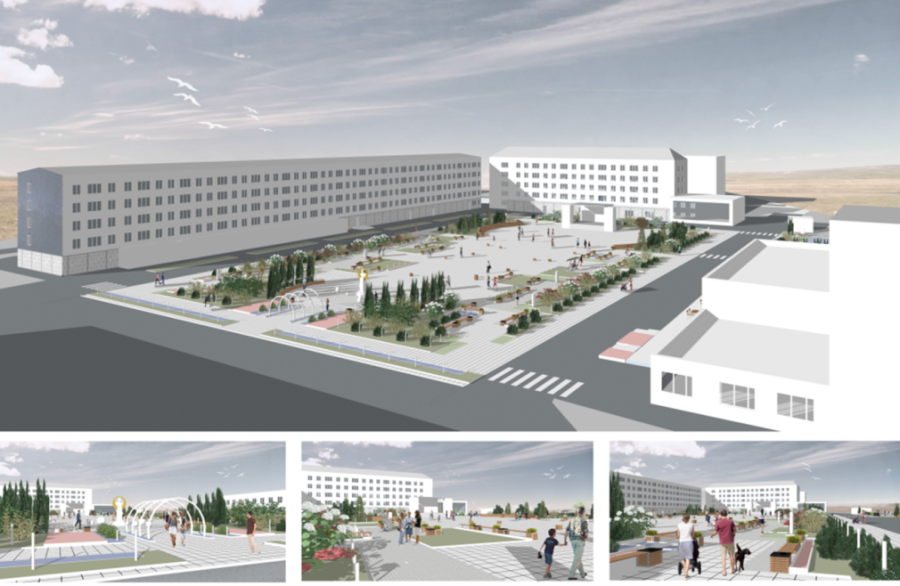 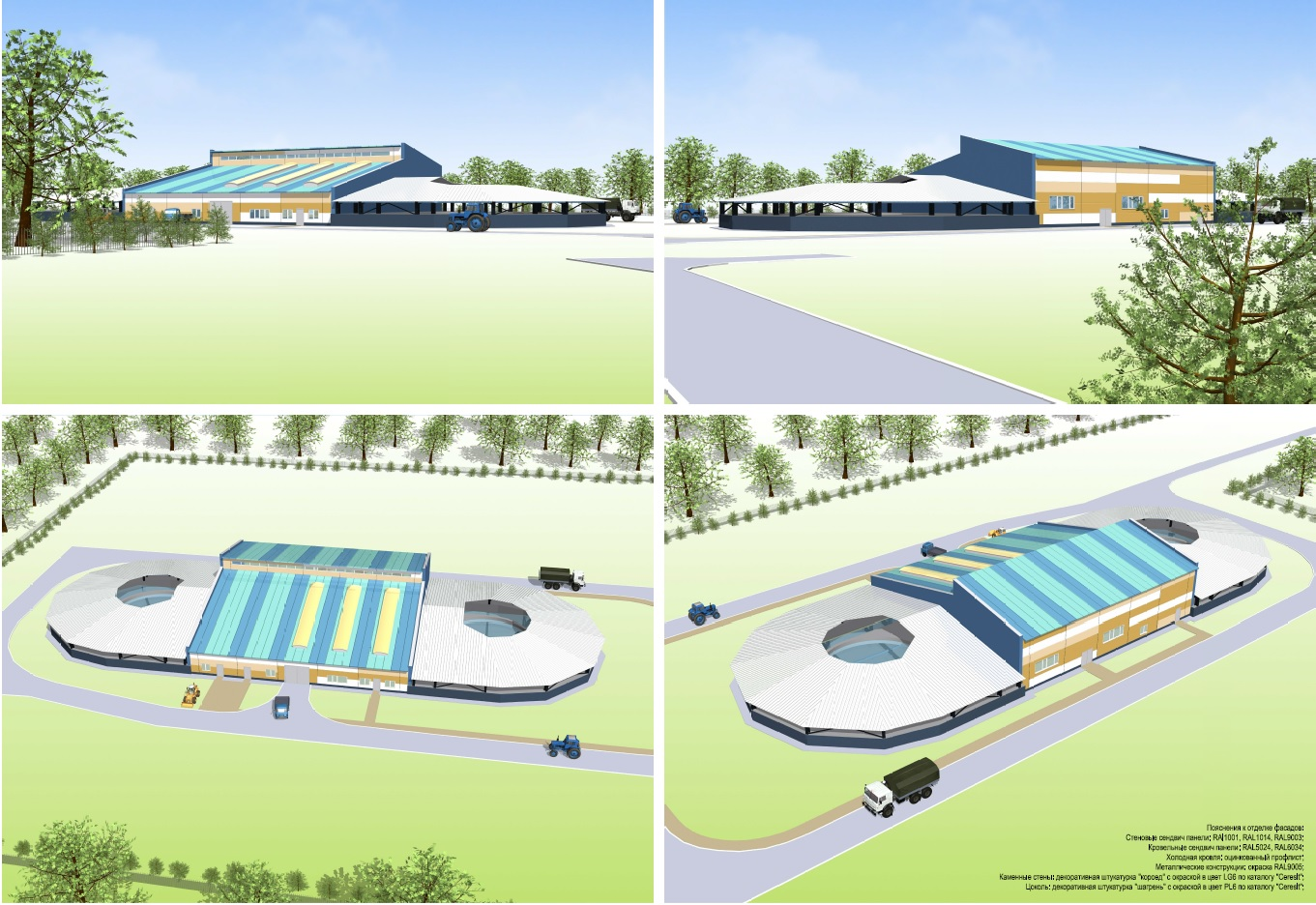 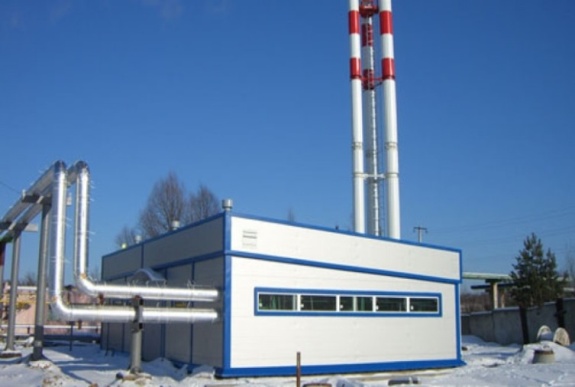 Расходы по подразделу 0501
 «Жилищное хозяйство»
взносы на капитальный ремонт общего имущества муниципального жилищного фонда в Региональный фонд – 789 331,25 руб.,
 расходы и выплаты за счет средств Резервного фонда Правительства Свердловской области в связи с чрезвычайной ситуации регионального характера  - 1 887 341,80 руб..
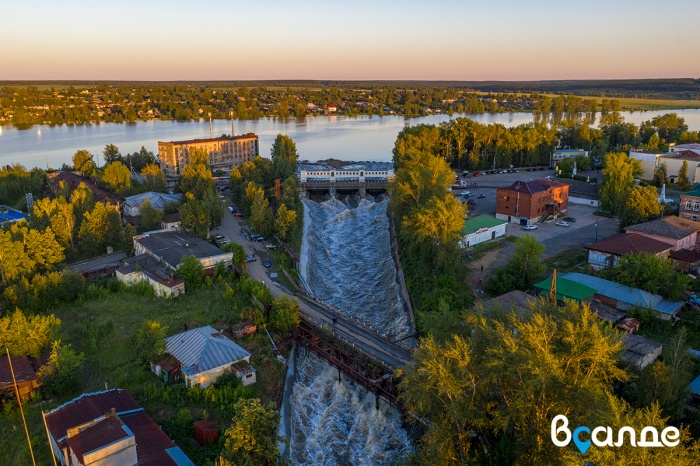 Муниципальная программа «Развитие ЖКХ и повышение энергетической эффективности 
в городском округе Нижняя Салда до 2024 года»
Расходы по подразделу 0502
 «Коммунальное хозяйство»
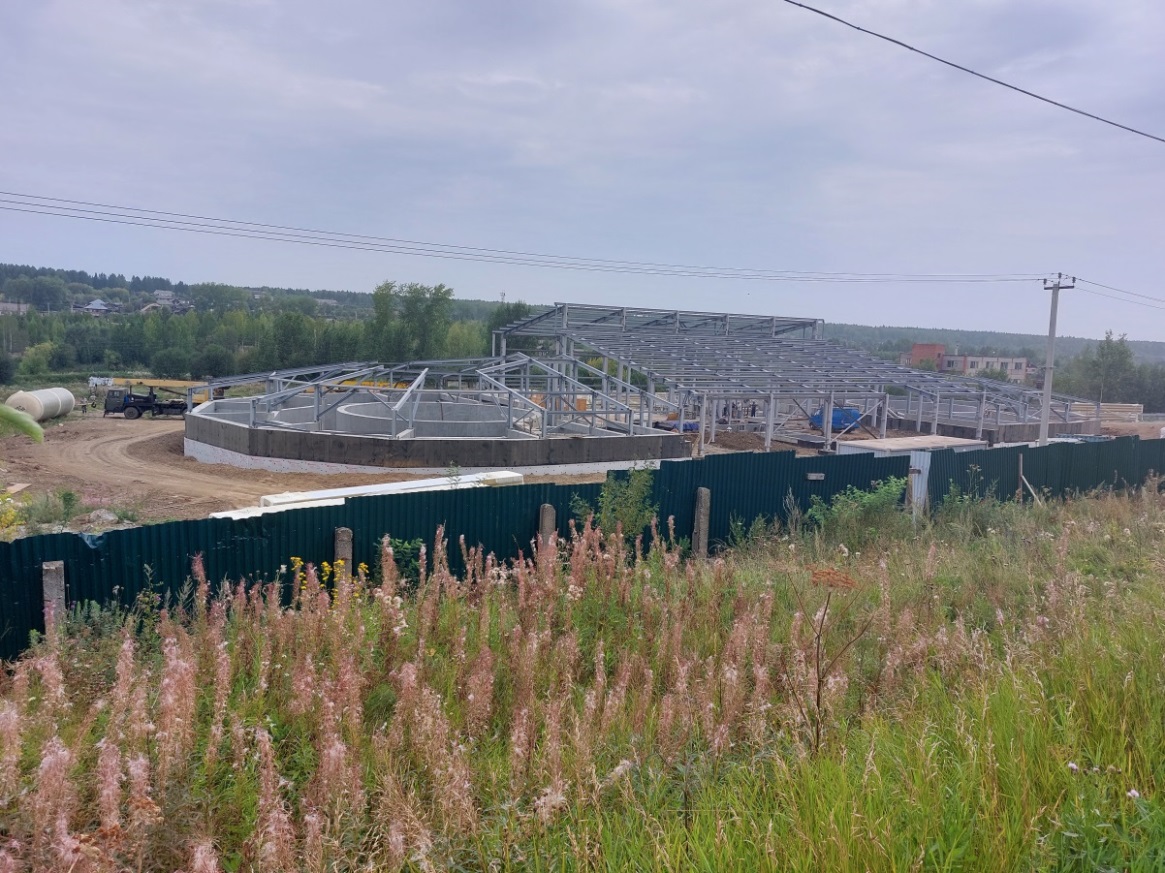 Подраздел утвержден в сумме 
429 610 574,62 рублей, исполнен в сумме 354 134 685,47 руб., в т.ч.:
 Строительство очистных  сооружений- 315 940 226,02 руб.; 
 Строительство КНС №2 – 
1 327 402,80 руб.
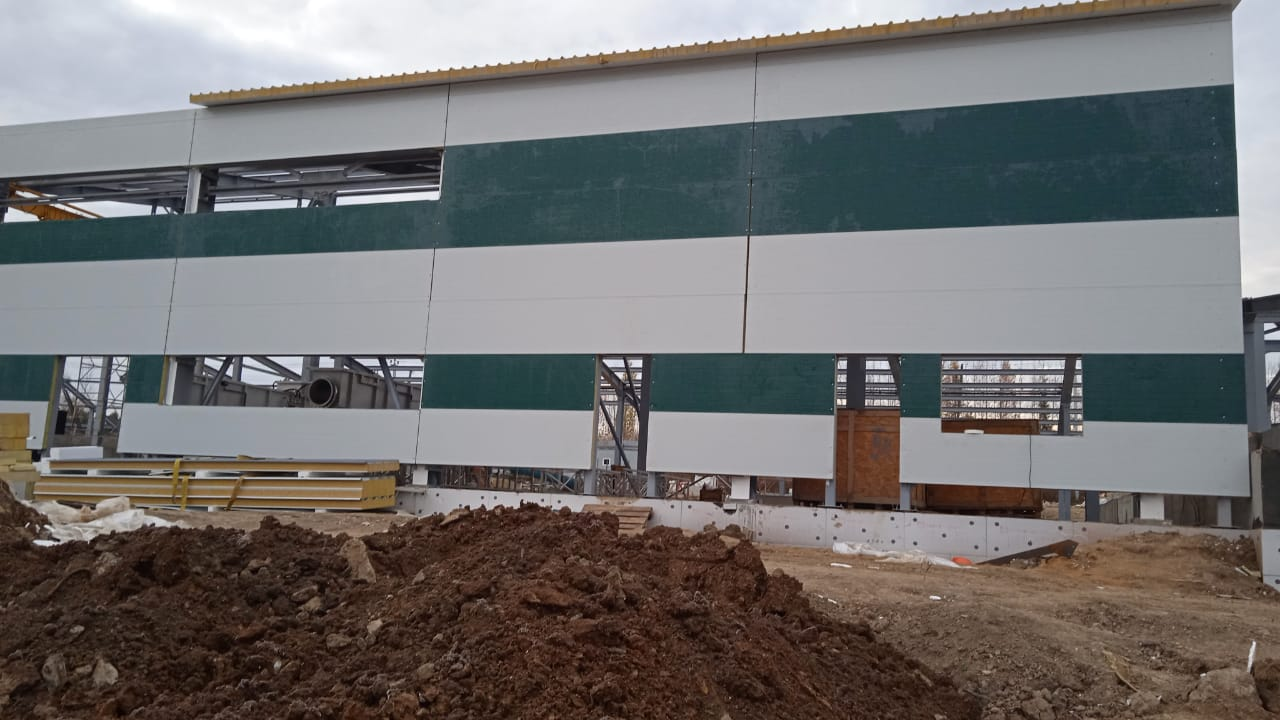 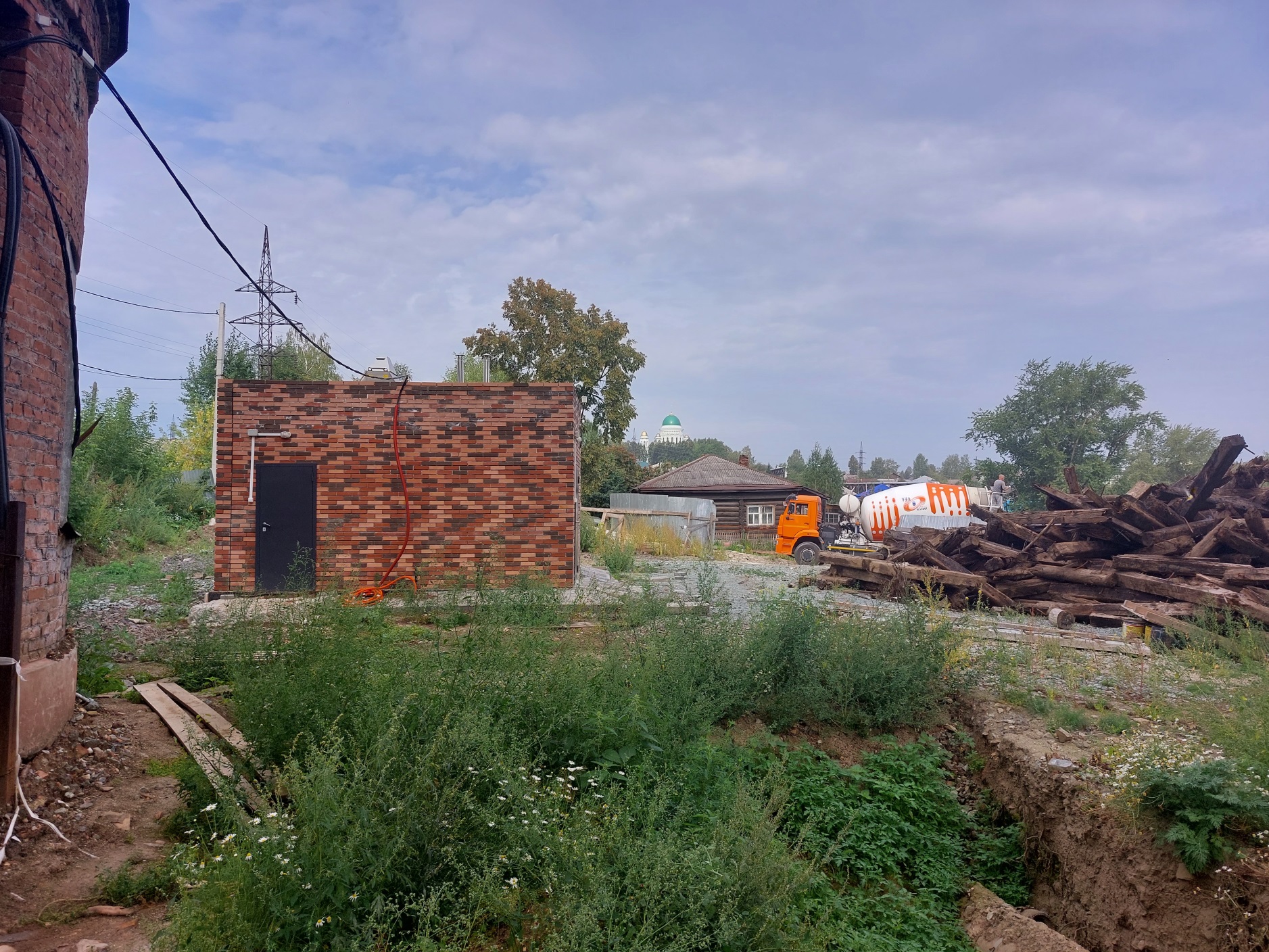 Расходы по подразделу 0502
 «Коммунальное хозяйство»
Строительство блочной газовой котельной по ул. К.Либкнехта – 
6 519 765,60 руб.; 
 Строительство блочной газовой котельной по ул.Фрунзе – 
555 229,20 руб.
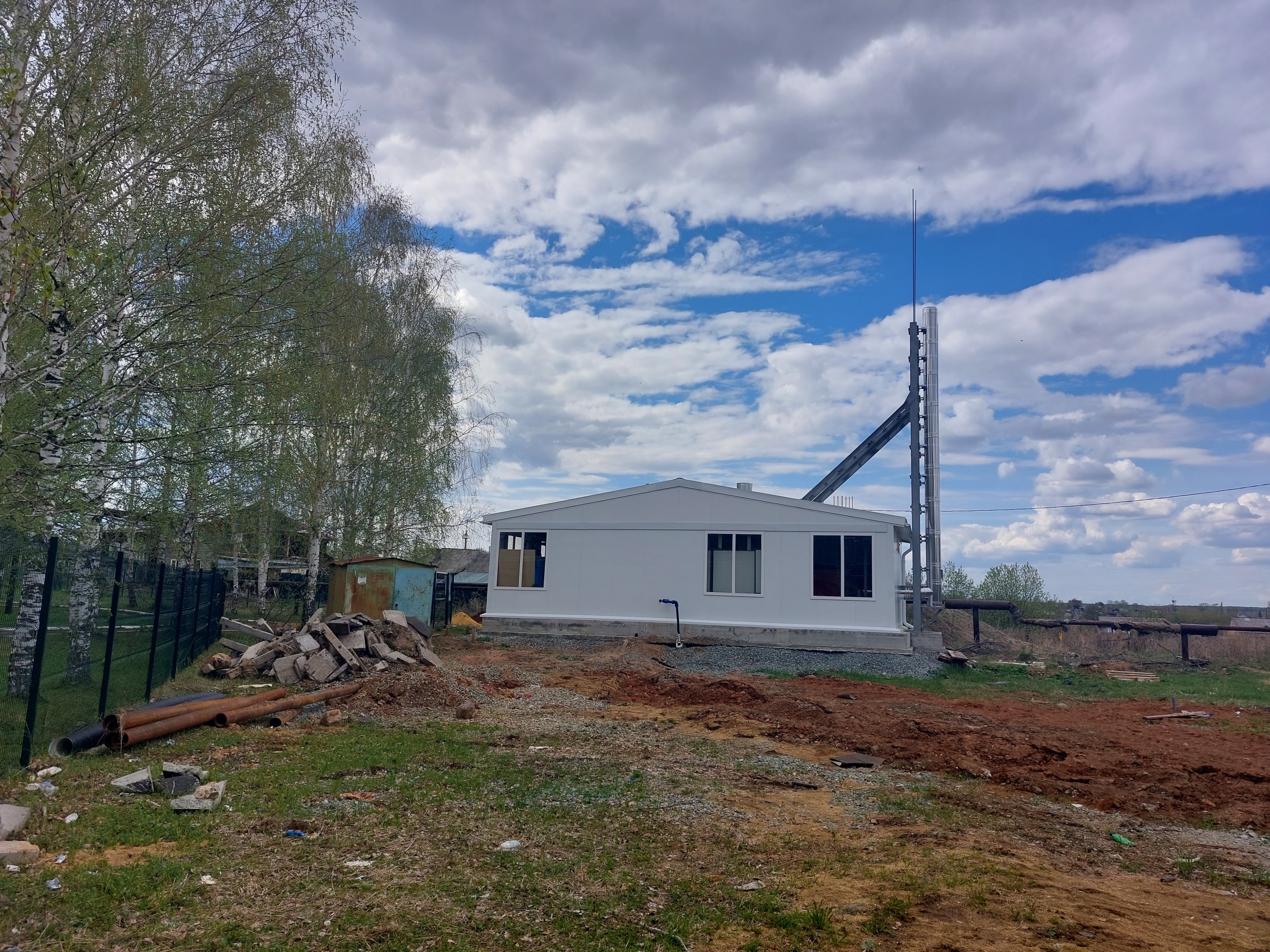 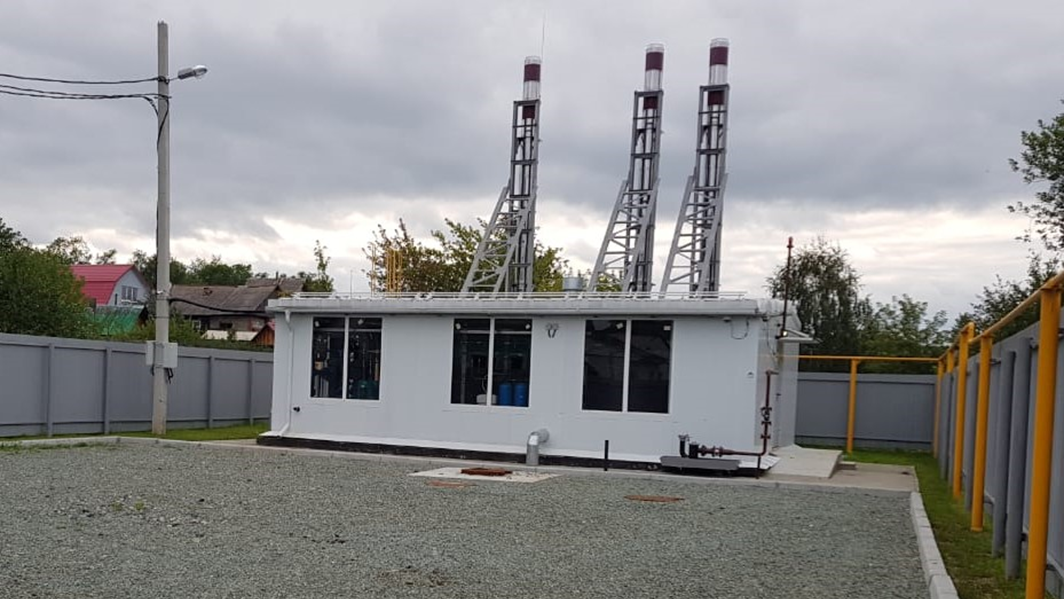 ул. К. Либкнехта
ул. Фрунзе
Расходы по подразделу 0502
 «Коммунальное хозяйство»
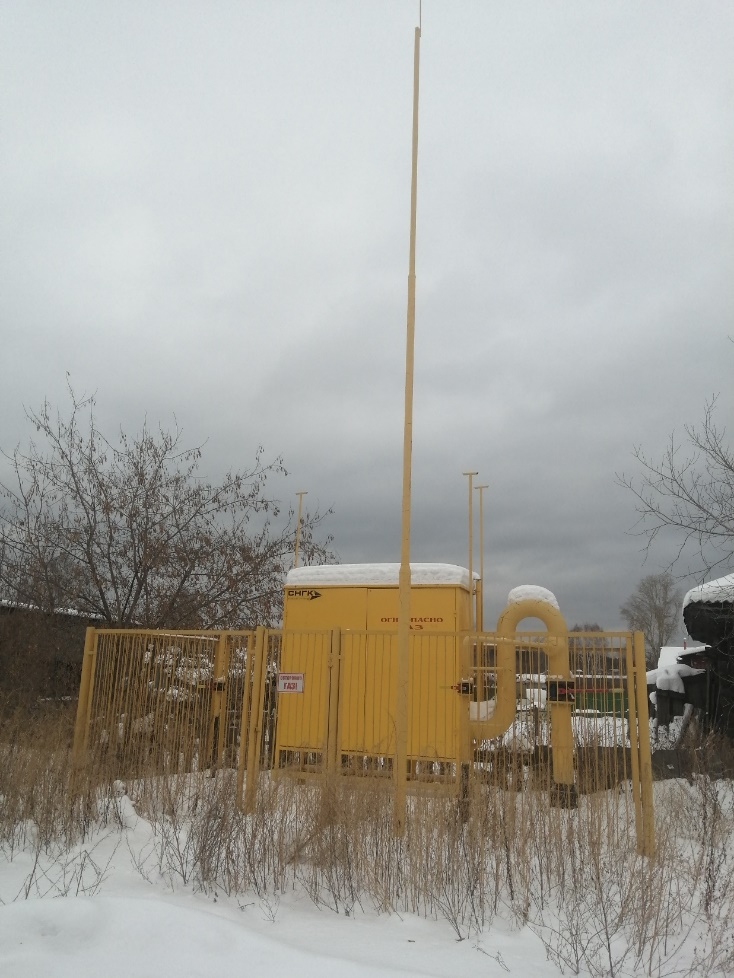 строительство газопровода 2 очередь – 226 604,40 руб. Ввод в эксплуатацию – 14 сентября 2021 года.
 проведение строительного и авторского контроля за реализацией проекта строительства на объекте газификации – 210 206,00 руб.
 модернизация  инженерной инфраструктуры и систем коммунальной инфраструктуры – 11 402 505,95 руб. 
 ремонт электрооборудования котельной, КНС № 4, КНС № 8, очистных сооружений, пострадавших в результате ЧС –  10 743 574,80 руб.
Расходы по подразделу 0503 «Благоустройство» 
Муниципальная программа «Развитие ЖКХ и повышение энергетической эффективности 
в городском округе Нижняя Салда до 2024 года»
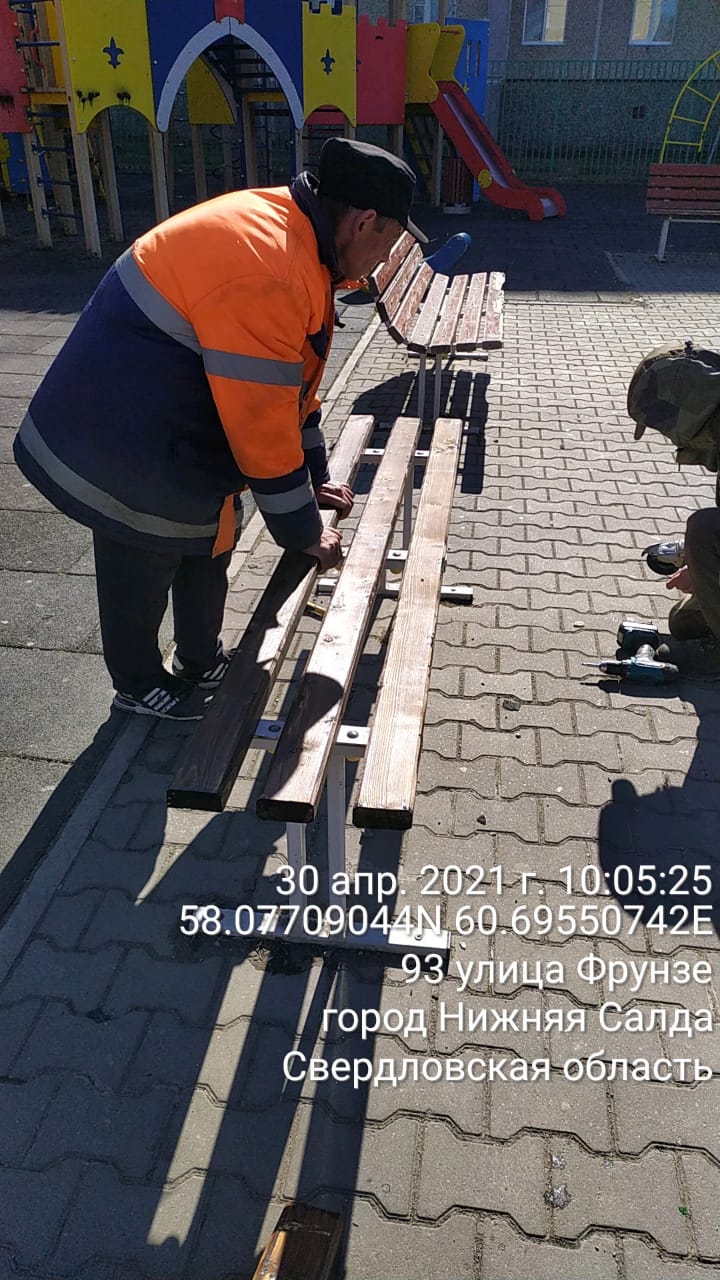 Исполнение составило 72,43% или 12 298 741,83 руб., в т.ч.:
 содержание уличного освещения, оплата электроэнергии – 6 198 816,00 руб.;
 санитарная уборка городского округа – 2 500 000,00 руб.;
 обеспечение бытовыми услугами (баня) –   2 700 000,00 руб.;
 содержание объектов благоустройства (малые архитектурные формы) – 400 000,00 руб.;
 расходы на улучшение санитарного состояния территории  городского округа – 499 925,83 руб.
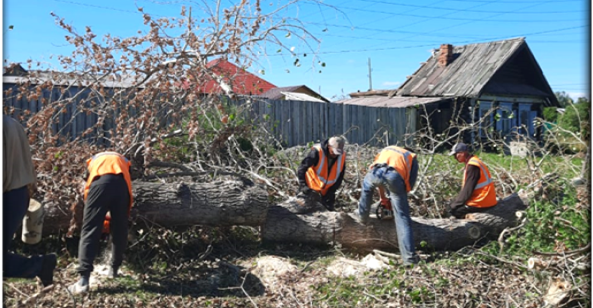 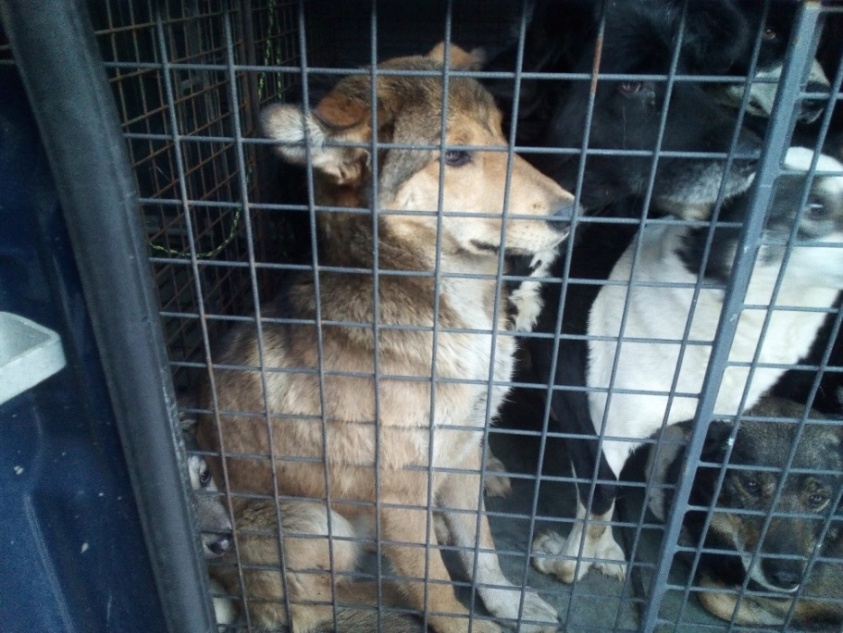 Расходы по подразделу 0503 «Благоустройство» 
Муниципальная программа
«Формирование современной городской среды на территории городского округа Нижняя Салда на 2018-2024 годы»
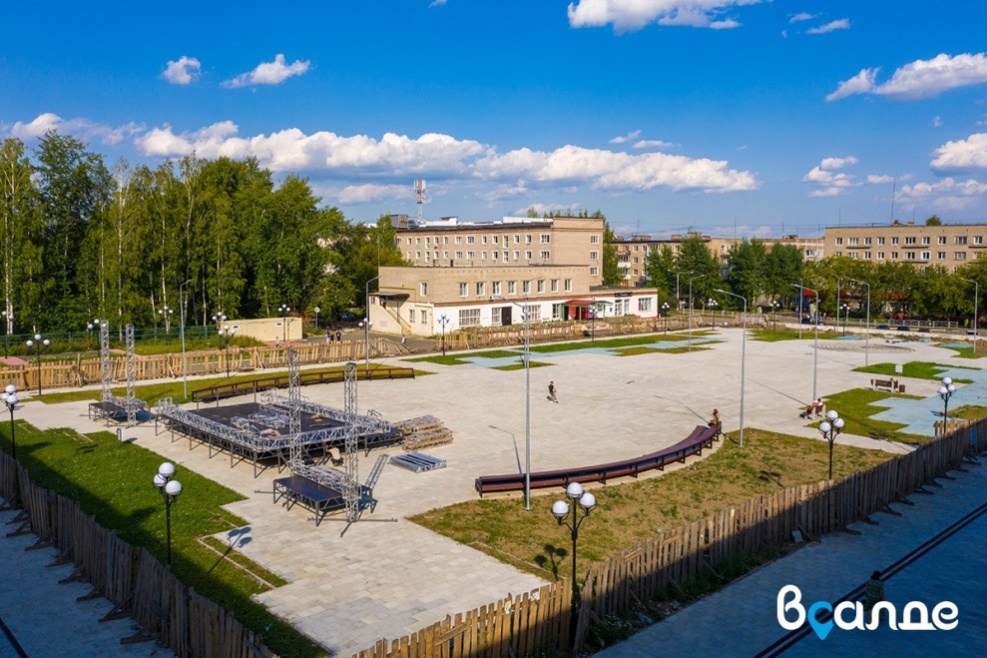 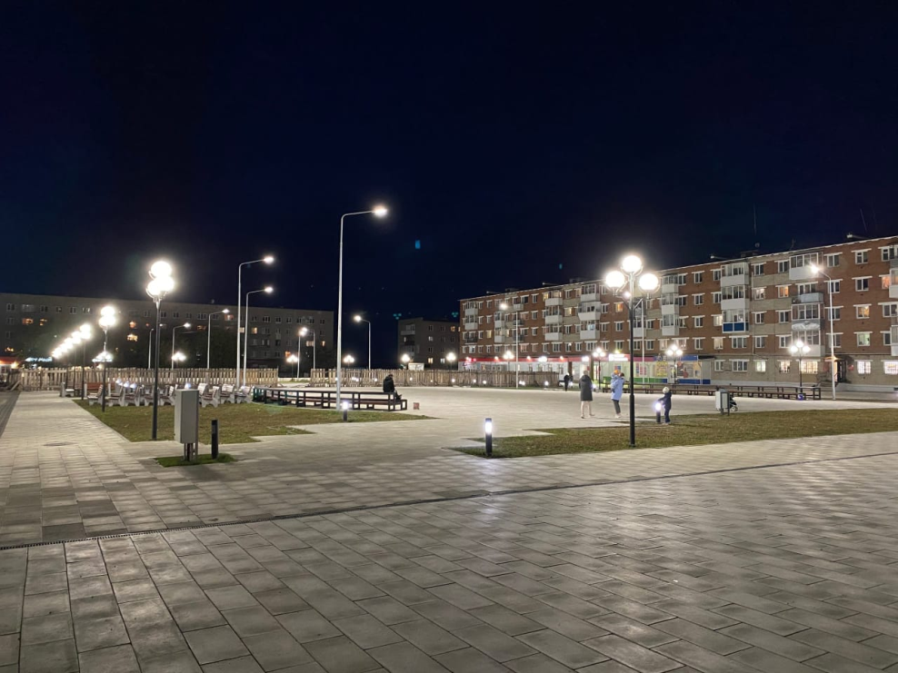 Благоустройство общественной территории «Площади Быкова» в городе Нижняя Салда
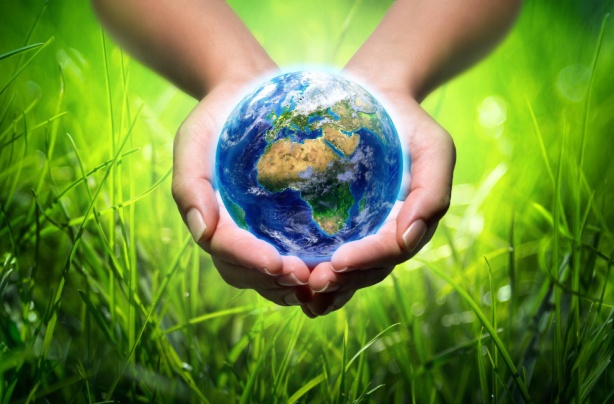 Расходы по разделу 0600                      «Охрана  окружающей среды»                                							 Расходы запланированы в размере 1 252 000,00 руб. Денежные средства направлены на содержание полигона ТКО, сбор и обезвреживание ртуть содержащих ламп, проведение массовых экологических акций в размере 1 236 056,00 руб.
Исполнение за 2021 год  составило 98,73 %
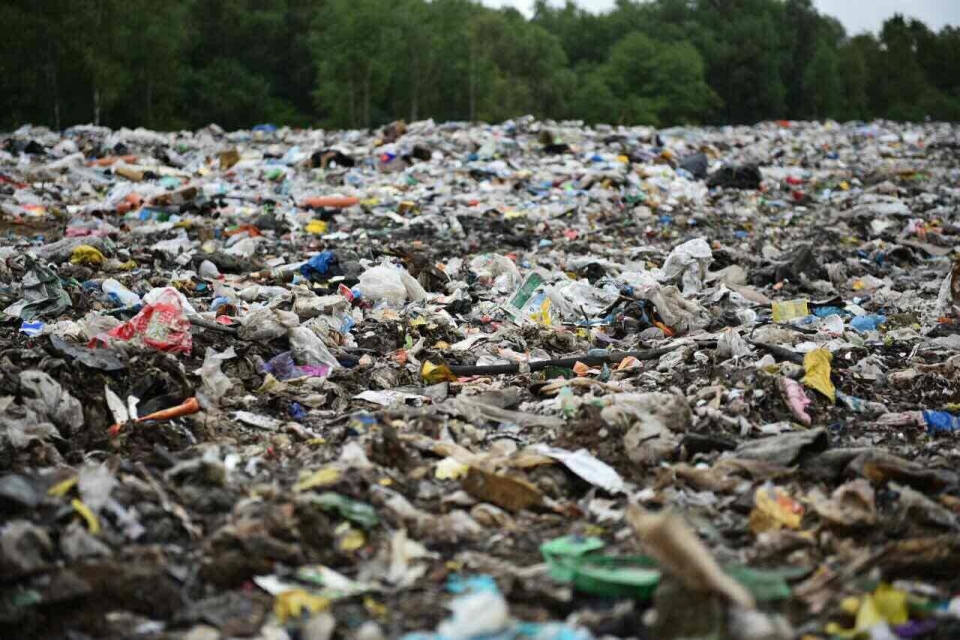 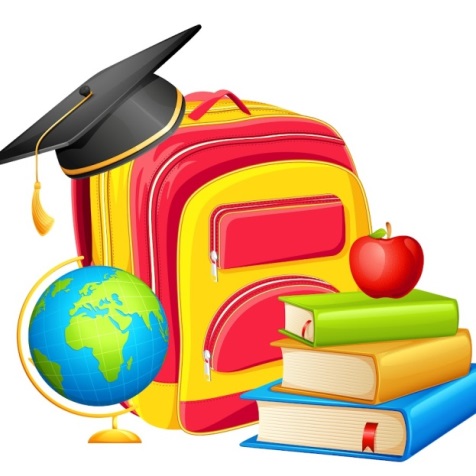 Расходы по разделу 0700 «Образование»
Исполнение за 2021 год составило 98,14%
Структура расходов поразделу «Образование» в 2021 году
Муниципальная программа«Развитие системы образования в городском округе Нижняя Салда  до 2025 года»
Муниципальная программа «Развитие системы образования в городском округе 
Нижняя Салда  до 2025 года»
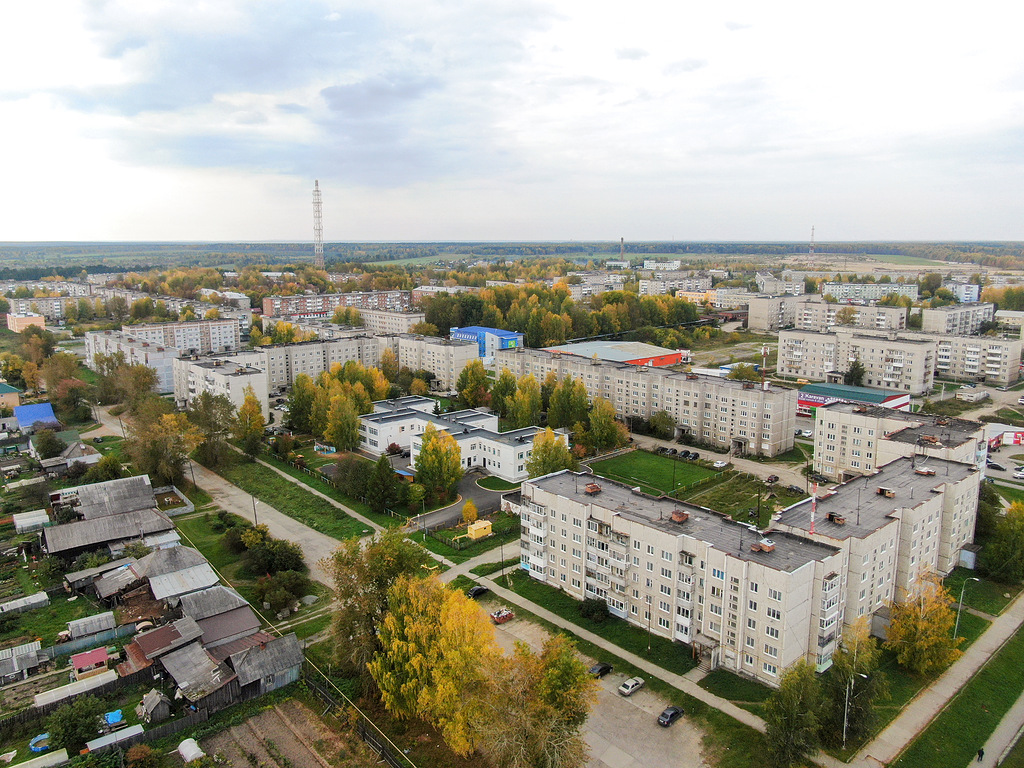 Проведены капитальные ремонты, организованы мероприятия по приведению в соответствие с требованиями пожарной безопасности и санитарного законодательства зданий и помещений, в которых размещаются образовательные организации.
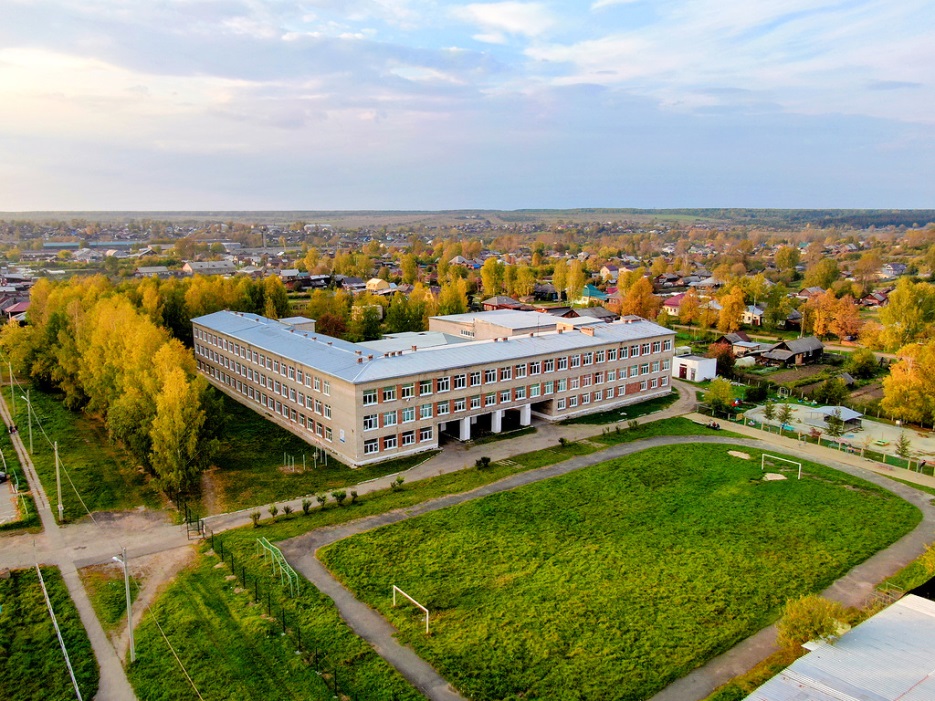 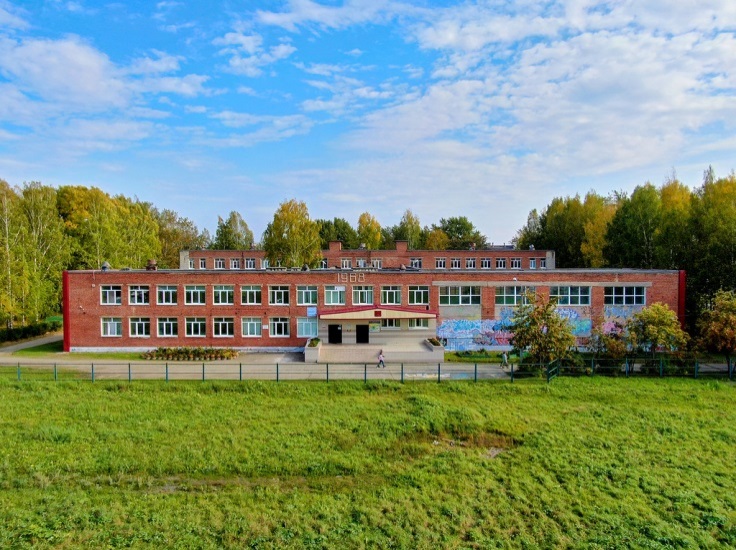 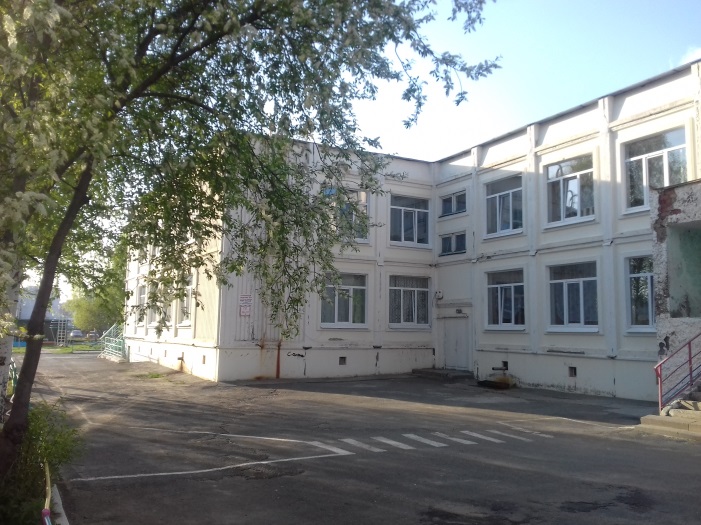 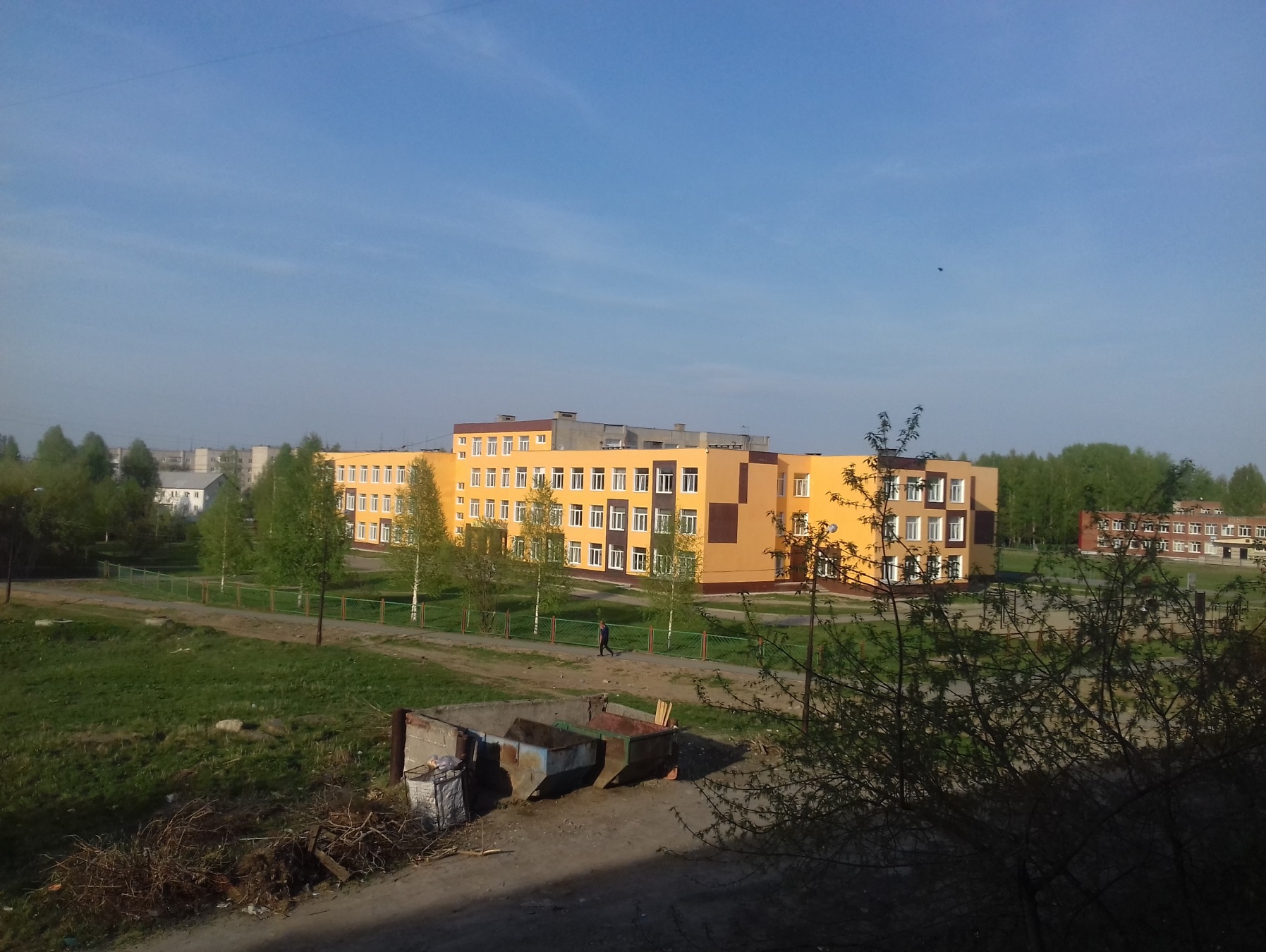 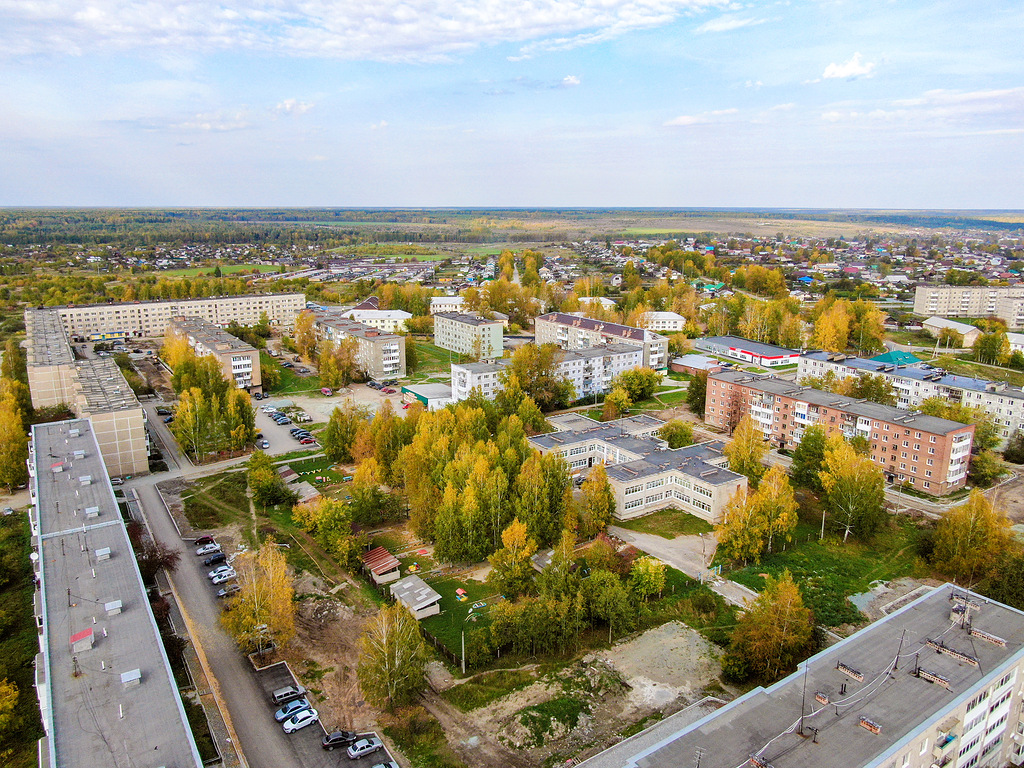 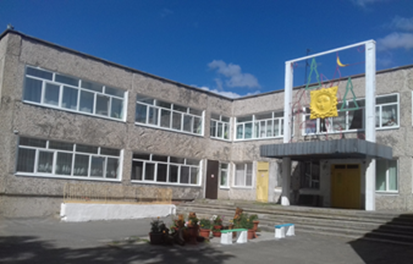 МДОУДСКВ «Радуга»
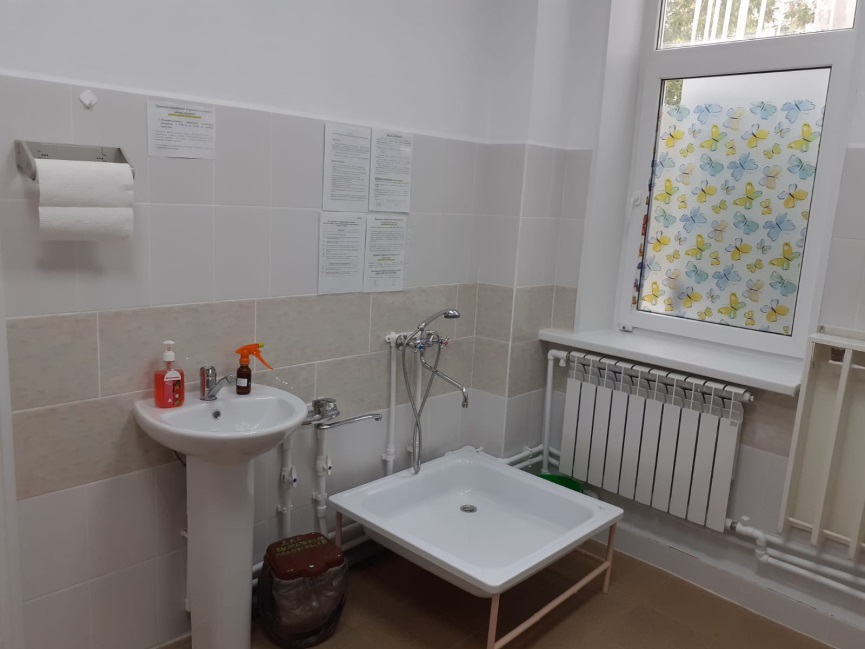 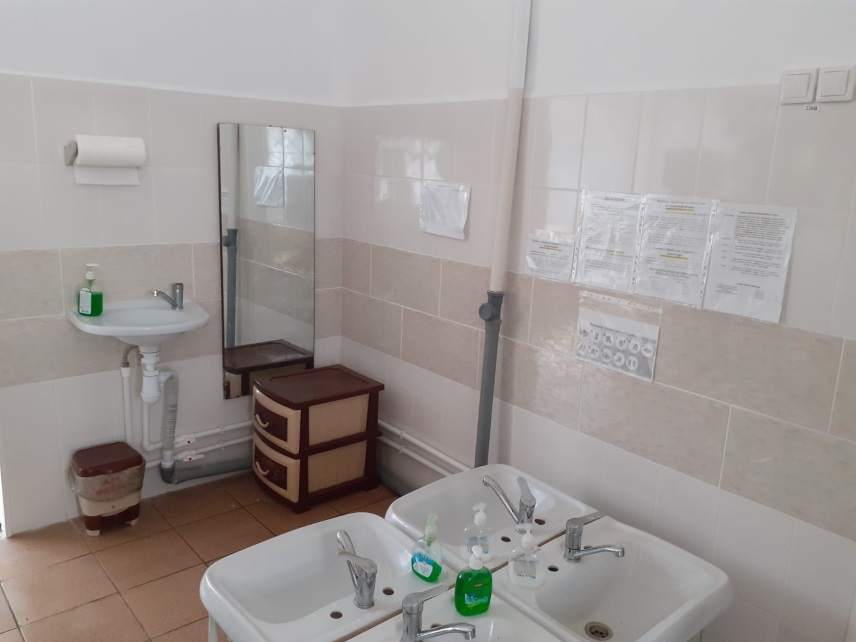 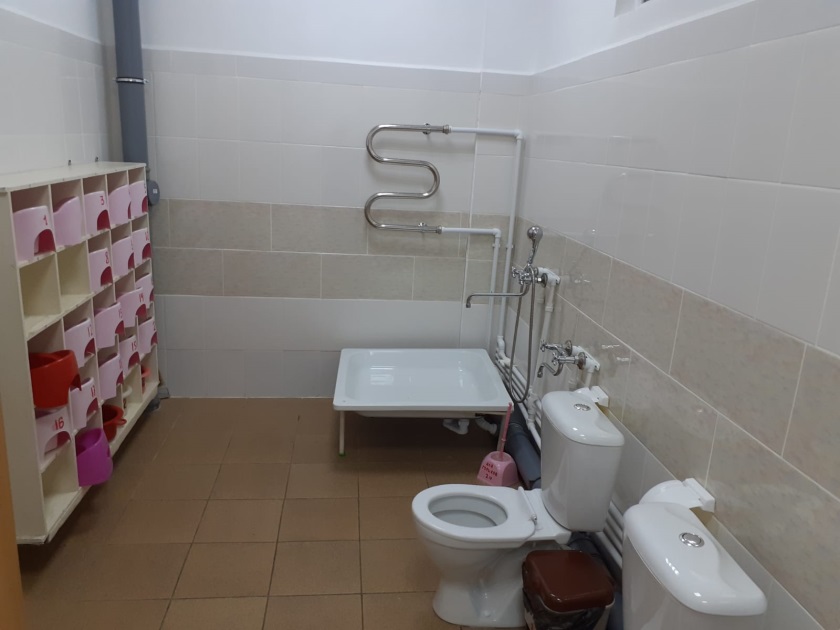 капитальный ремонт санузлов  и устройство пандуса. 
Стоимость работ – 1 915 538,15 руб.
МДОУДСКВ «Радуга»
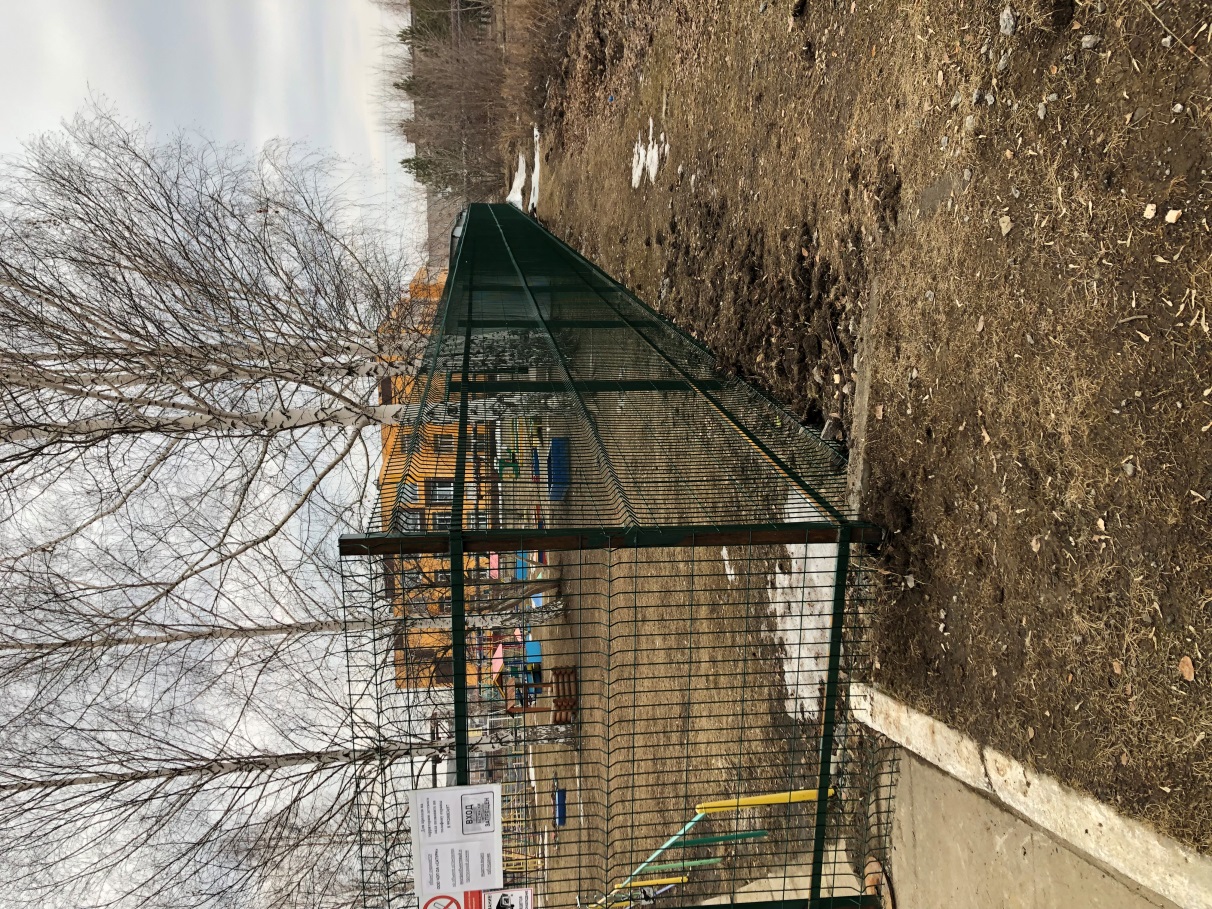 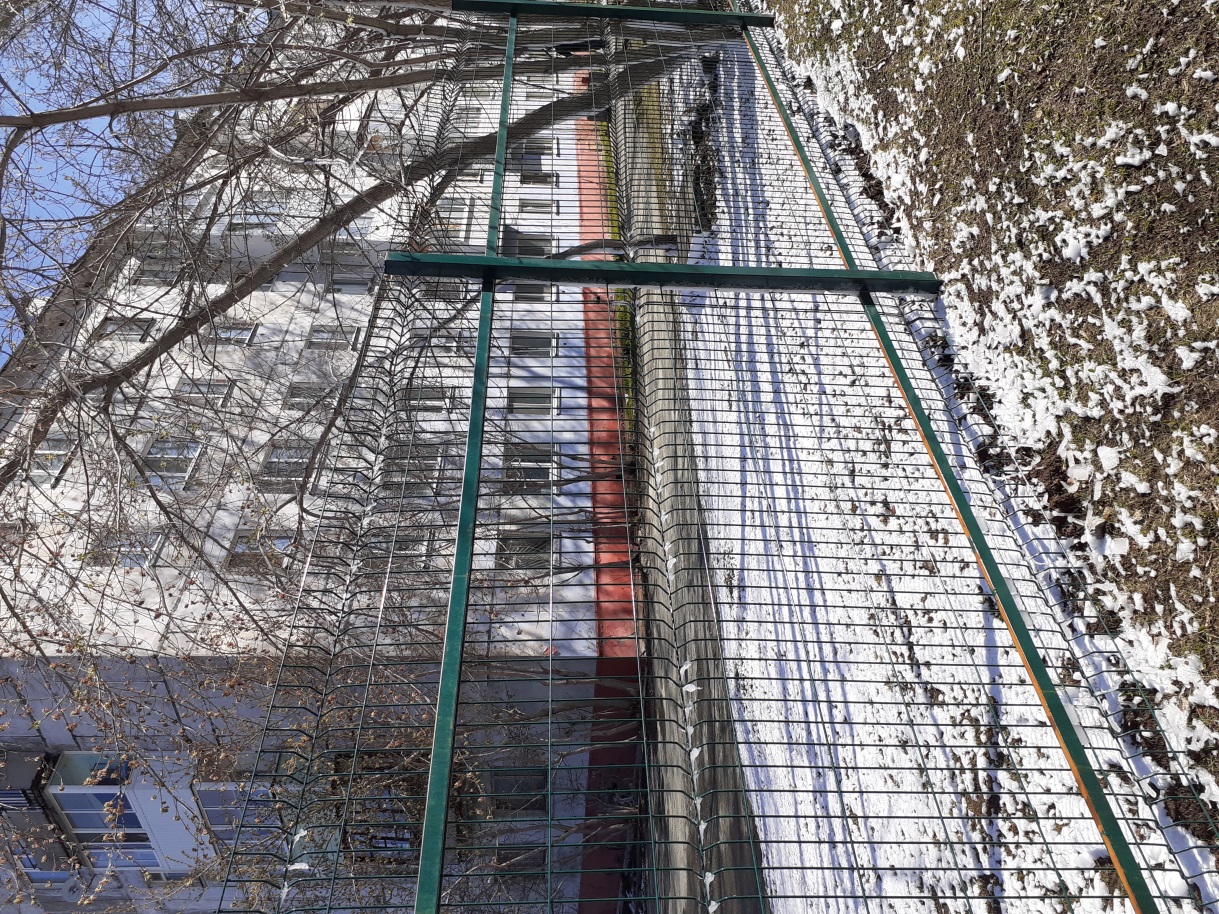 проведение антитеррористических мероприятий (замена ограждения у структурного подразделения детский сад «Солнышко» и детский сад «Серебряное копытце» – 
1 792 400,56 руб.
МБОУ «СОШ №5»
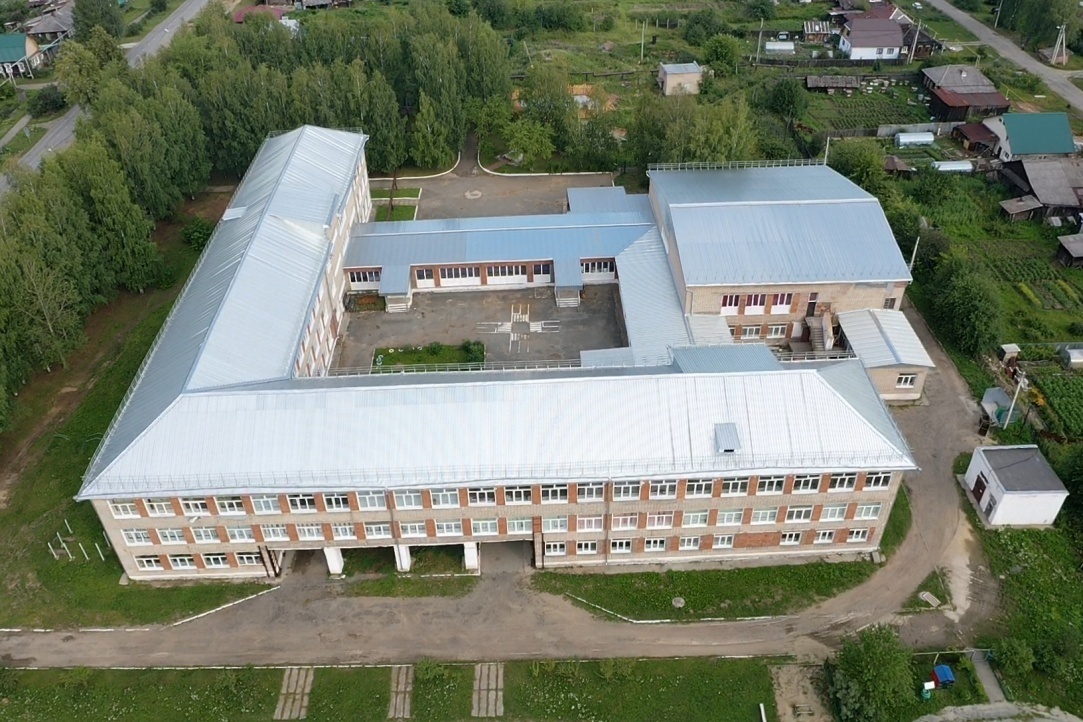 Монтаж молниезащиты здания – 948 904,00 руб.
МБОУ «СОШ №5»
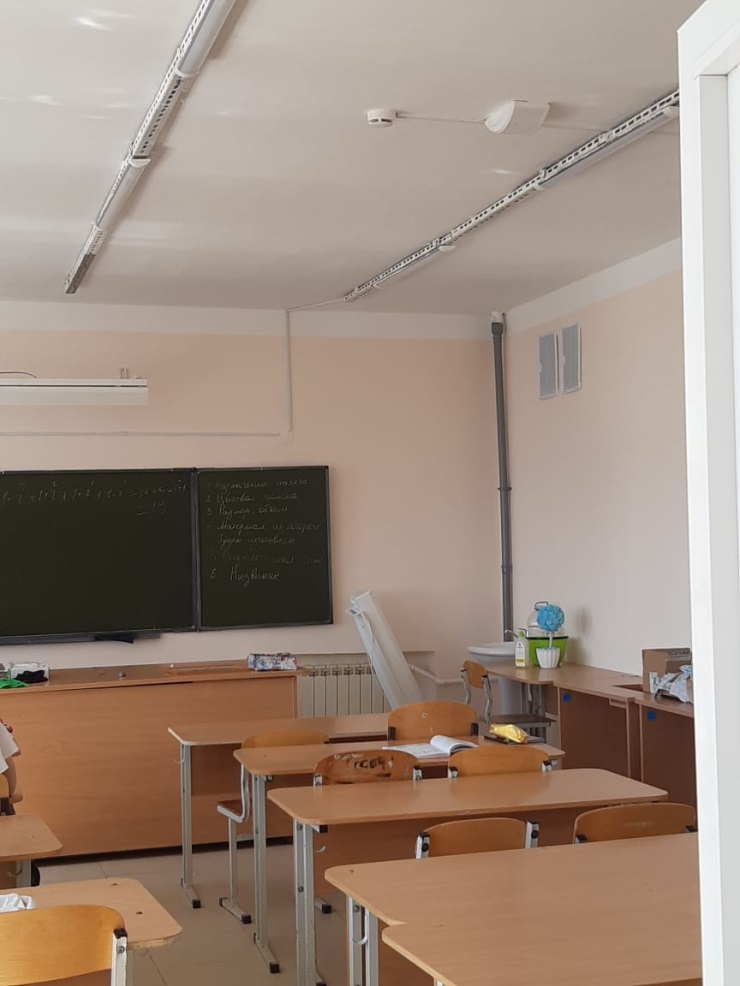 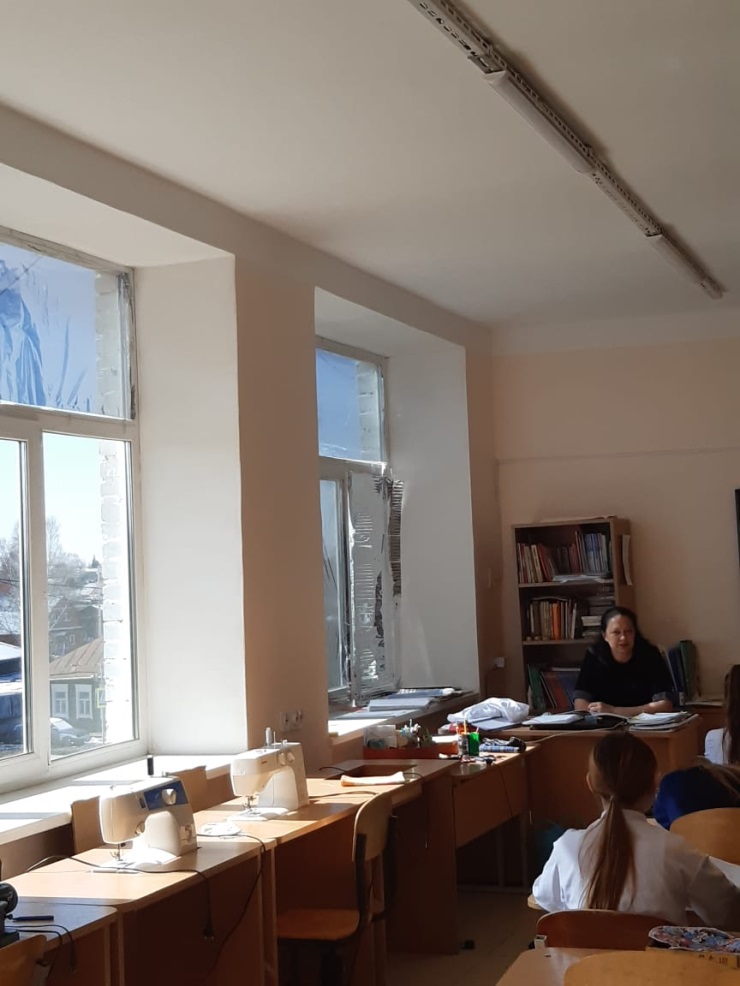 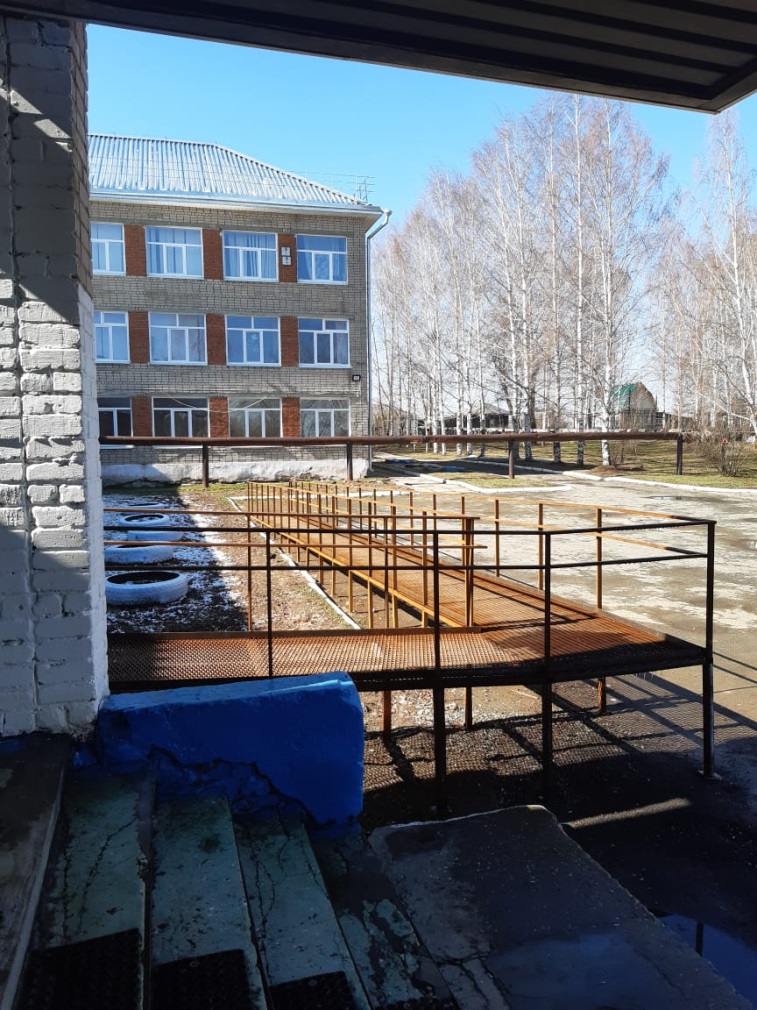 Ремонт кабинетов  - 349 562,36 руб.;
 Изготовление и монтаж пандуса – 
543 204,00 руб.
МАОУ «ЦО №7»
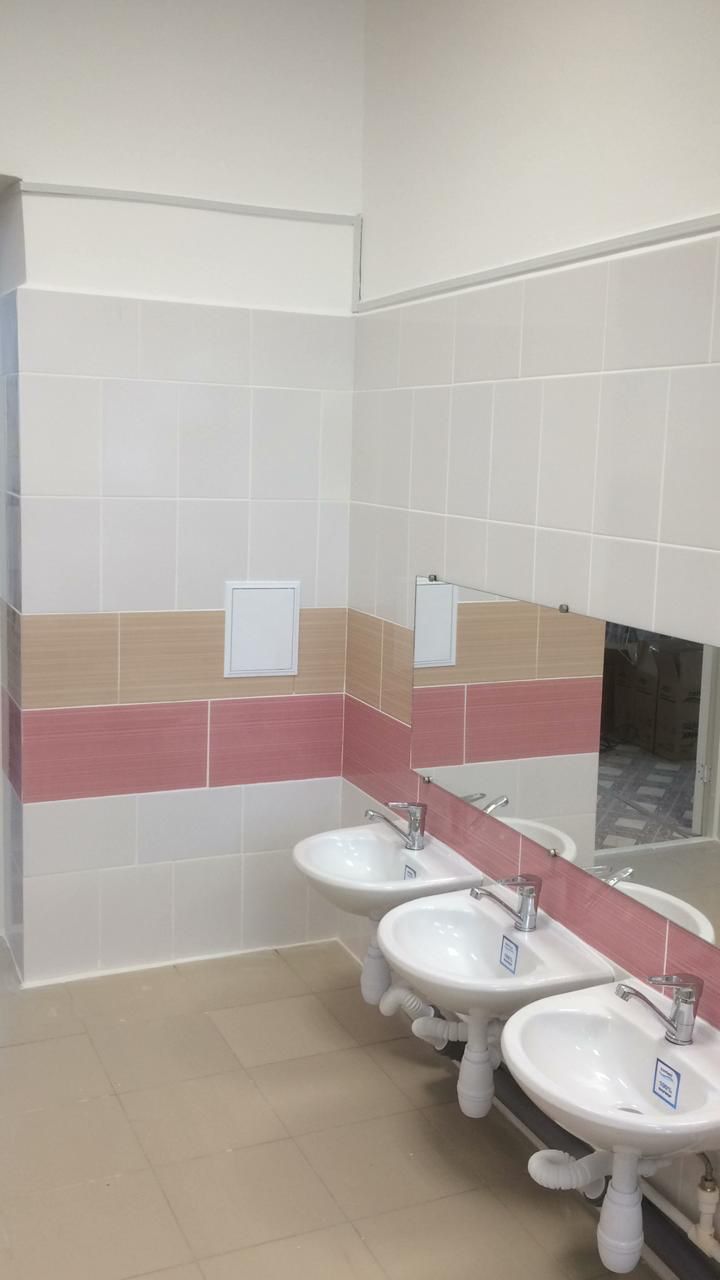 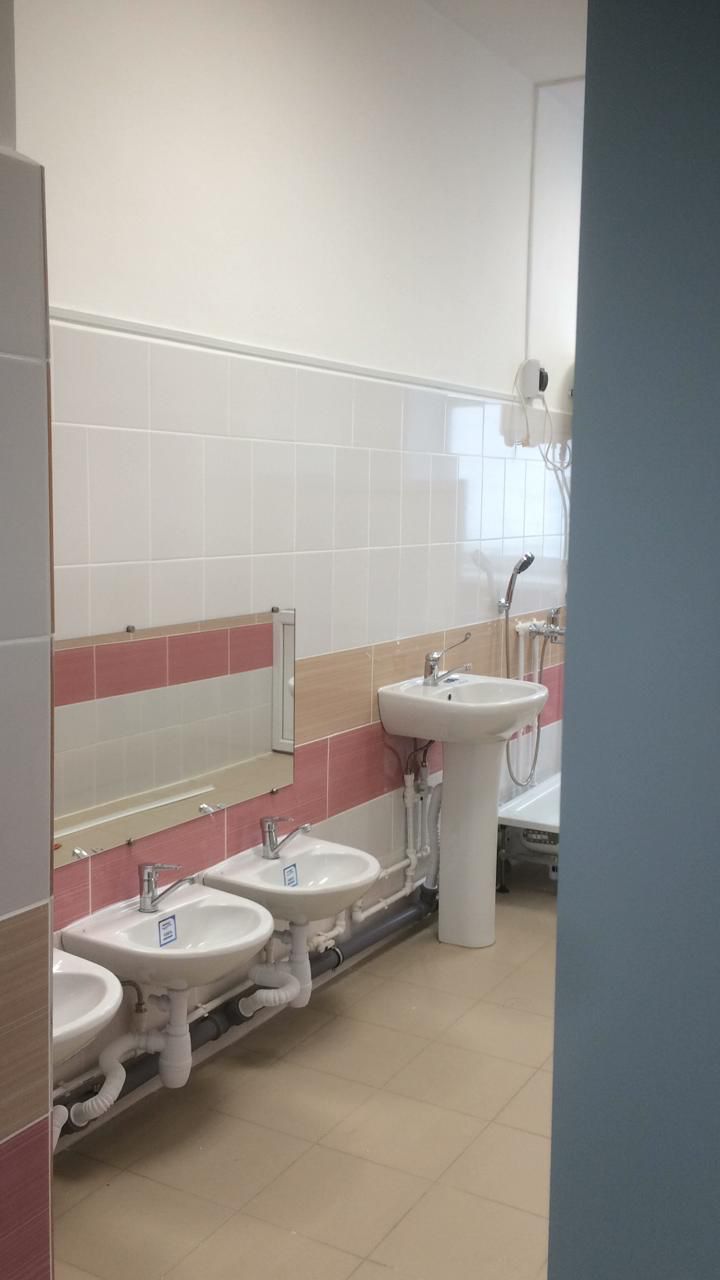 Структурное подразделение детский сад «Калинка»:
 ремонт санузлов – 
2 040 175,00 руб.
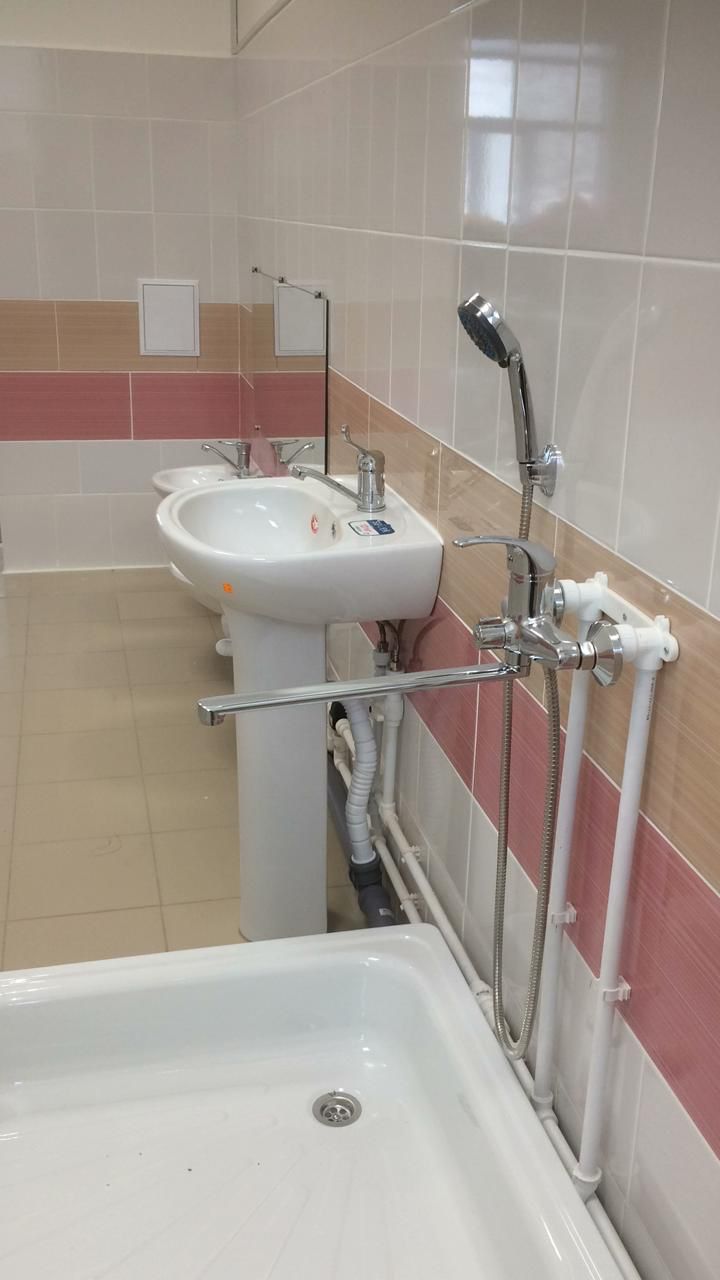 МАОУ «ЦО №7»
Структурное подразделение детский сад «Калинка»
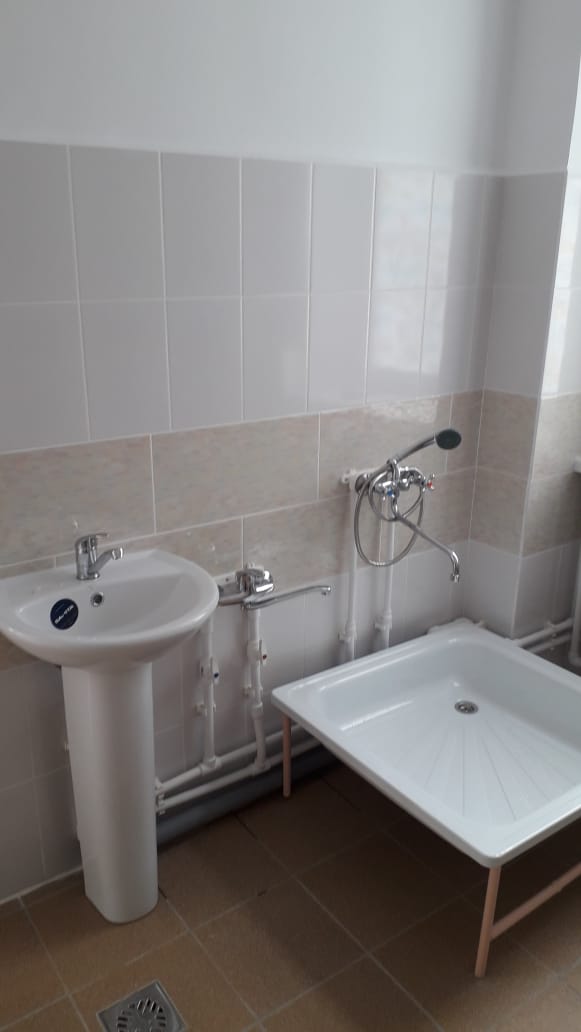 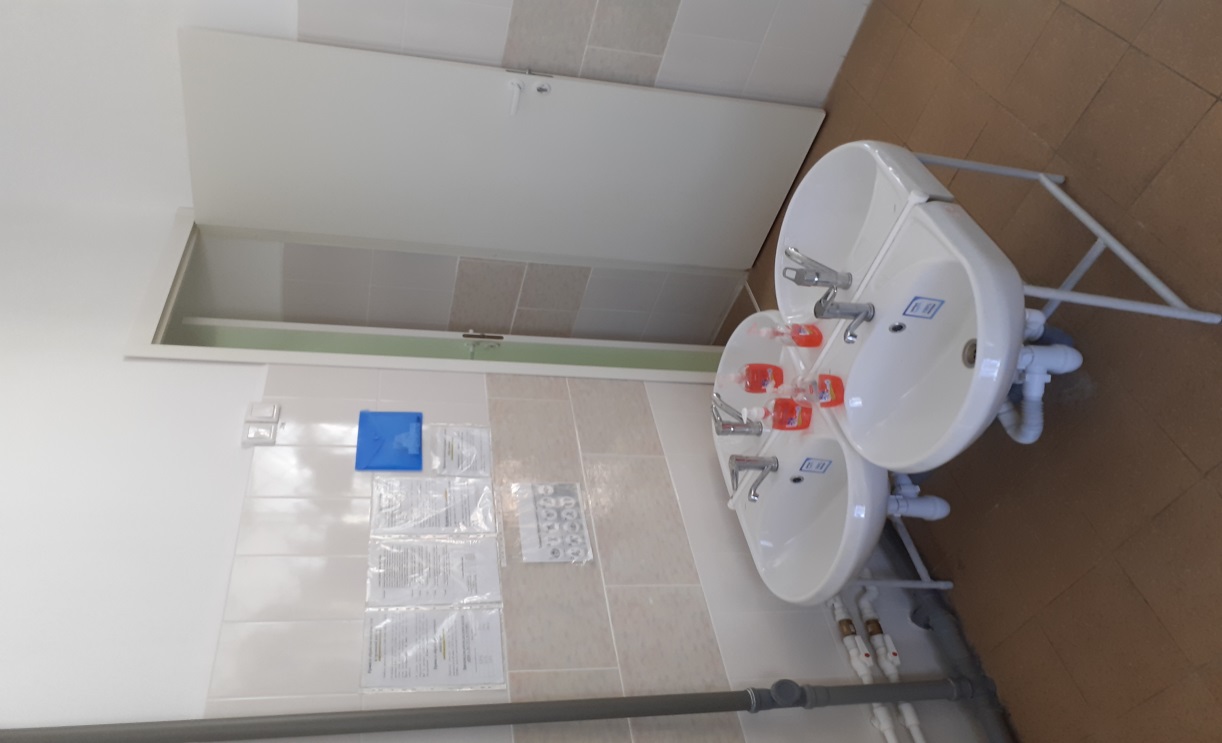 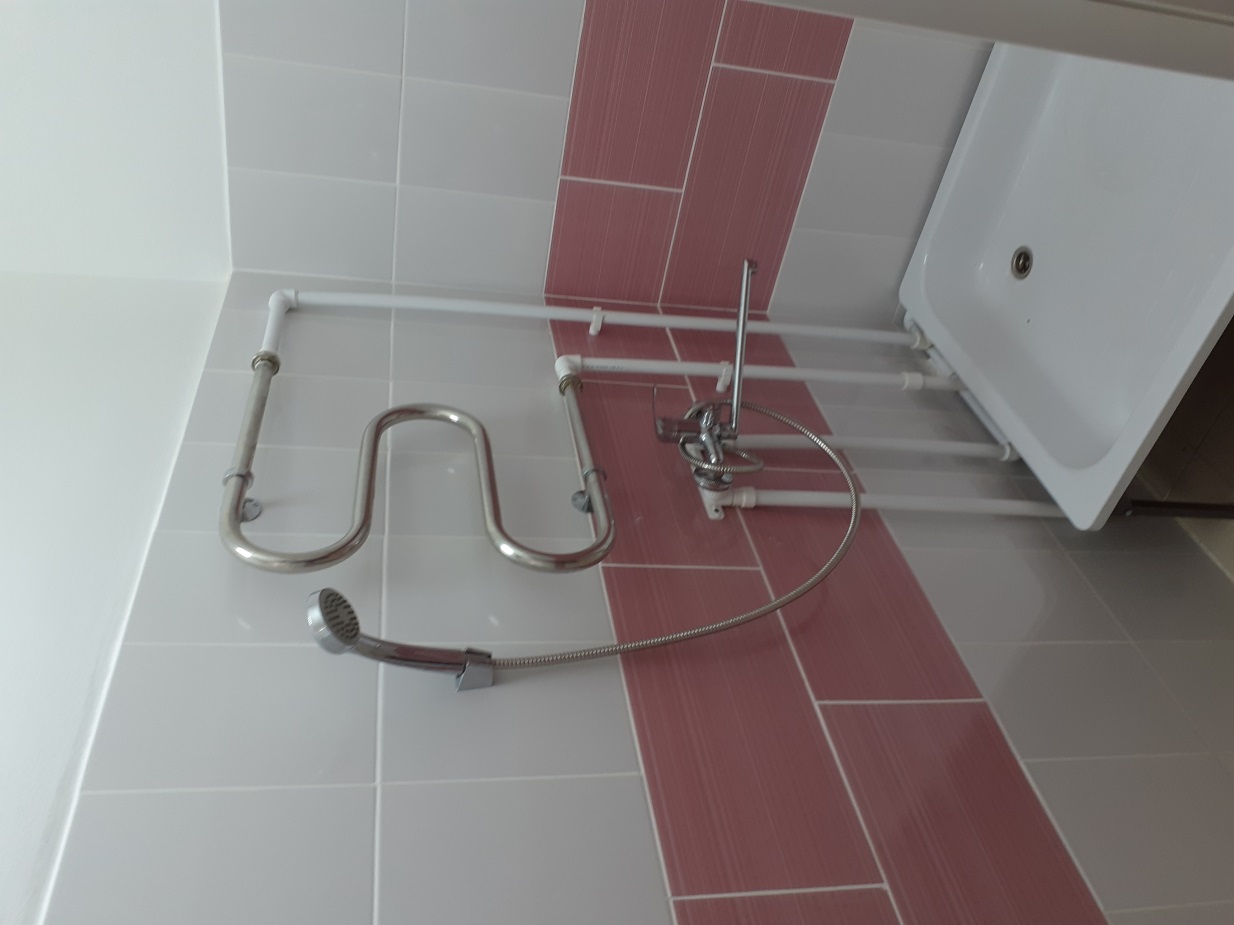 МАОУ «ЦО №7»
Структурное подразделение детский сад «Калинка»:
Организована сенсорная комната
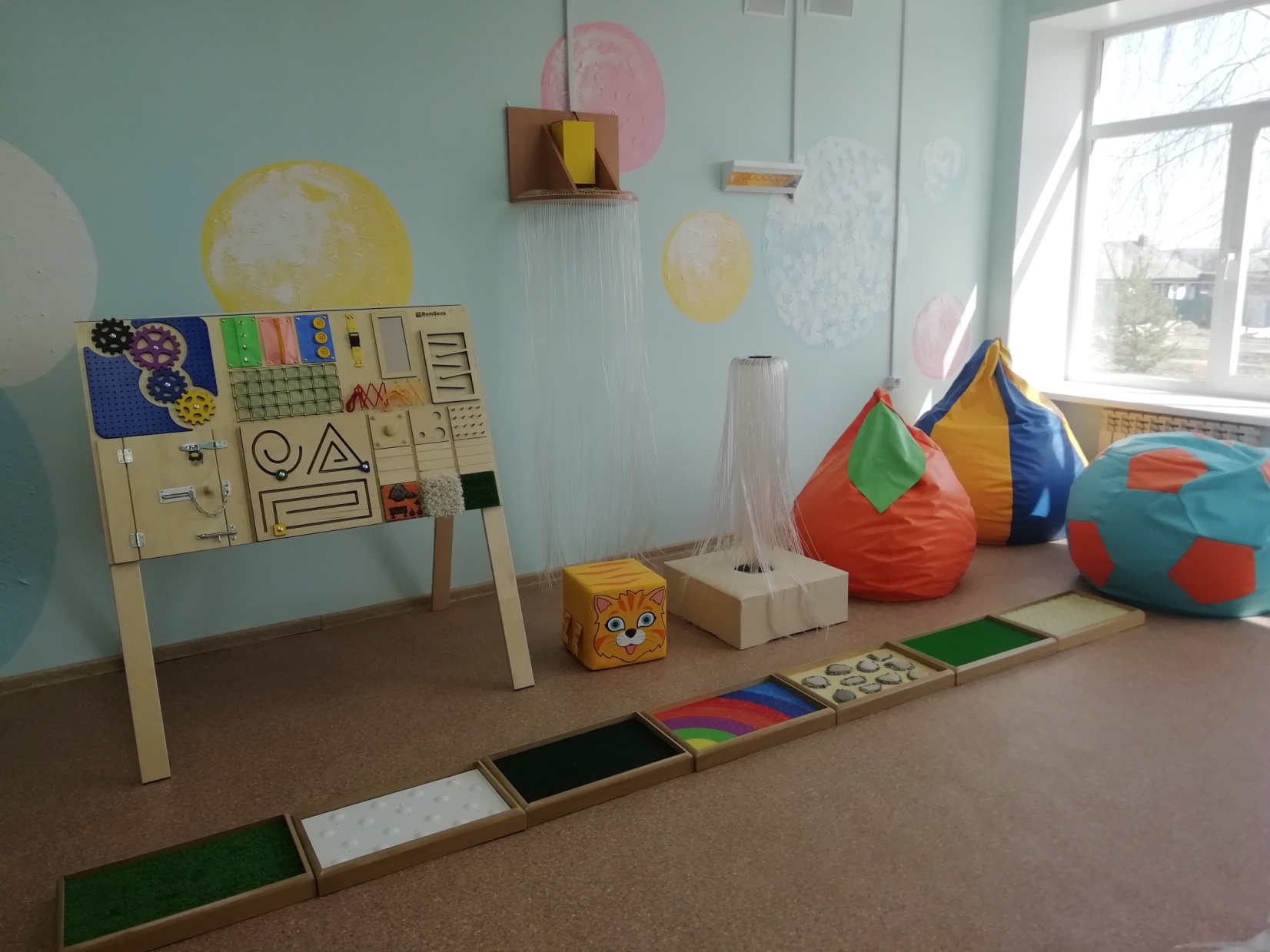 МАОУ «ЦО №7»
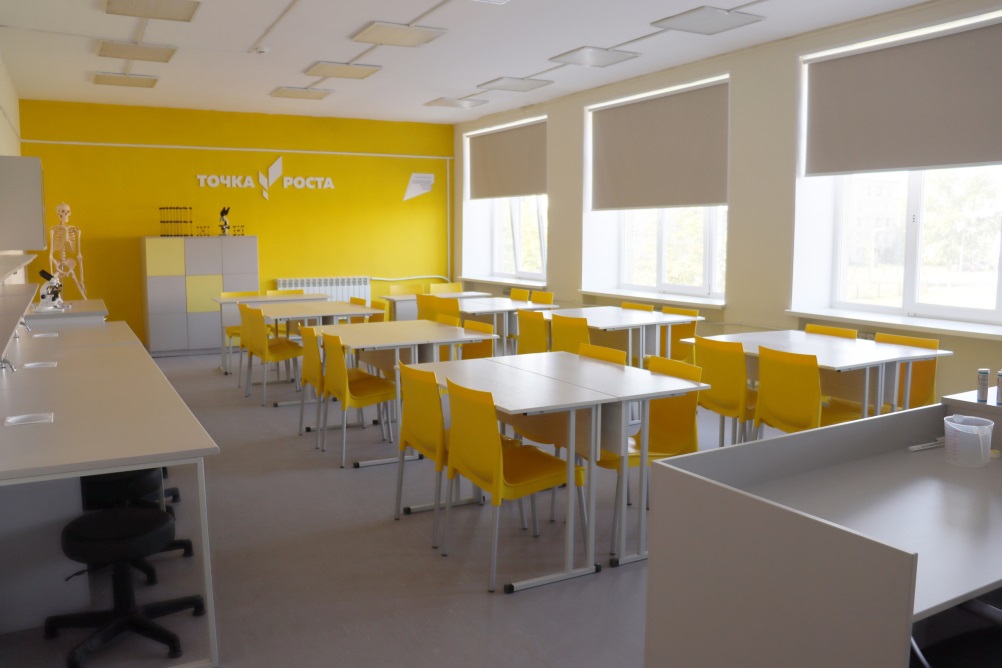 открытие Центра образования естественно-научной и технологической направленности «Точка роста» - 1 659 799,00 руб.
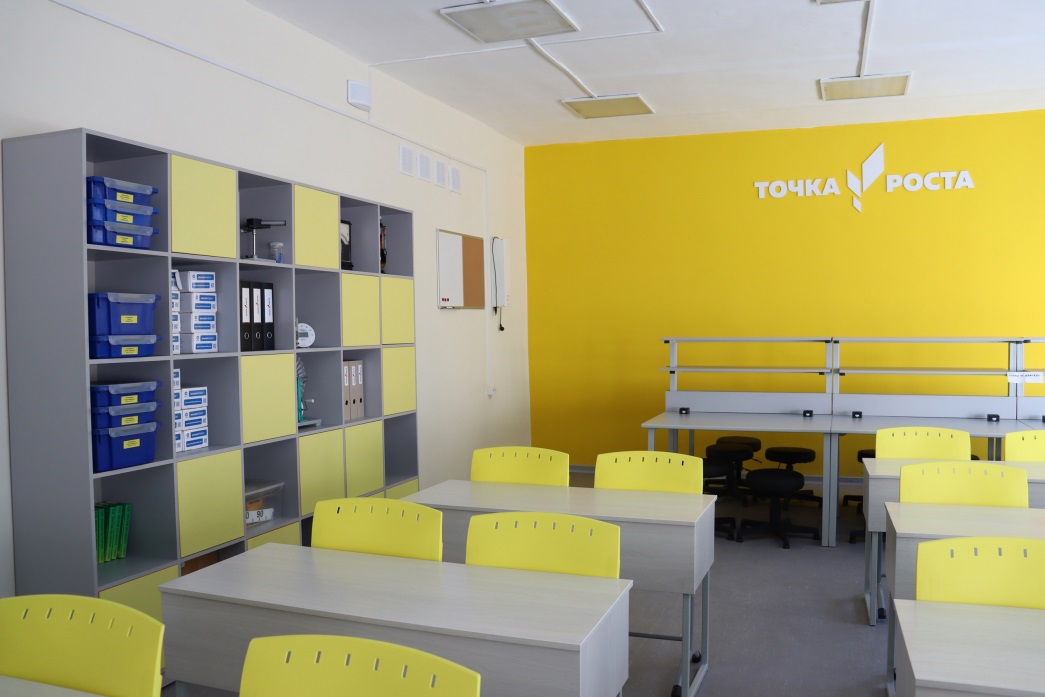 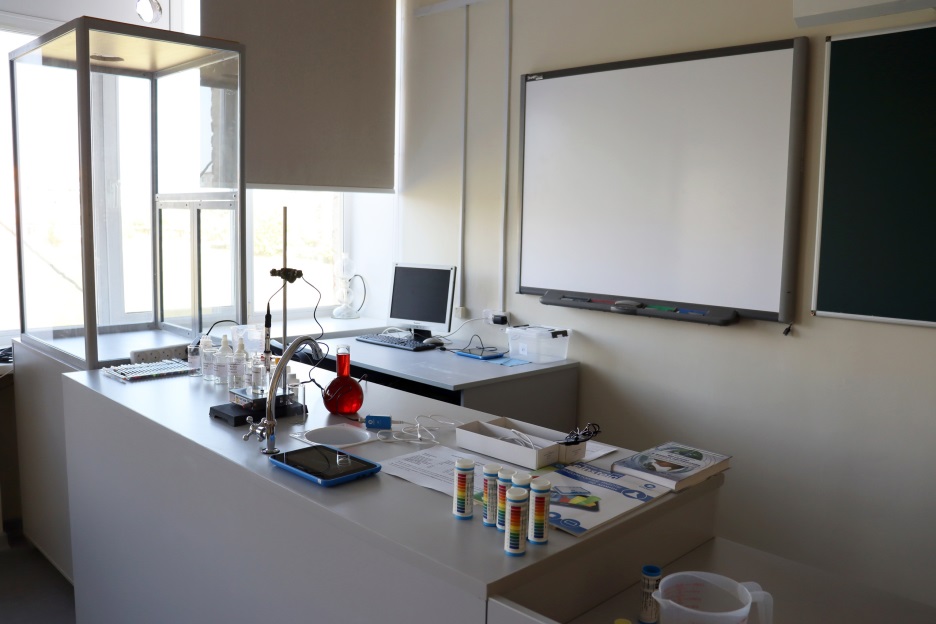 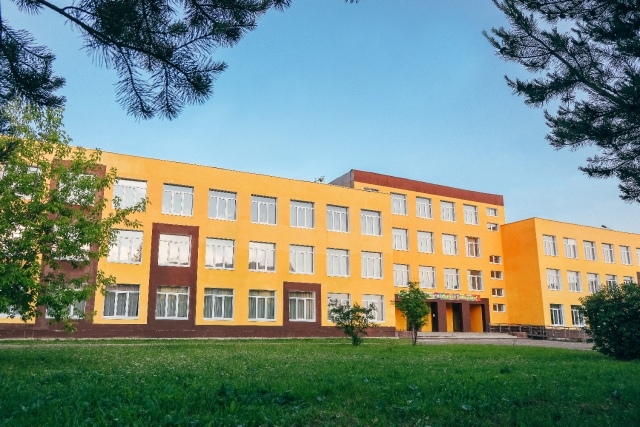 МОУ «Гимназия»
ремонт помещений столовой – 
    457 393,68 руб.;
ремонт актового зала -700 000,00 руб.;
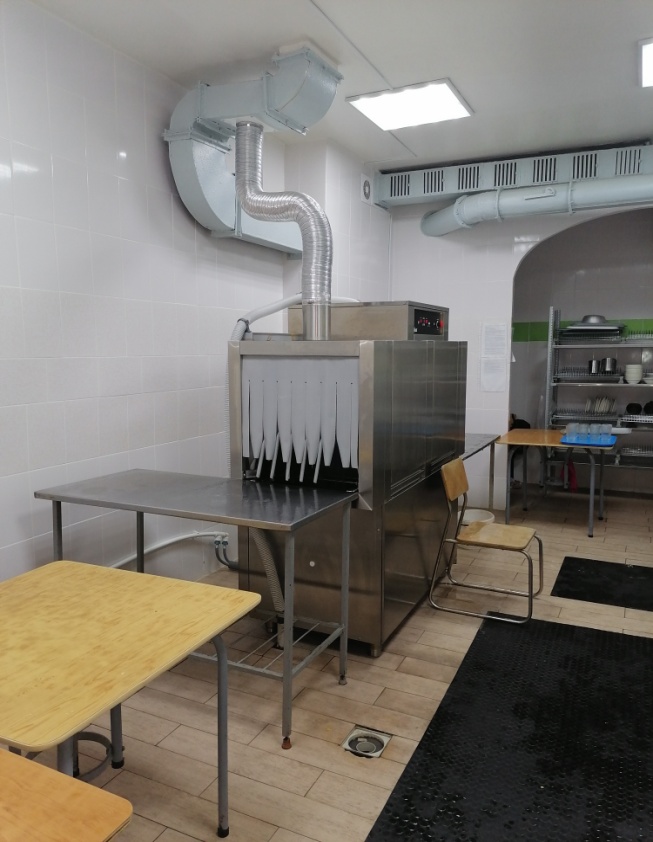 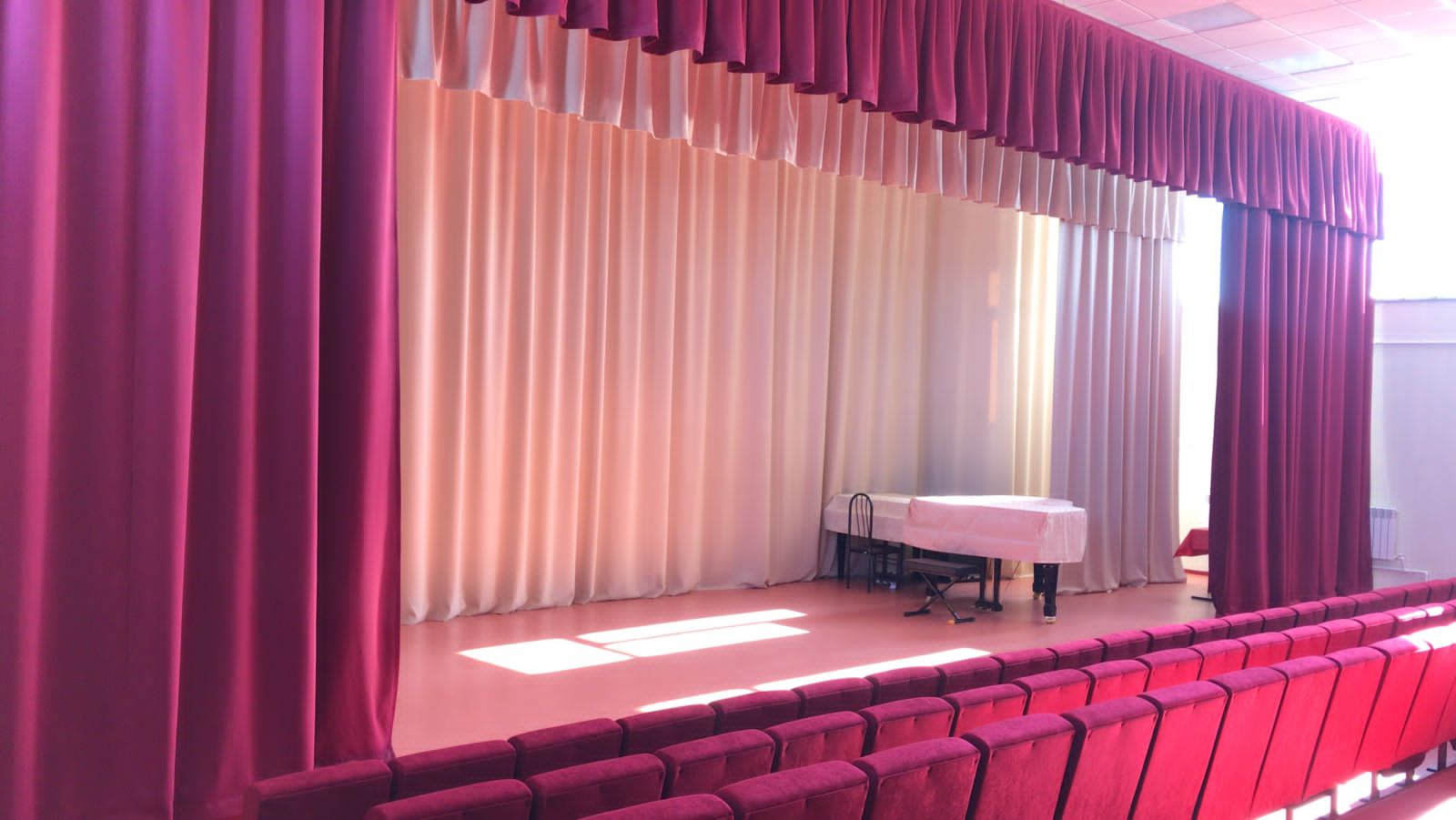 МОУ «Гимназия»
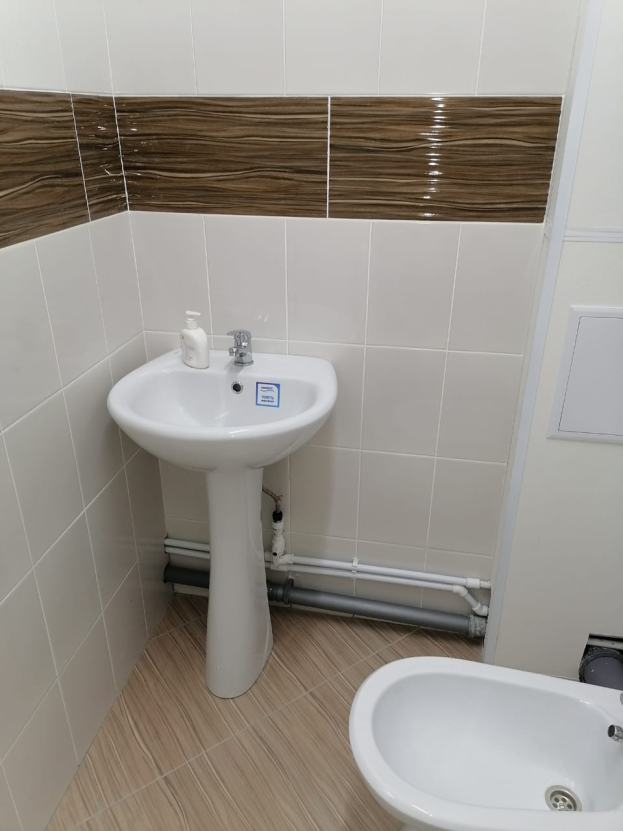 ремонт  туалетов – 1 881 161,16 руб.
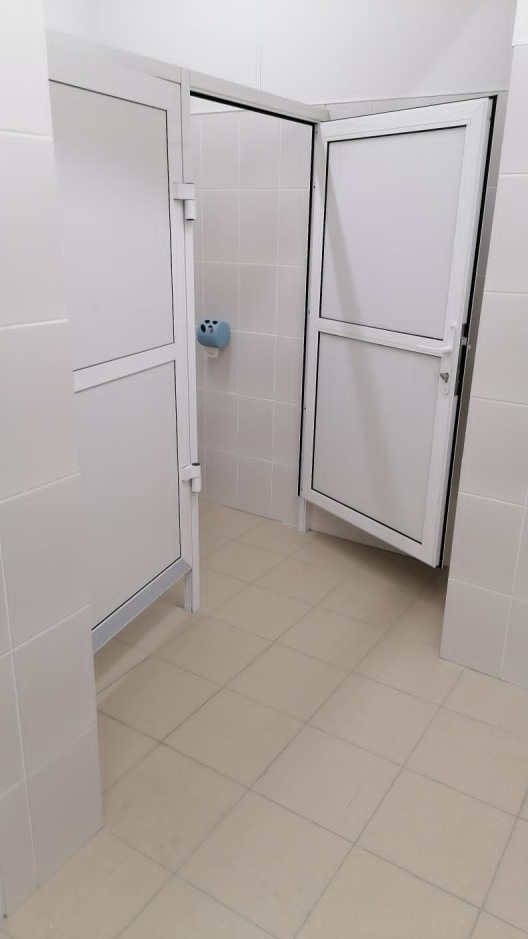 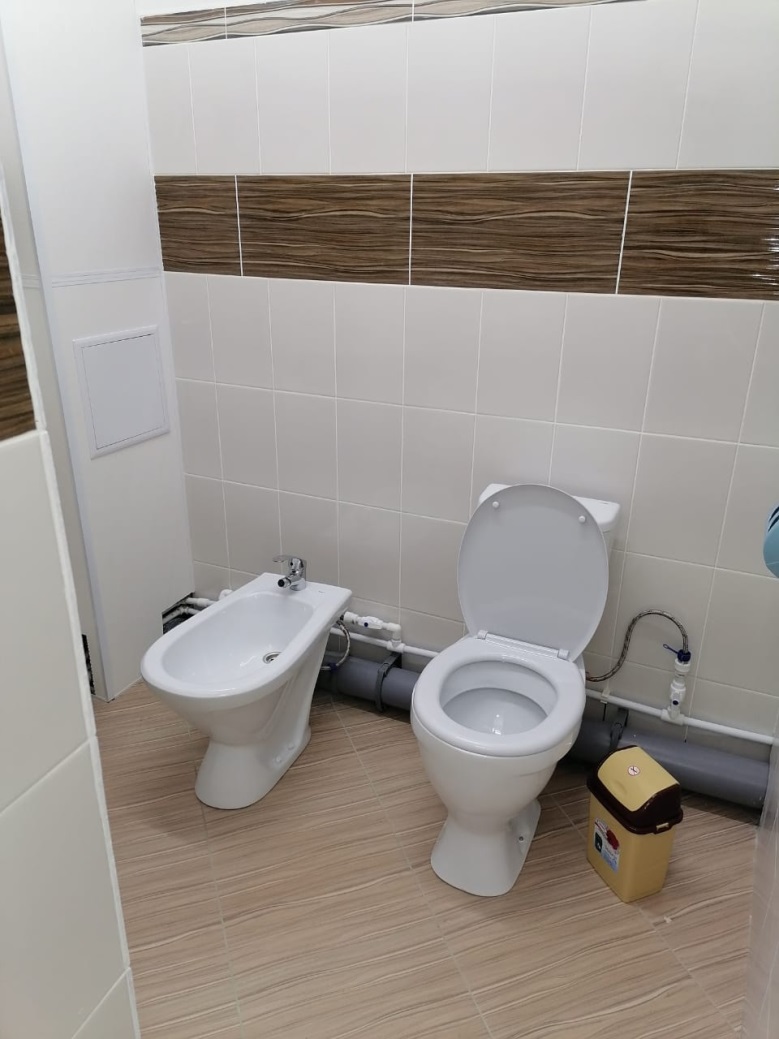 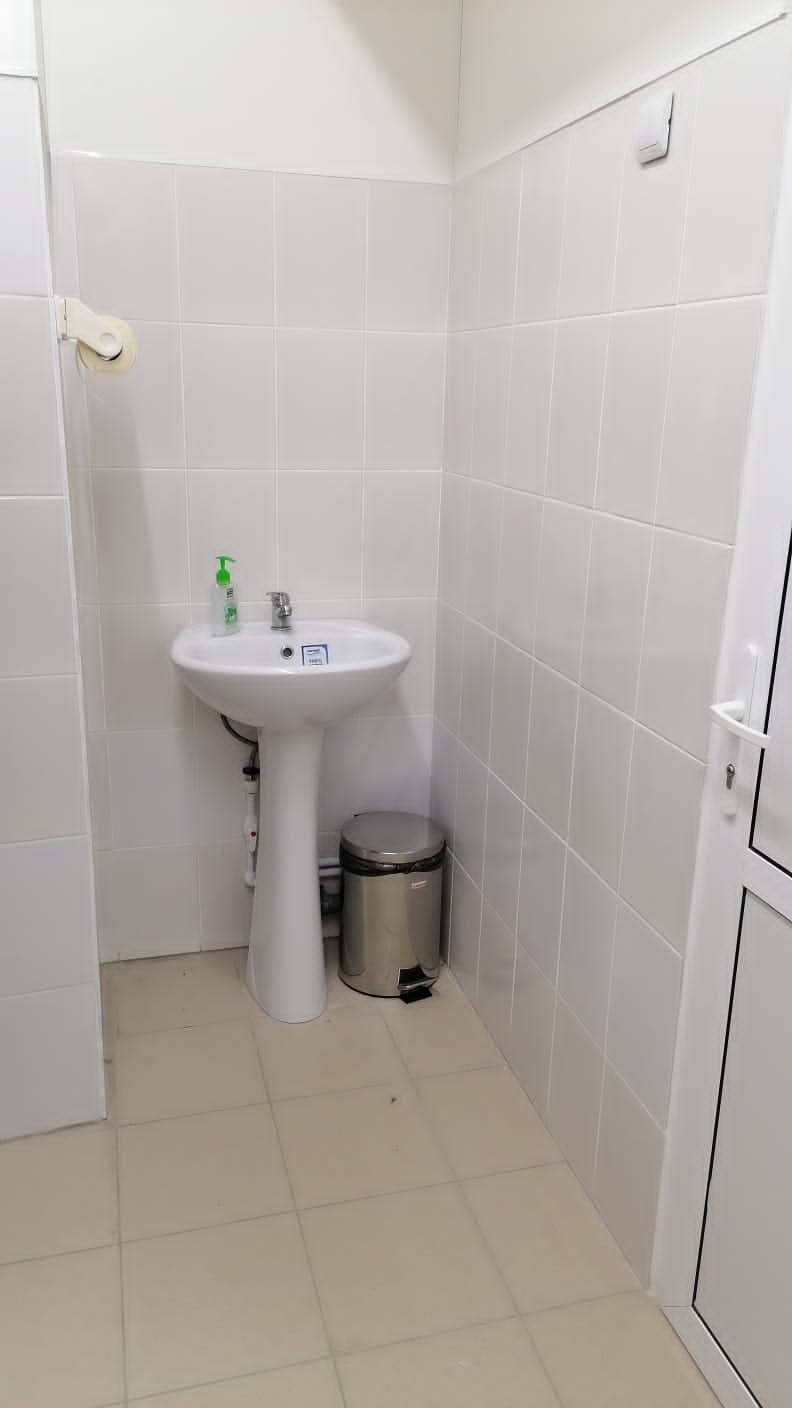 Комната гигиены 
для девочек 1 этаж
Туалетная комната 
для девочек 1 этаж
МОУ «Гимназия»
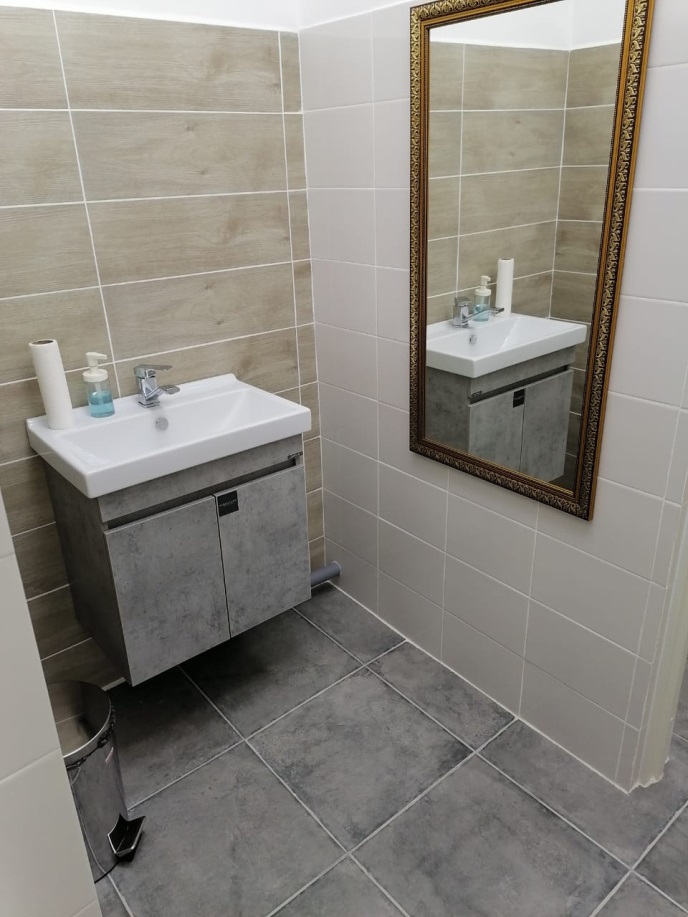 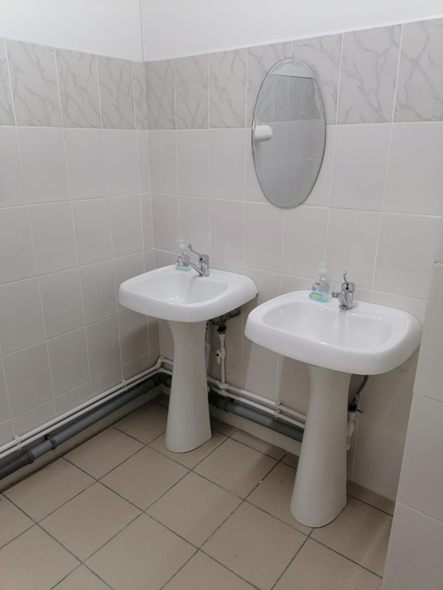 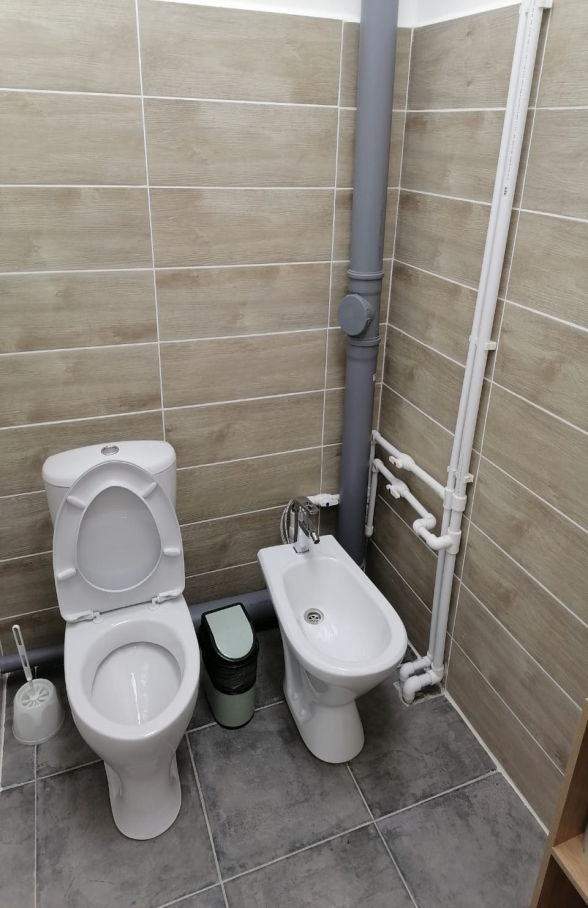 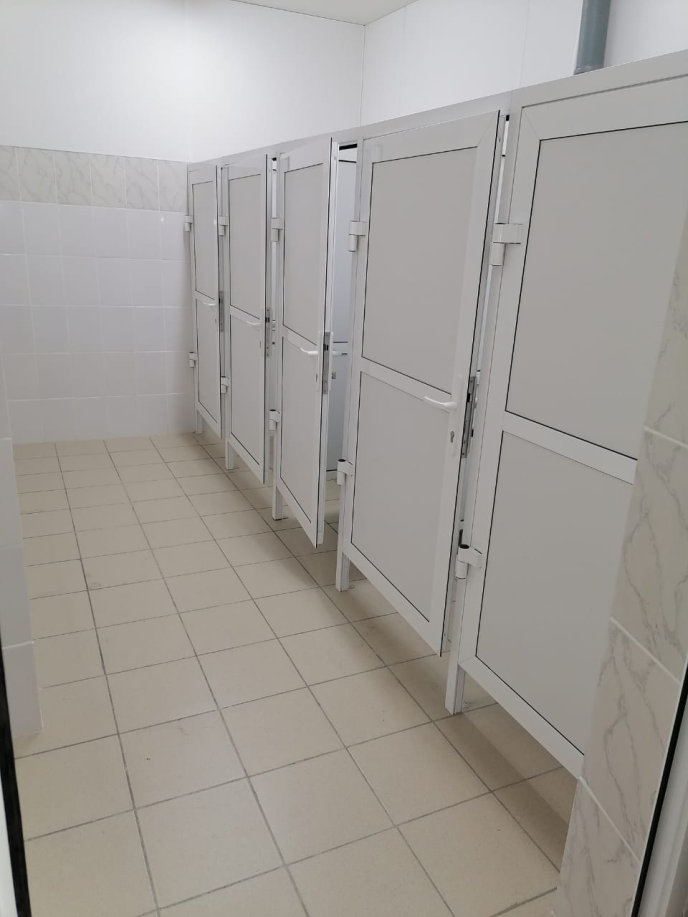 Туалетная комната 
для девочек 2 этаж
Туалетная комната для педагогов 
на 2 этаже
МОУ «Гимназия»
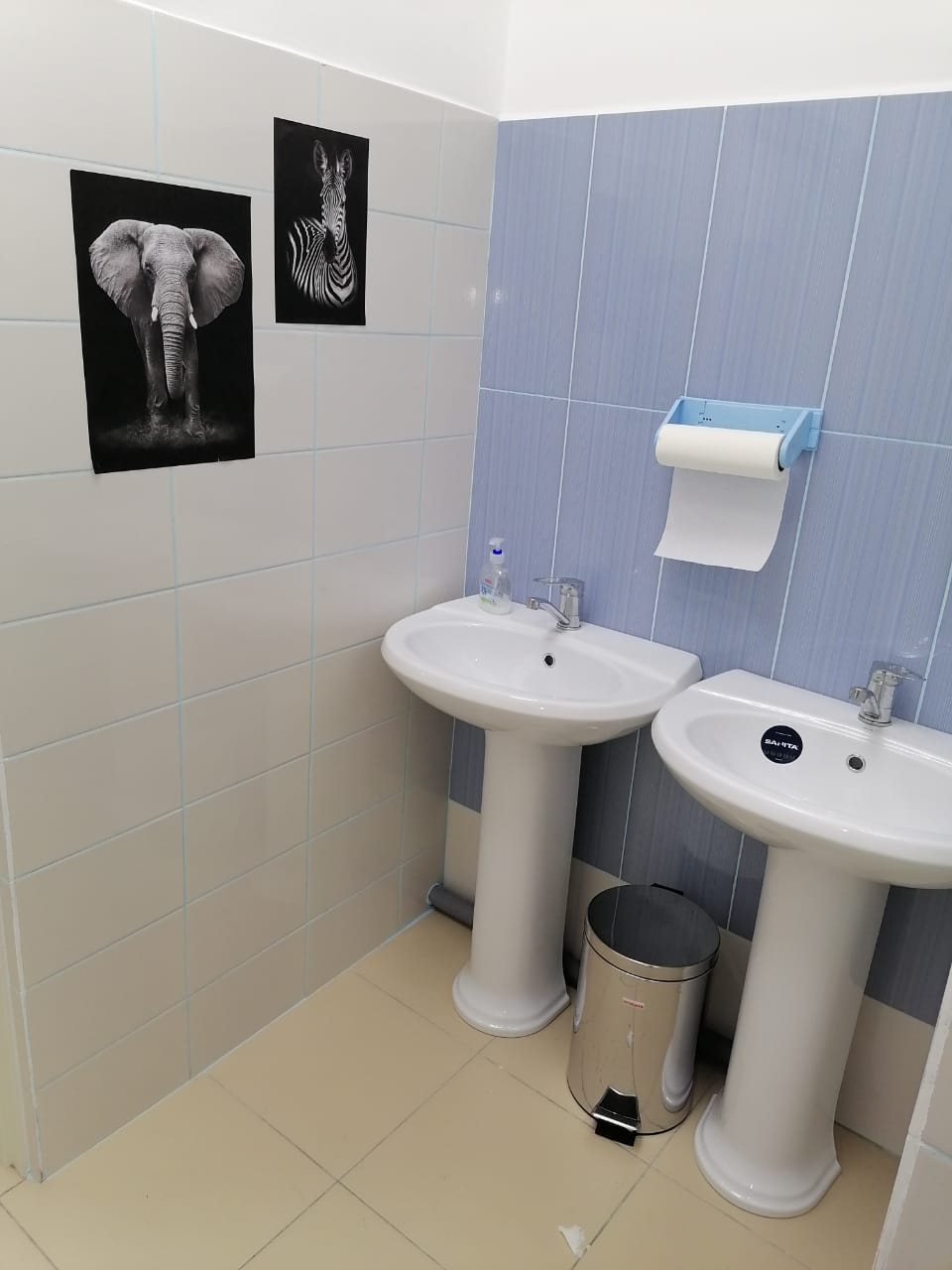 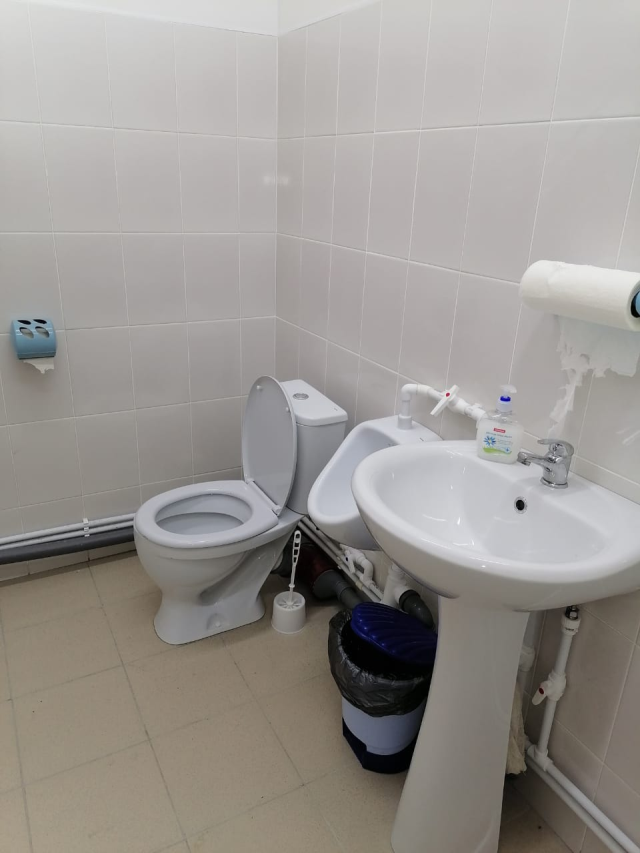 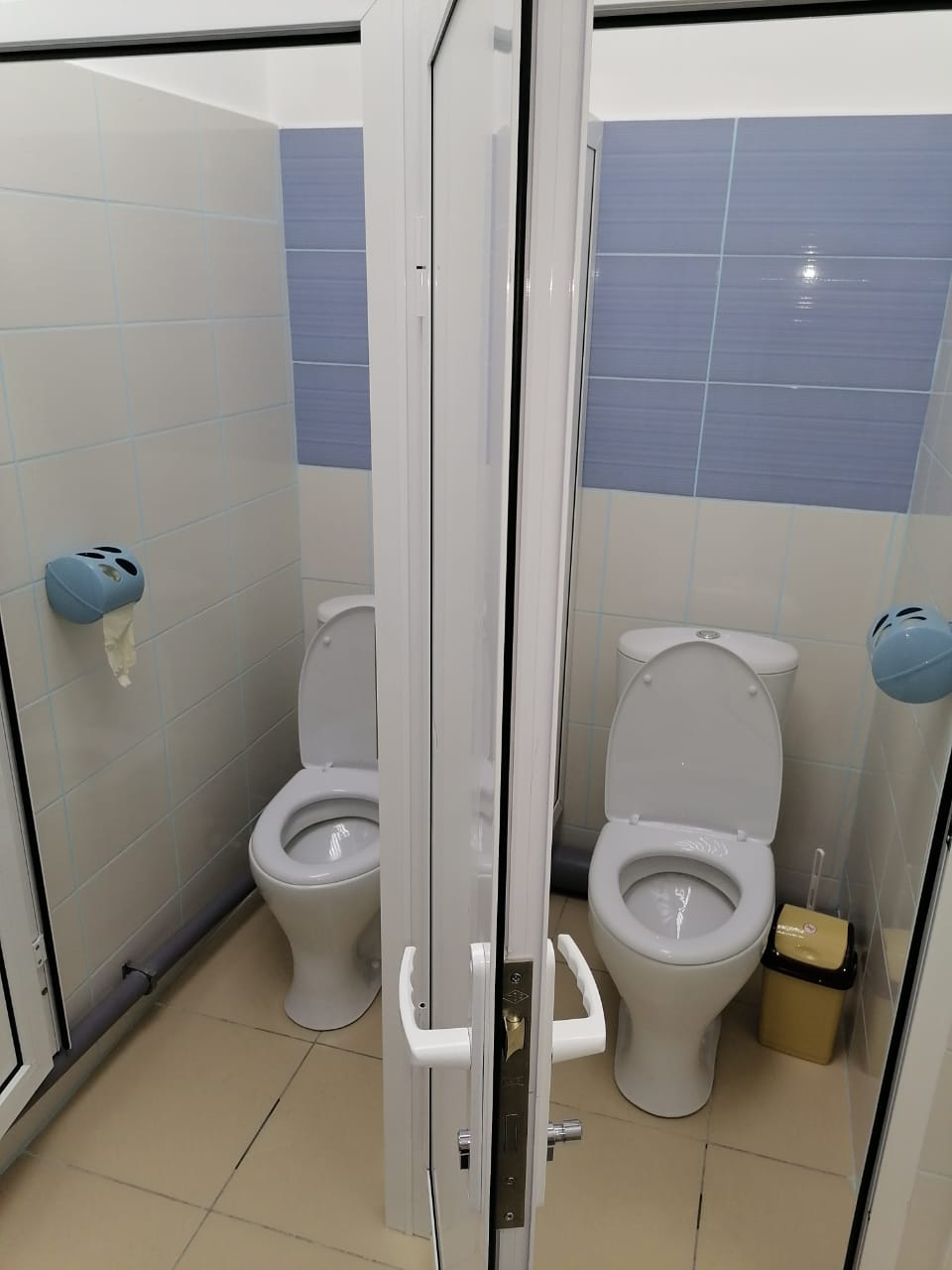 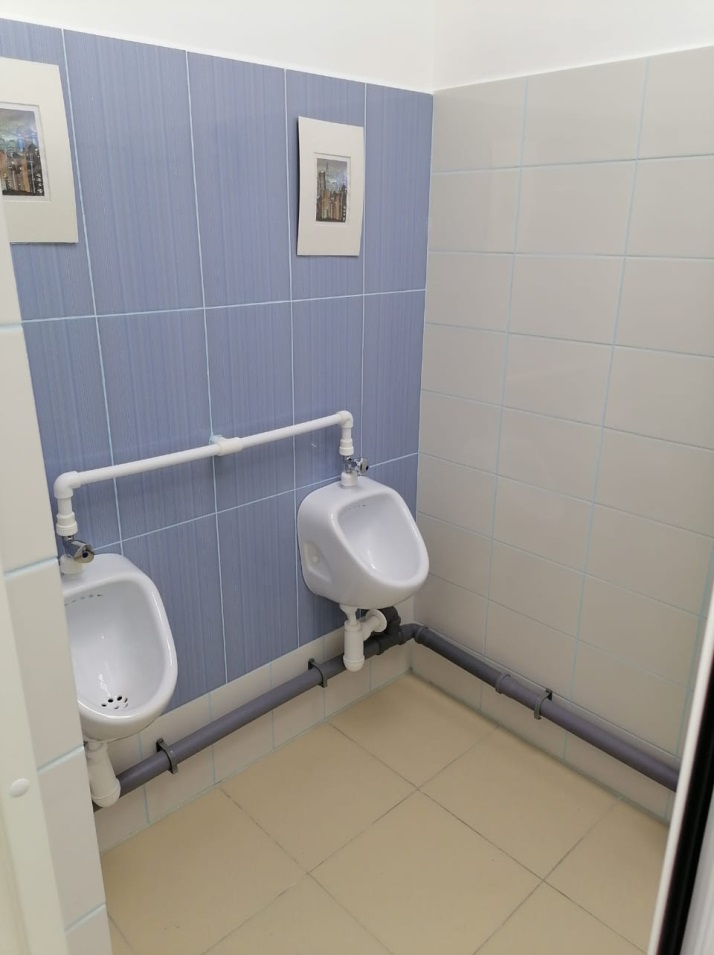 Туалетная комната 
для мальчиков 
1 этаж
Туалетная комната для мальчиков 2 этаж
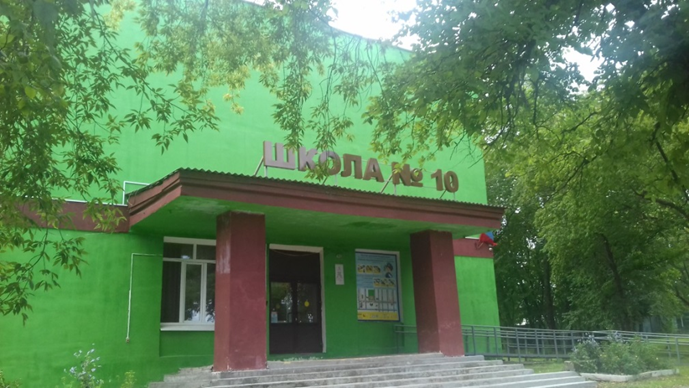 МБОУ «СОШ №10»
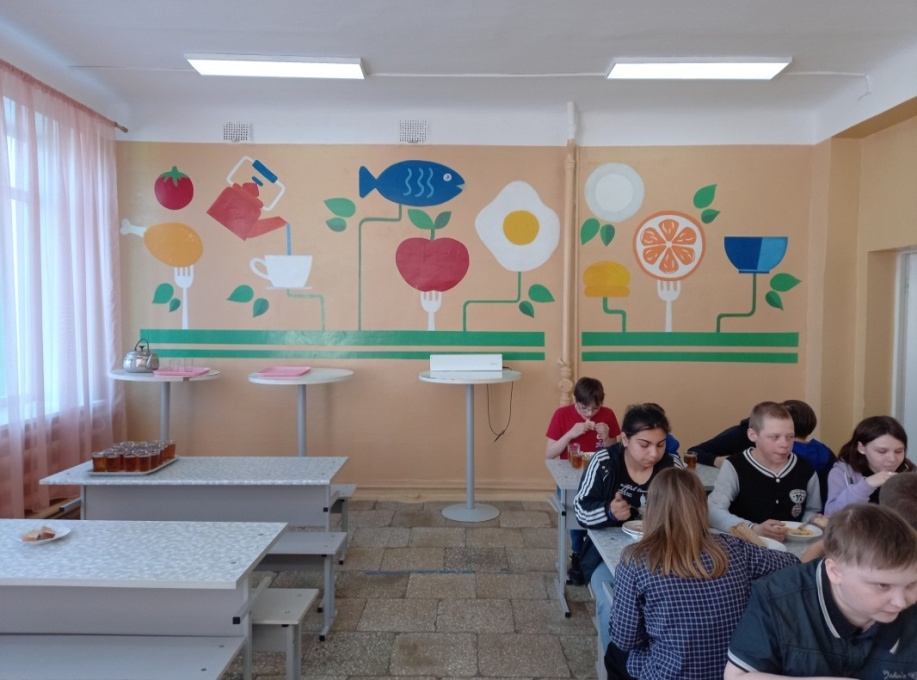 Ремонт кровли над столовой – 
      339 994,00 руб.; 
Ремонт столовой – 645 966,62 руб.;
Ремонт кабинетов – 469 039,38 руб.
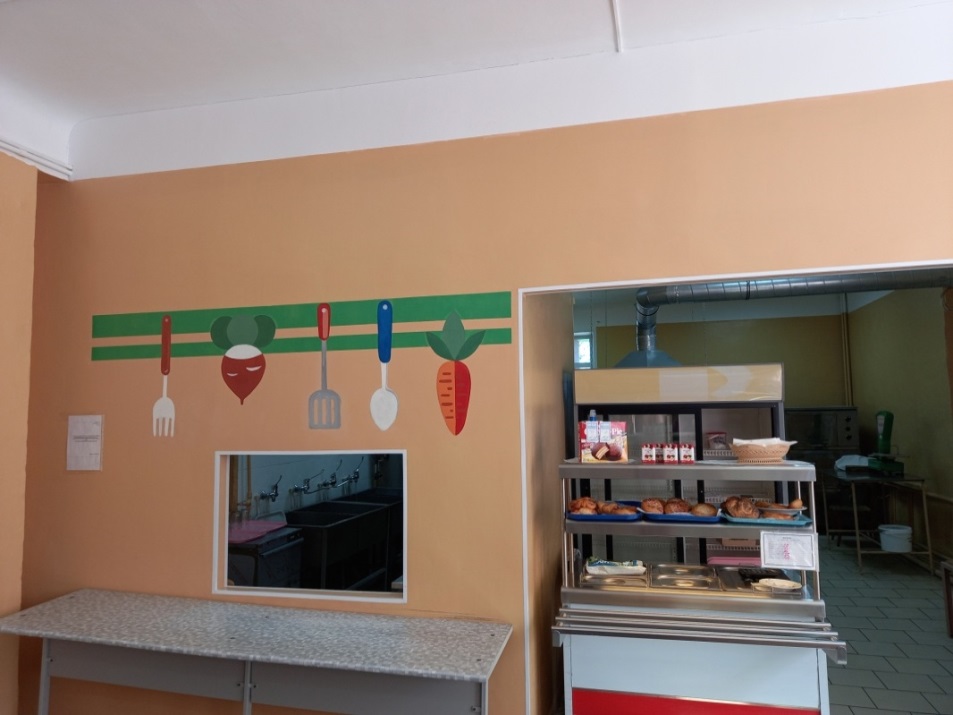 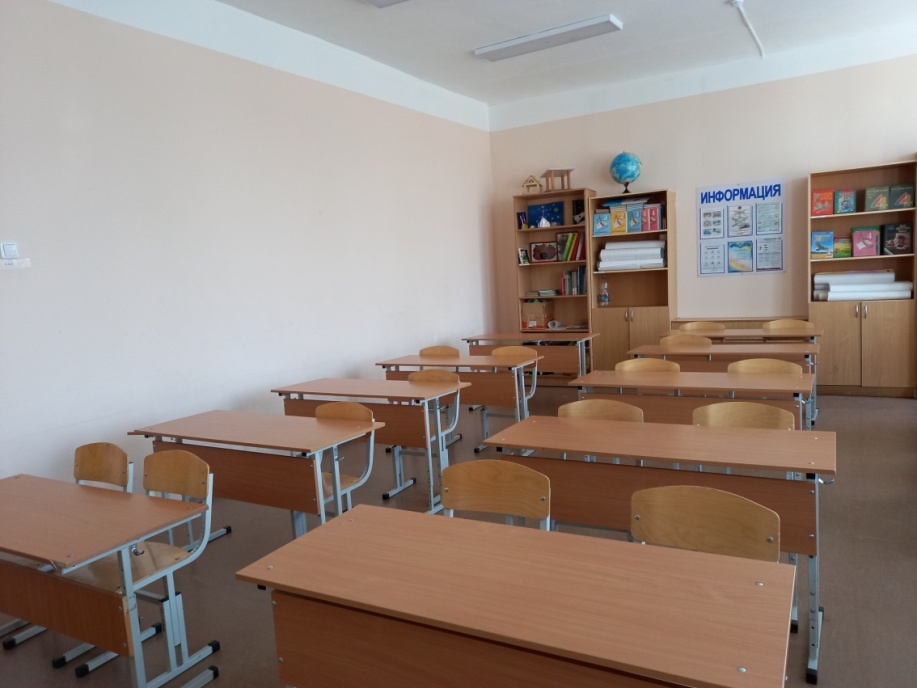 МБУ ДО «ДШИ»
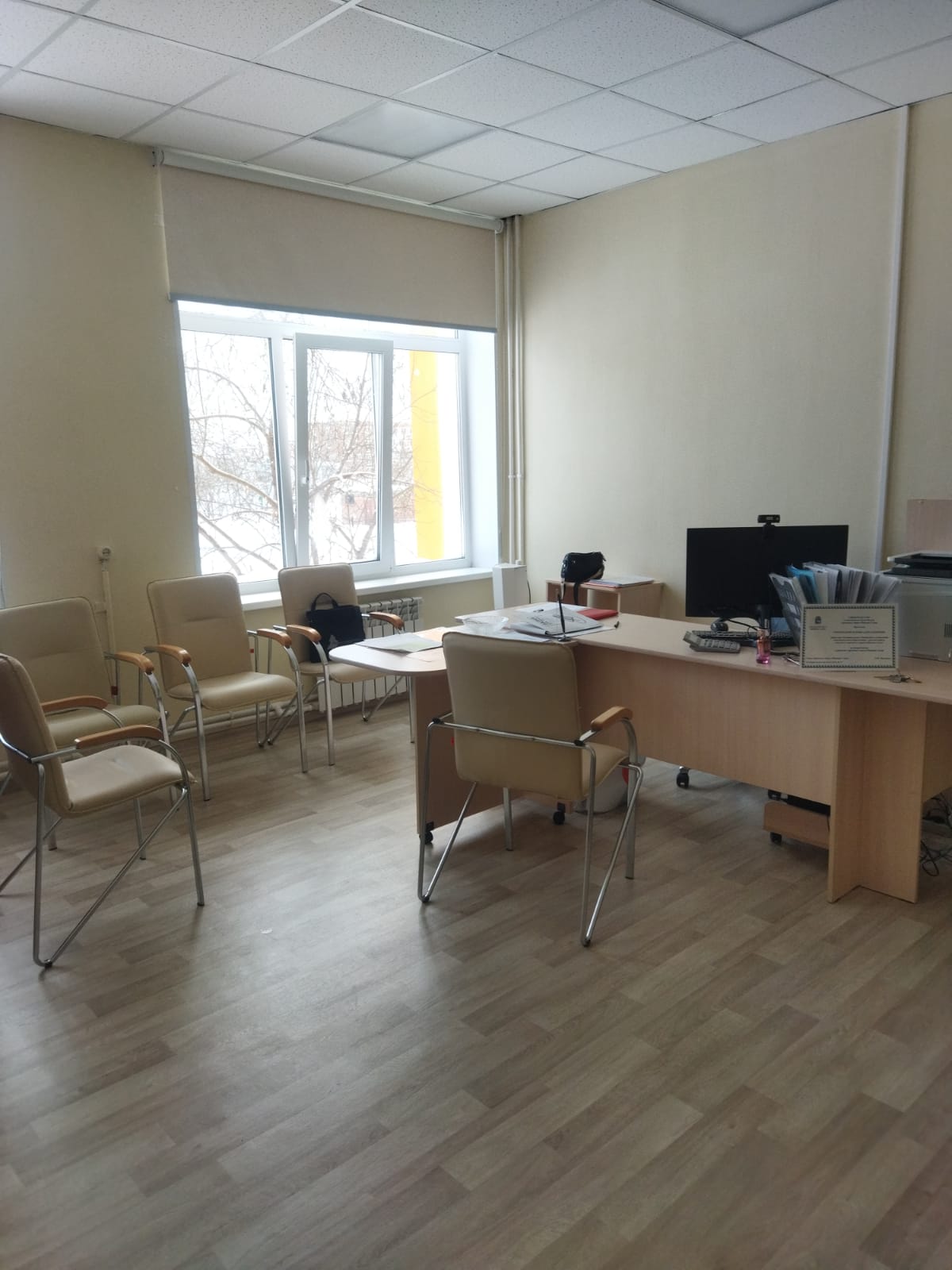 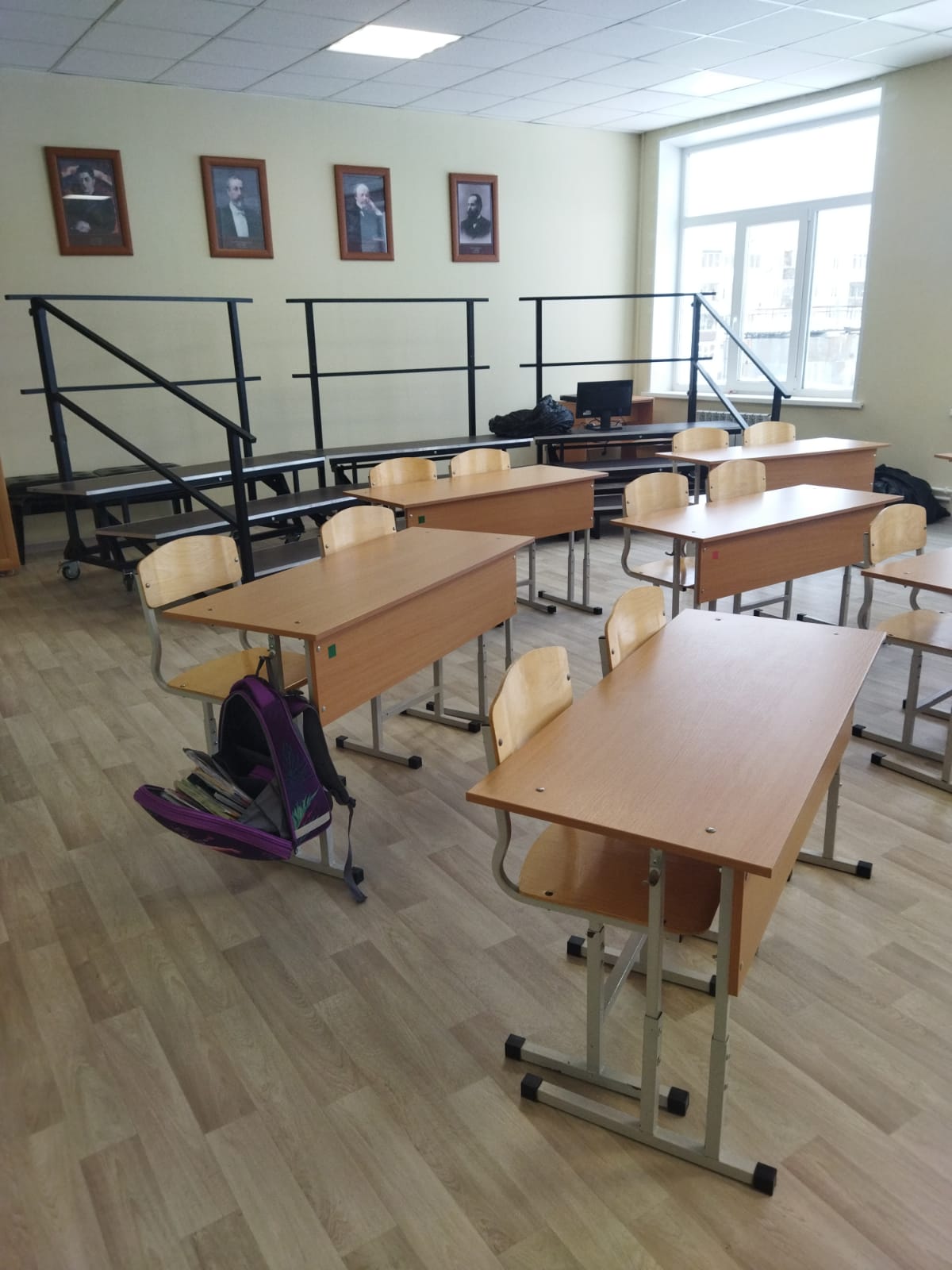 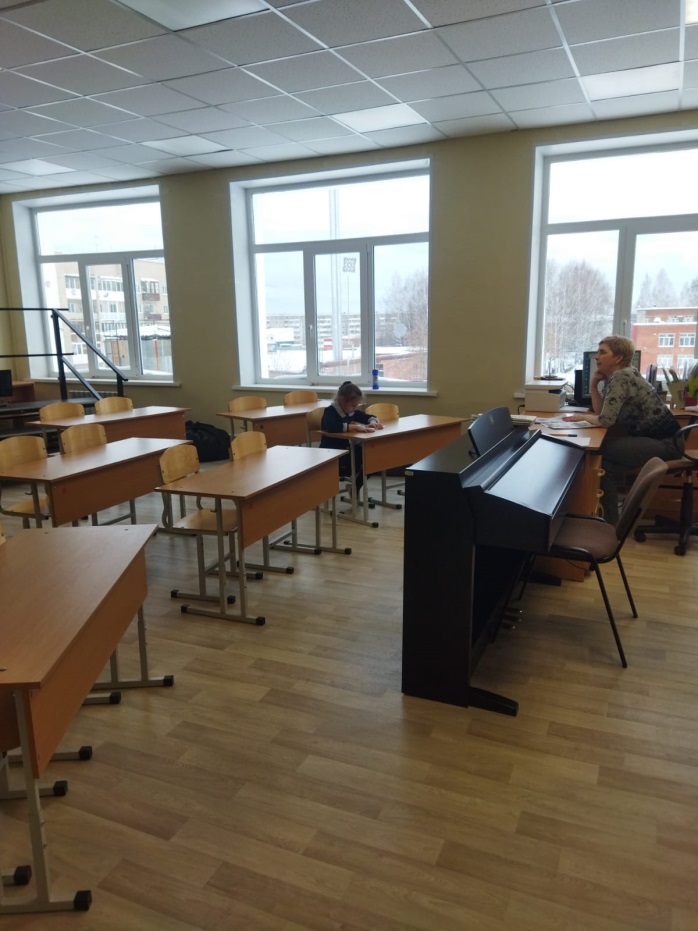 Ремонт кабинетов- 400 000,00 руб.
МБУ ДО «ДЮСШ»
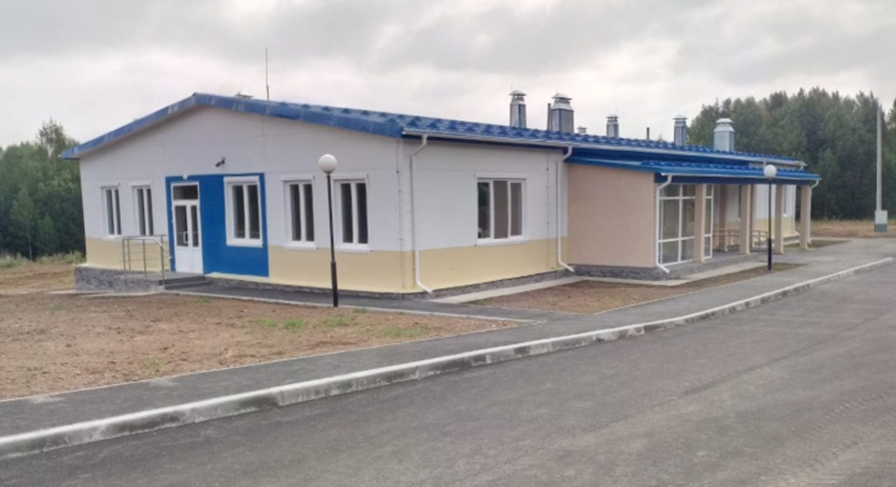 Строительство Лыжной базы по адресу: Свердловская область, г. Нижняя Салда, микрорайон Зеленый мыс, 38а -24 746904,73 руб.;
Ограждение Лыжной базы – 
      1 582 880,85 руб.
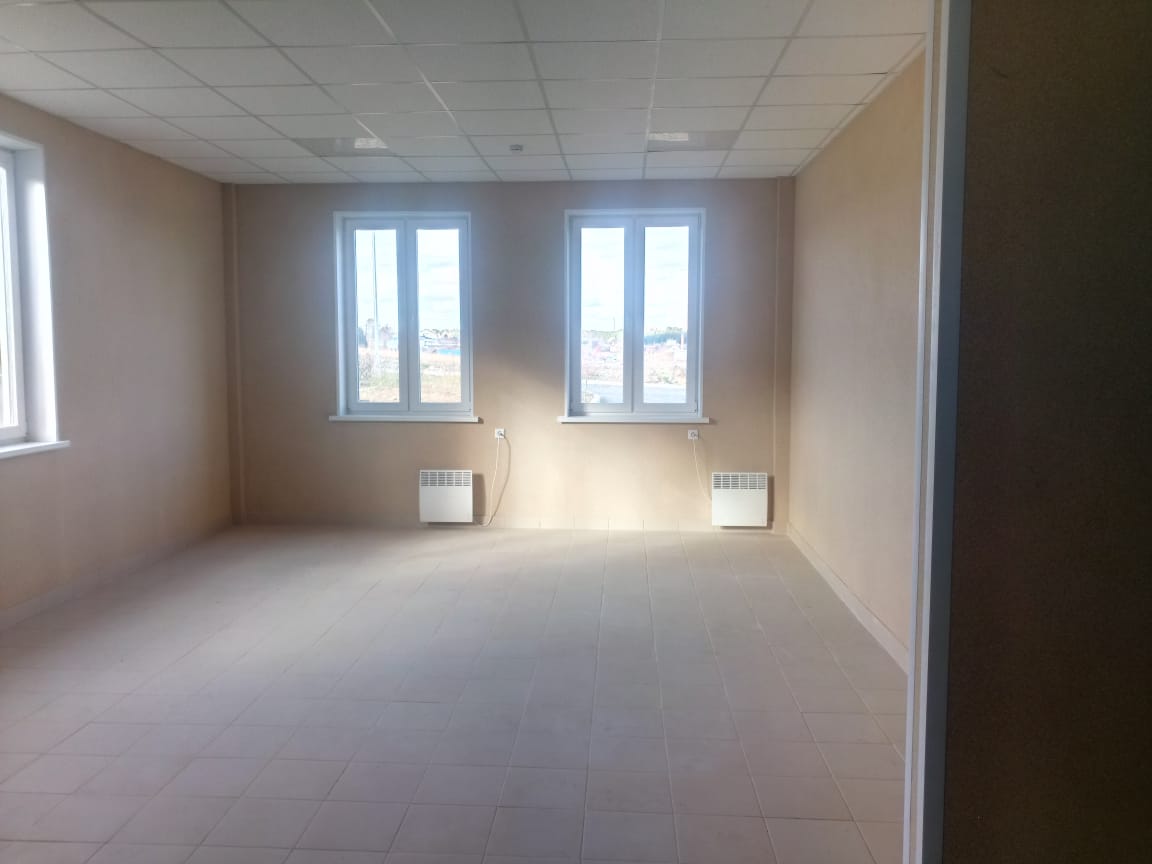 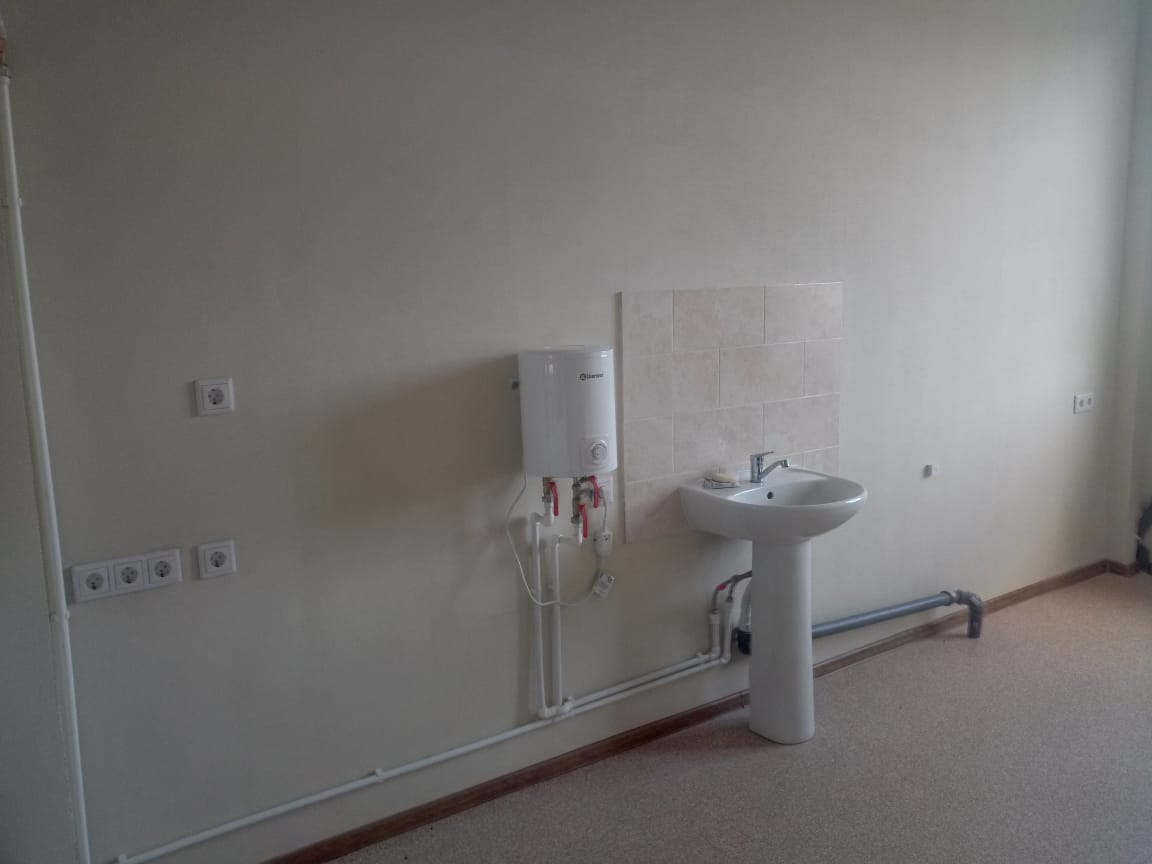 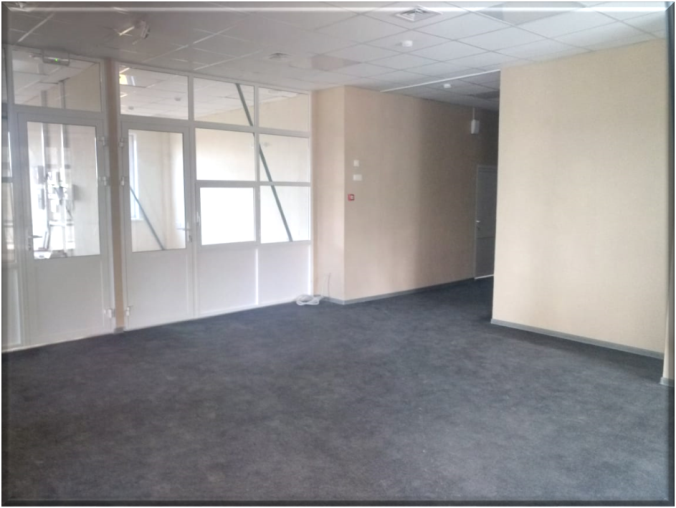 МБУ ДО «ДЮСШ»
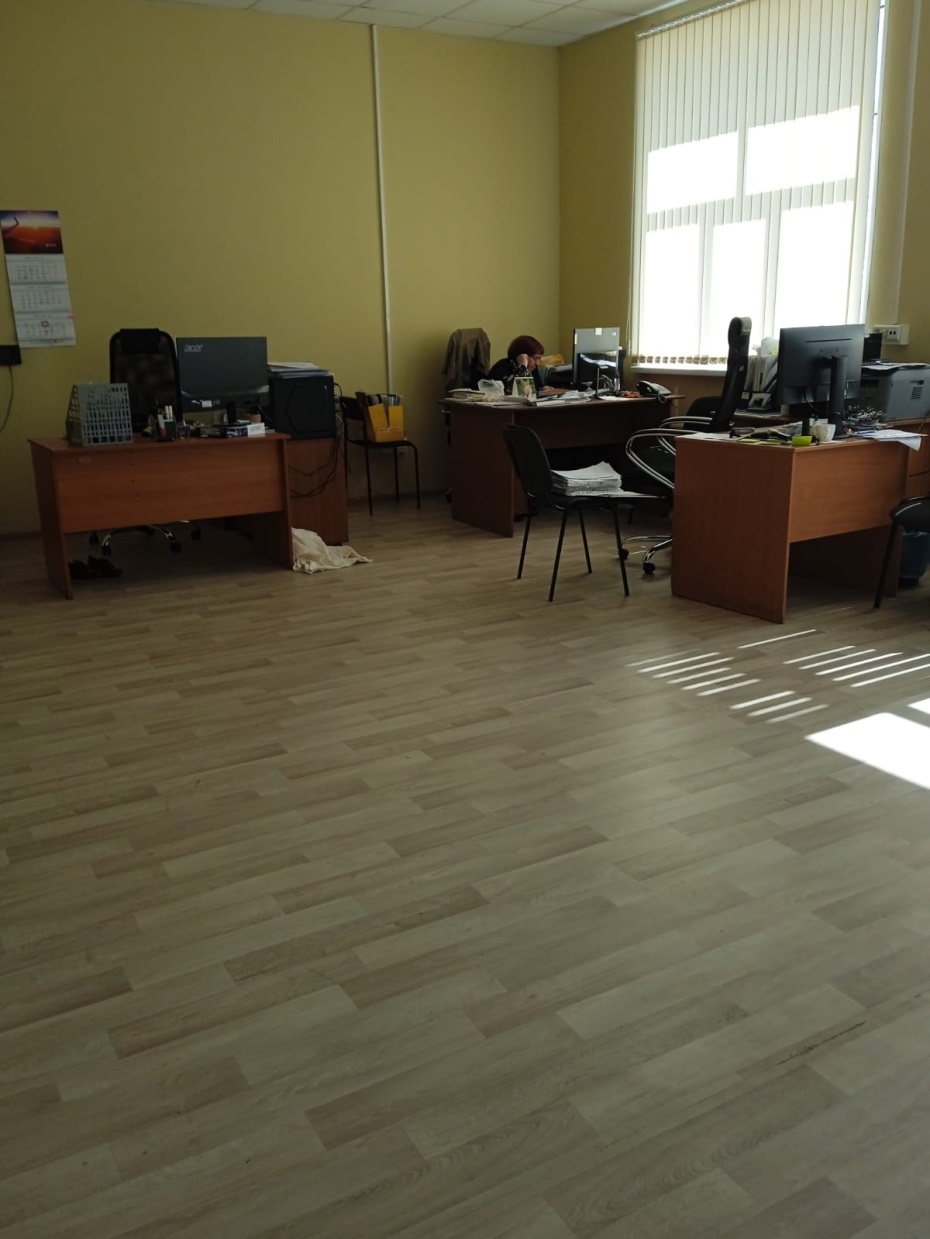 Ремонт кабинета – 715 530,00 руб.
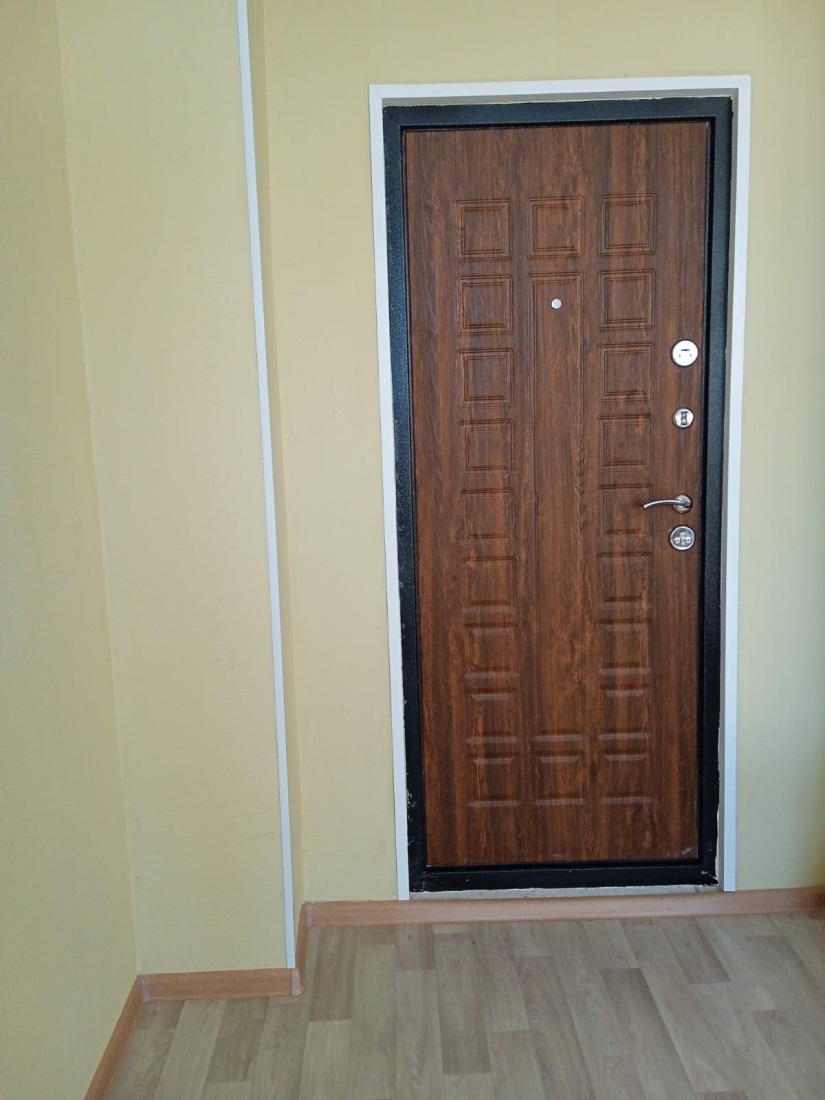 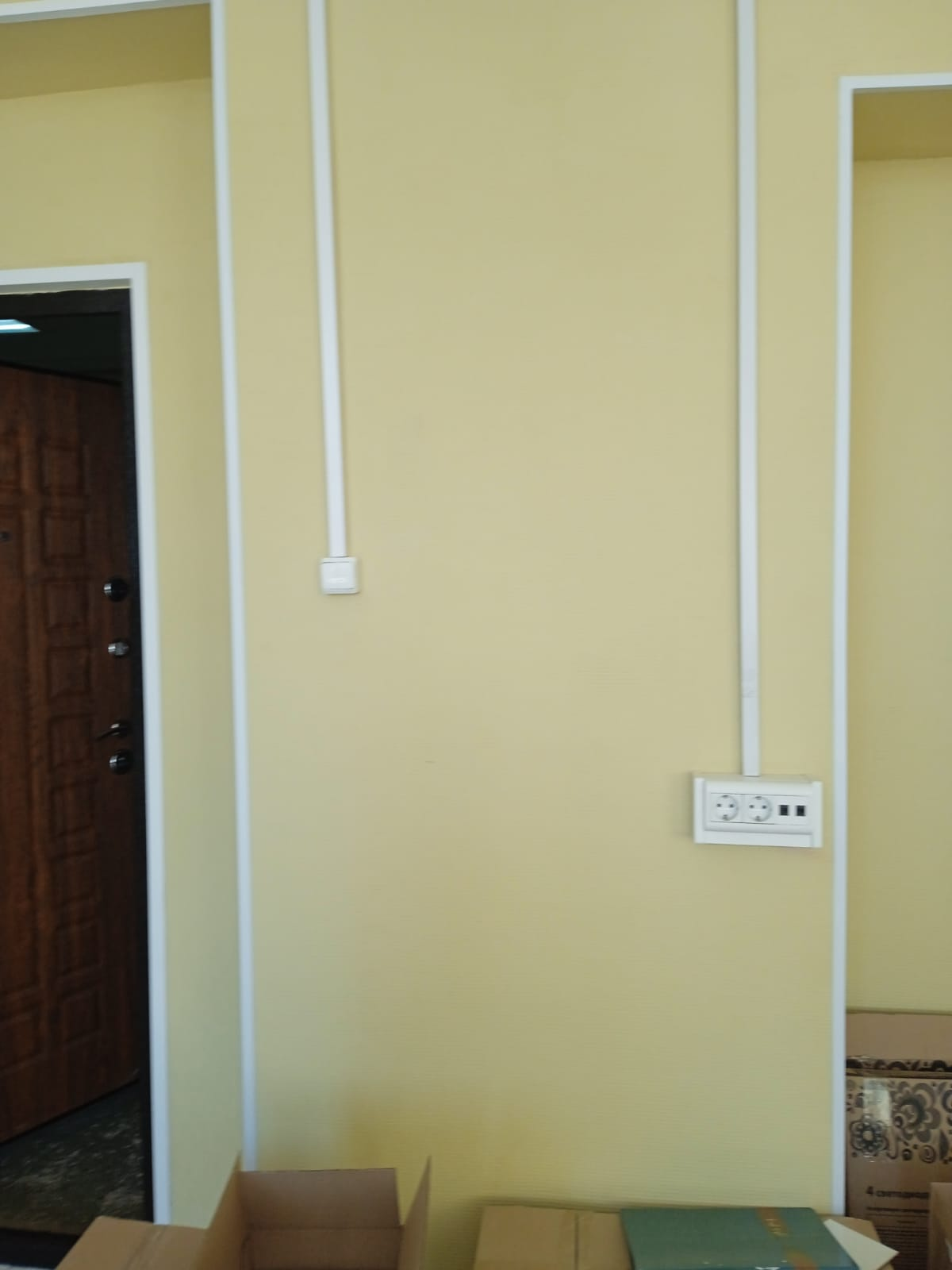 0707 Молодежная политика
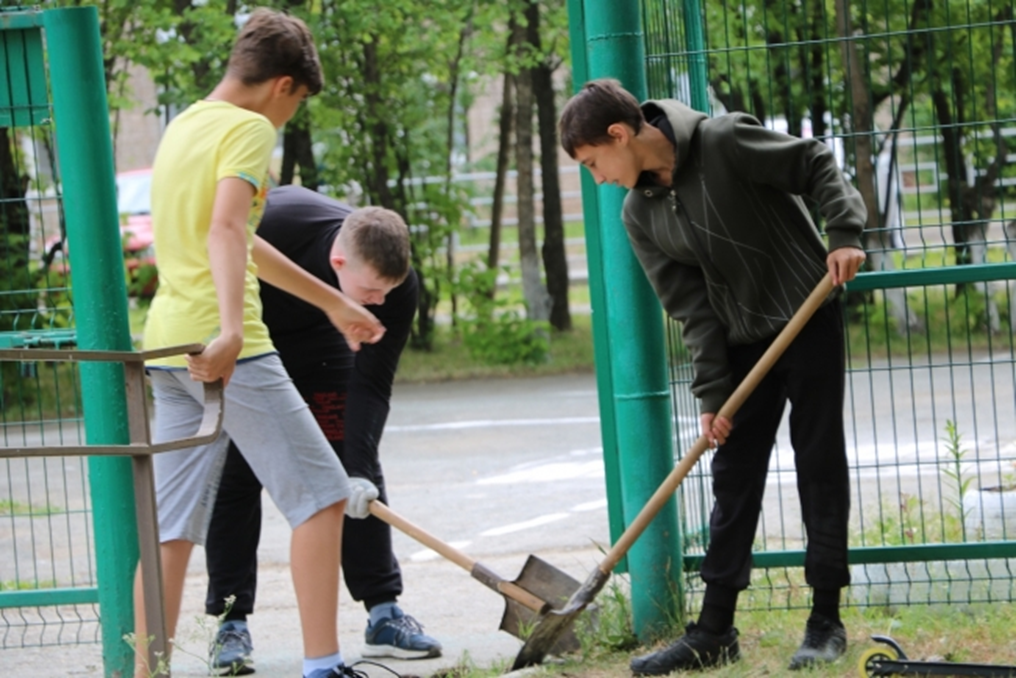 организация трудоустройства несовершеннолетних– 
1 897 969,2 руб.
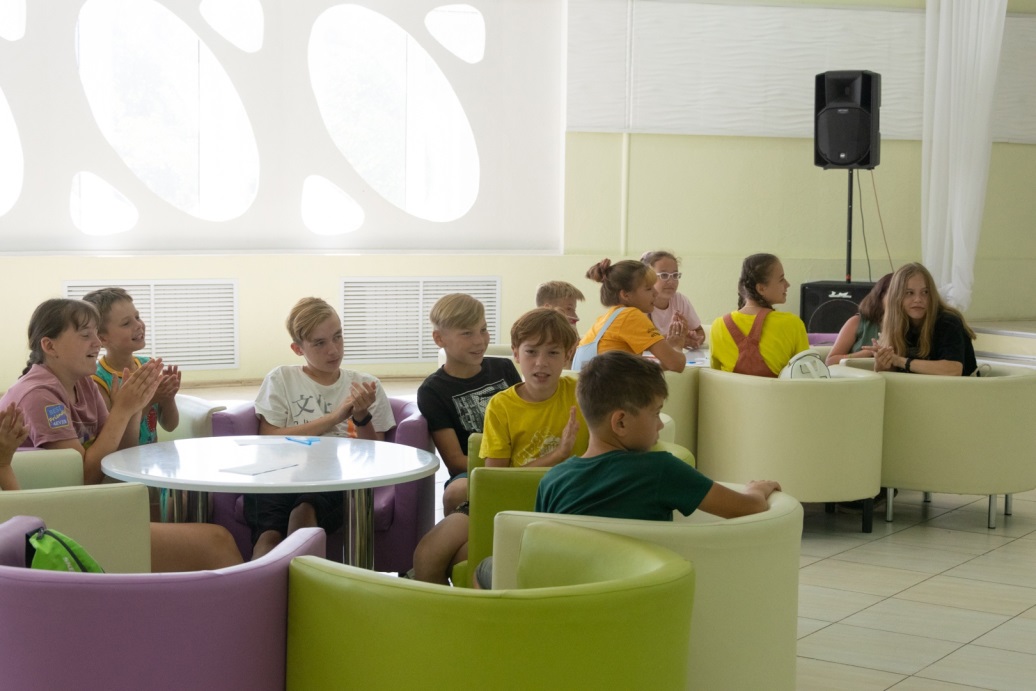 на организацию отдыха , оздоровления детей– 
8 805 509,24 руб.
0707 Молодежная политика
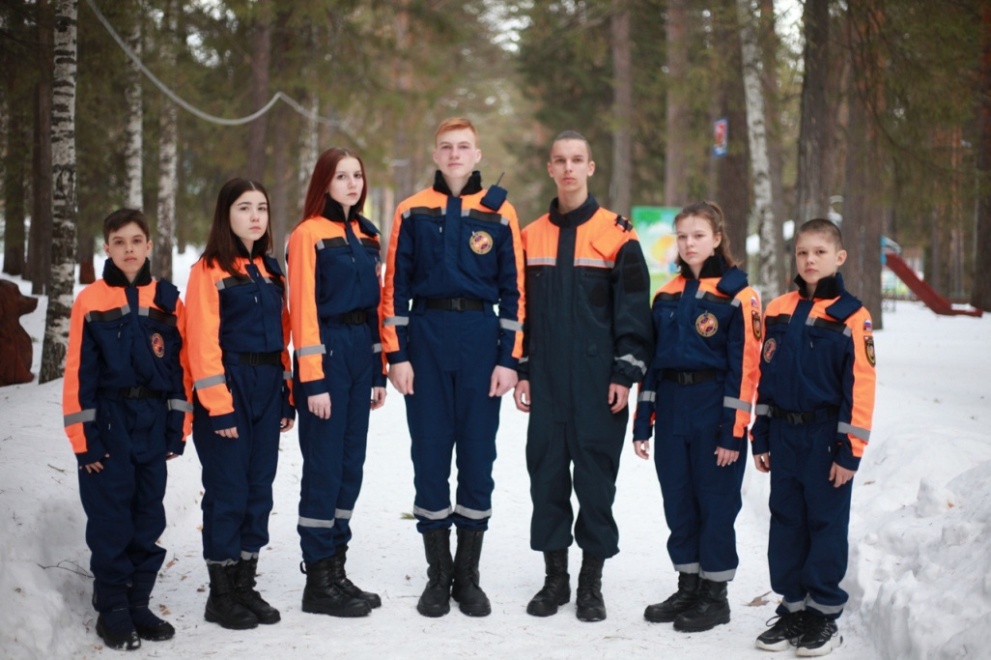 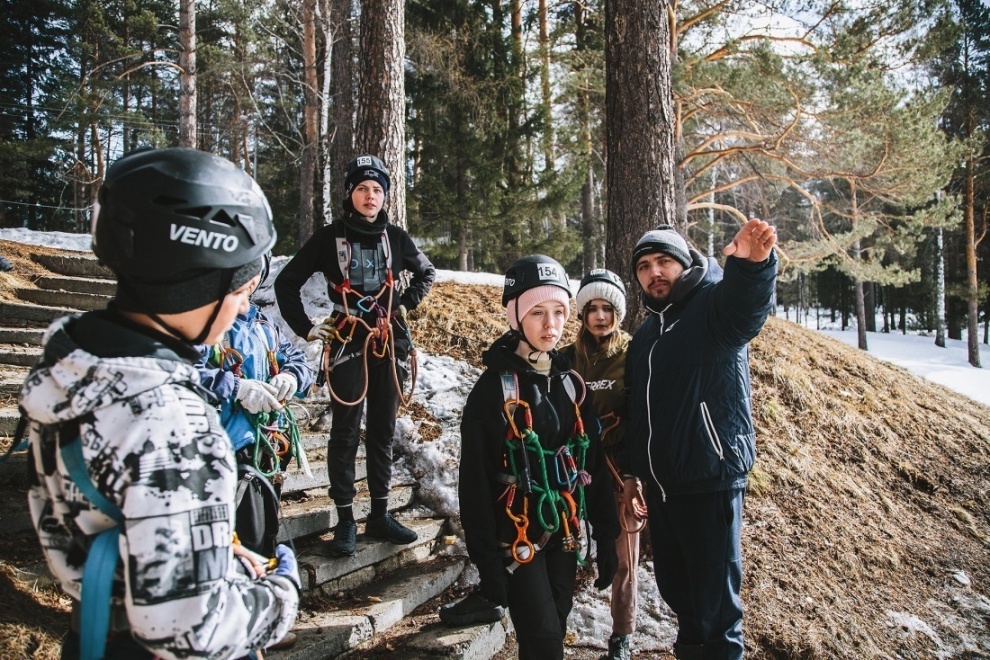 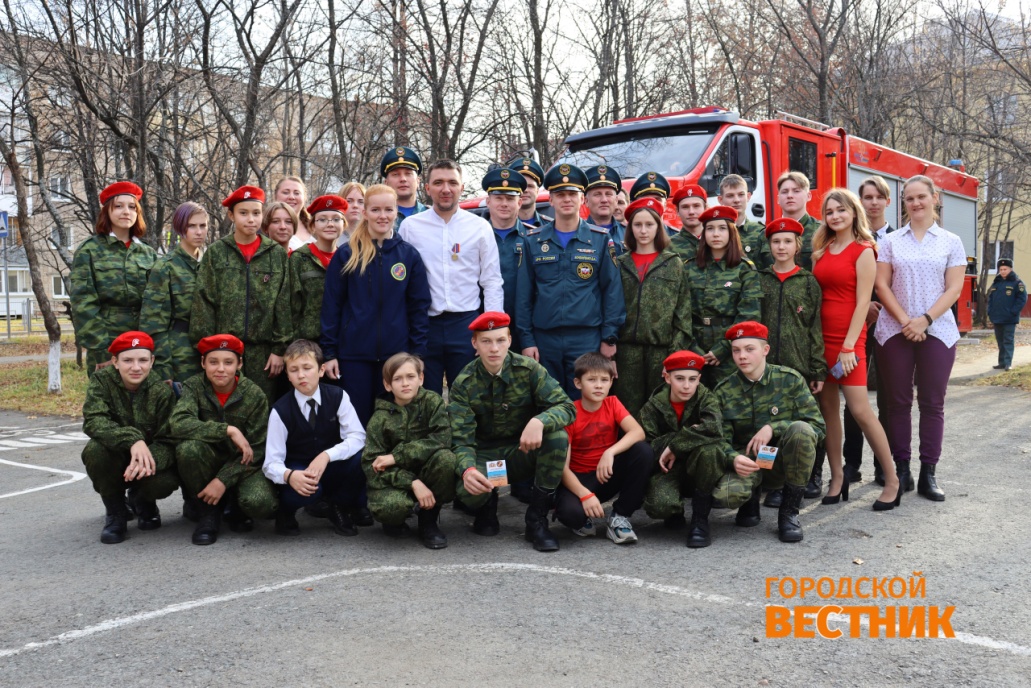 Патриотическое воспитание граждан. Организация участия и проведения учебных сборов – 55 000,00 руб.
Субсидии на обеспечение деятельности муниципальных организаций
на осуществление мероприятий по организации питания в муниципальных общеобразовательных организациях (13 358 726,47 руб.);
 на выплату ежемесячного денежного вознаграждения за классное руководство педагогическим работникам муниципальных общеобразовательных организаций (7 673 051,43 руб.);
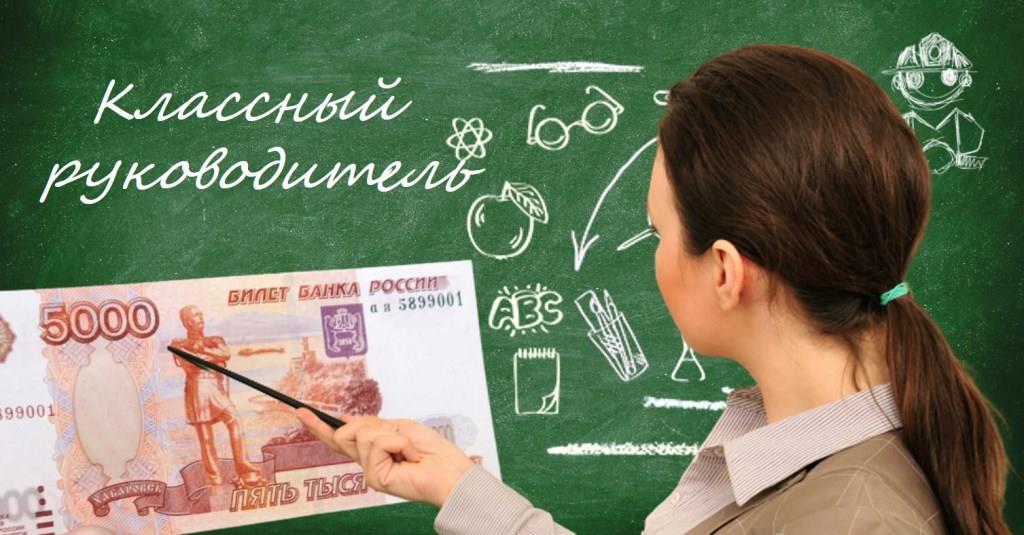 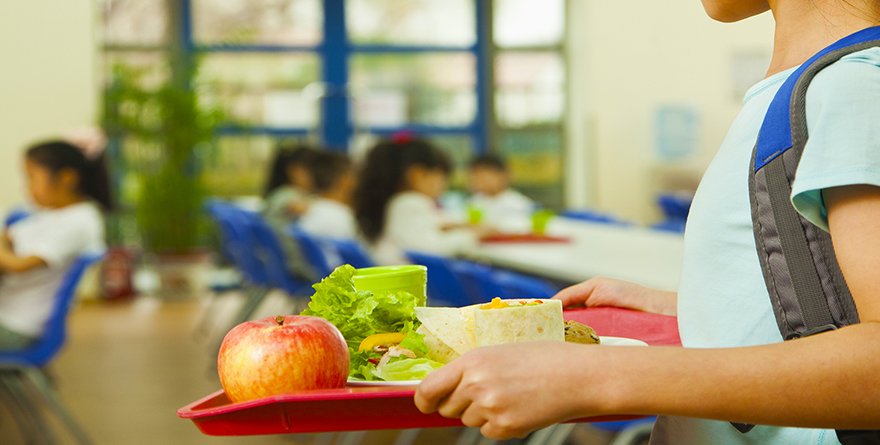 Расходы в расчете на одного жителя 
в сфере образования, в рублях
2014 год     2015 год    2016 год    2017 год    2018 год     2019 год    2020 год    2021 год
Темп роста расходов на одного жителя составил 105,88 %
Расходы по разделу 0800 «Культура, кинематография», в тыс. рублей
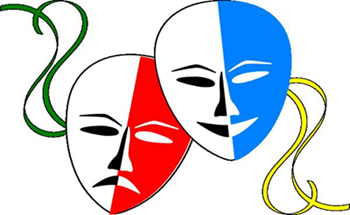 Исполнение за 2021 год составило 99,94%
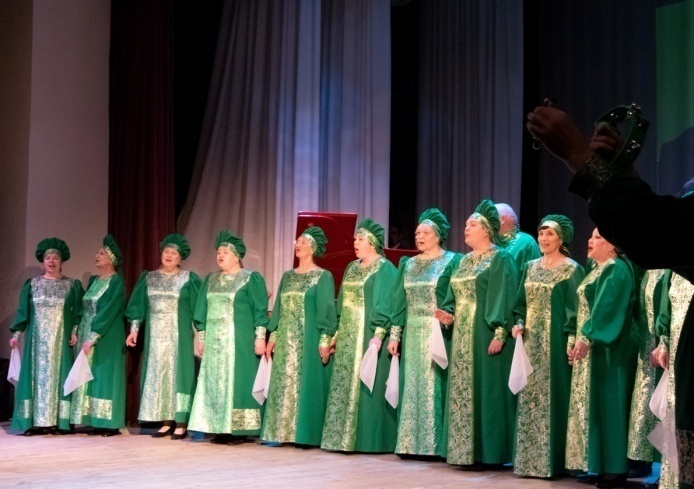 План, год         Факт, год
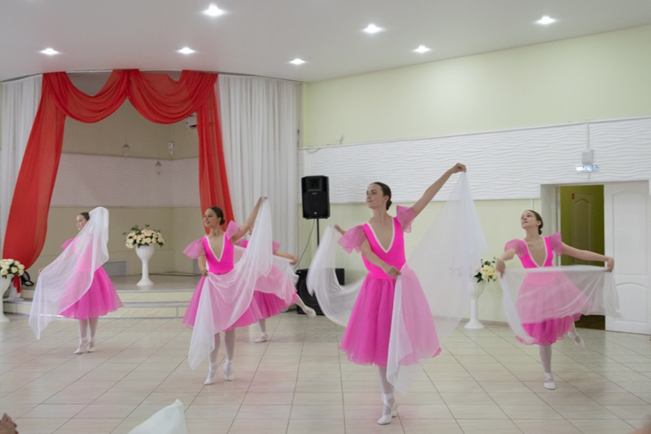 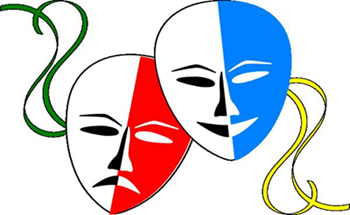 Муниципальная программа «Развитие культуры в городском округе  Нижняя Салда до 2025 года»
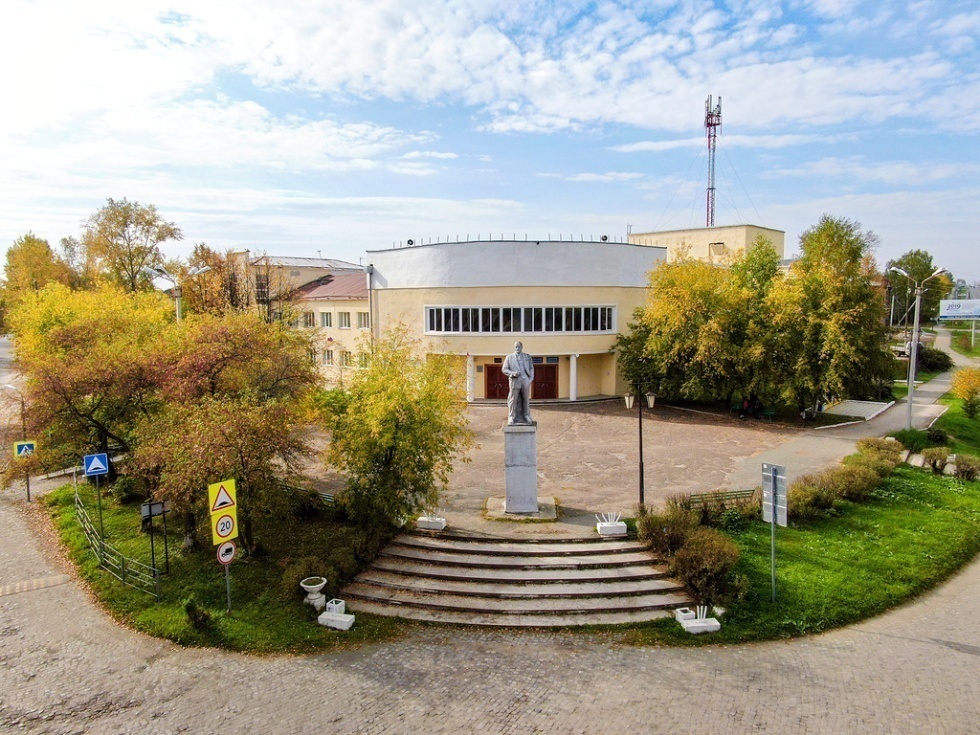 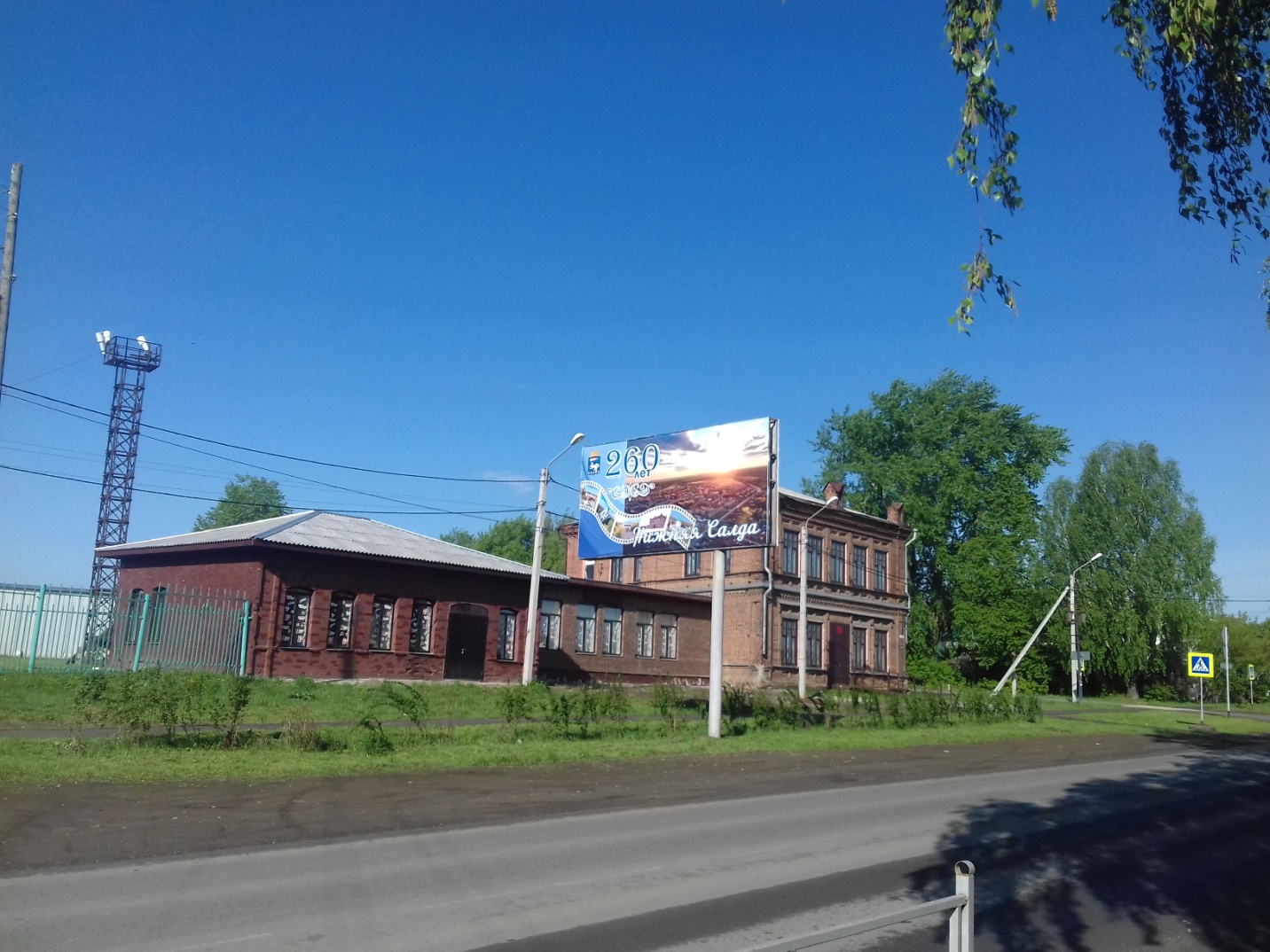 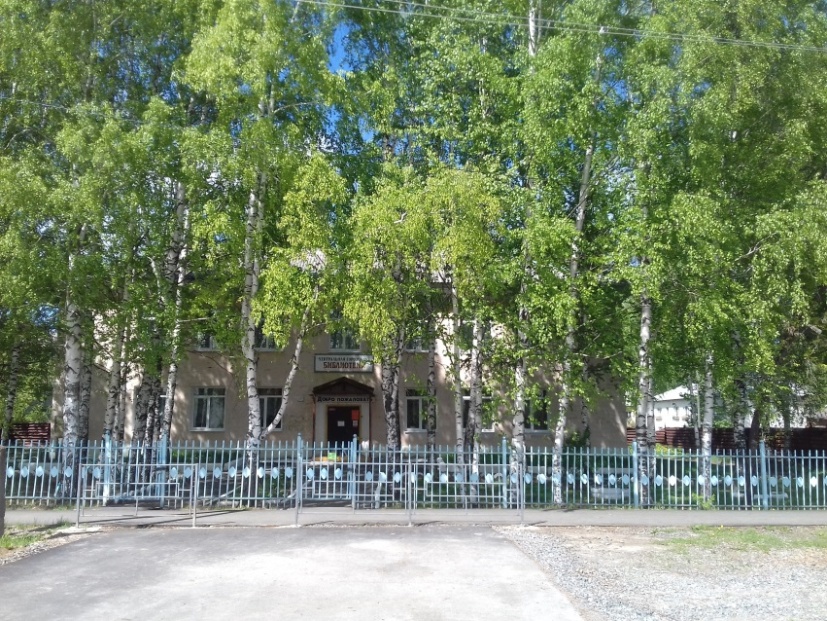 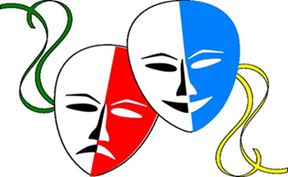 Расходы по разделу 0800 «Культура»
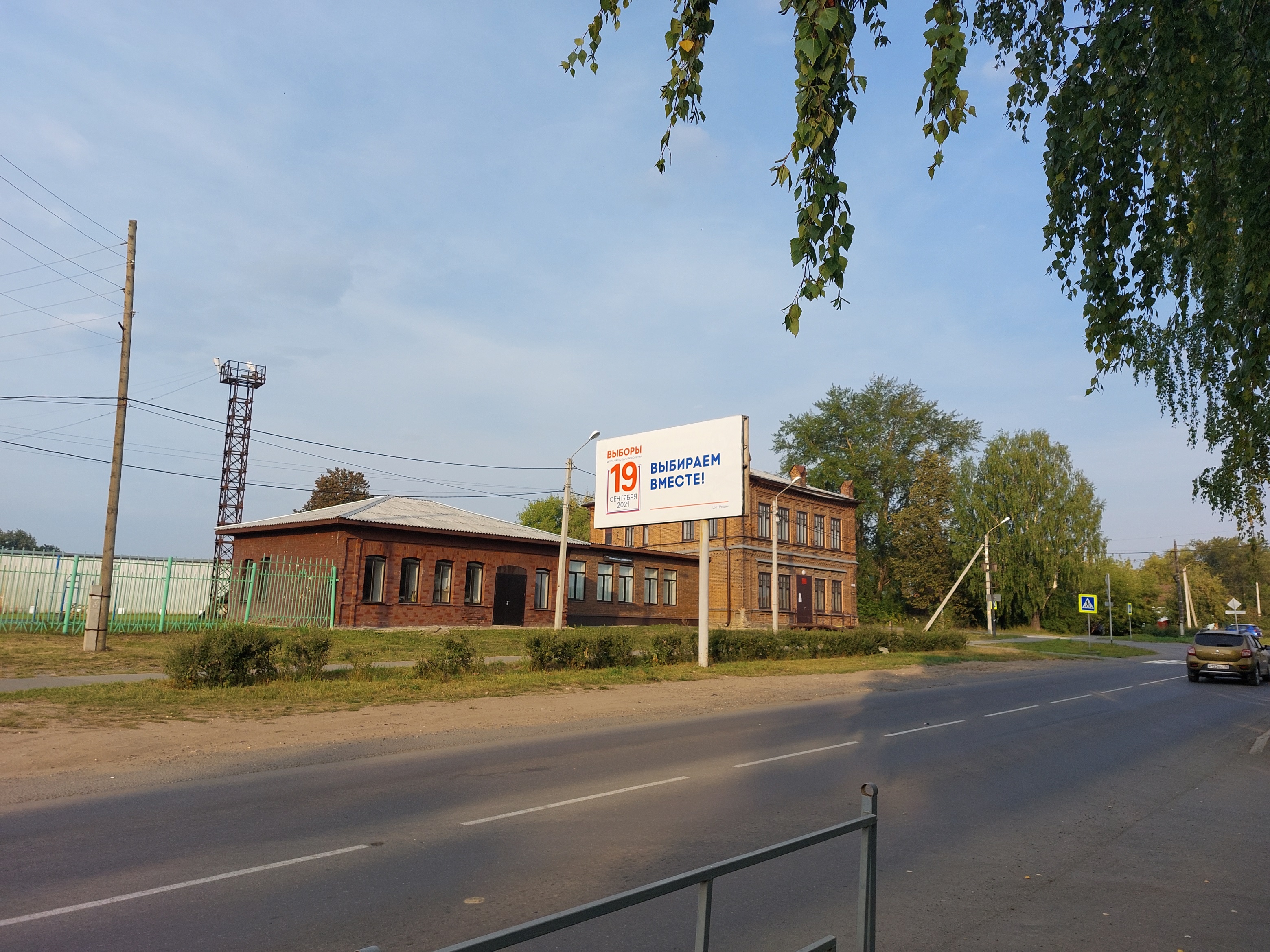 В 2021 году было выделено 879 140,00  руб. на продолжение капитального ремонта музея, которые были полностью освоены. Проведены общестроительные  работы:
отделка 2 этажа   
установка, облицовка подоконников
Расходы на одного жителя в сфере культуры, в рублях
2014 год    2015 год    2016 год   2017 год   2018 год   2019 год   2020 год   2021 год
Темп роста расходов на одного жителя составил 115,32%
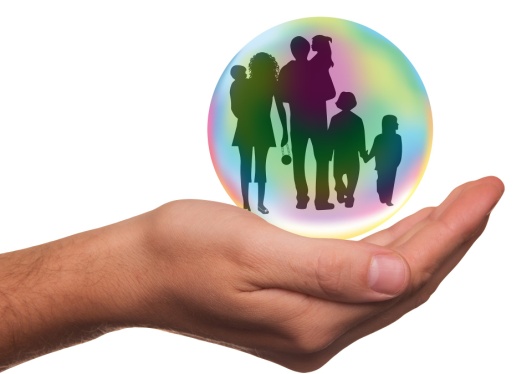 Расходы по разделу 1000«Социальная политика»
Исполнение за 2021 год составило 98,79%
План, год         Факт, год
Удельный вес расходов на социальную политику в бюджете составляет 3 %
Исполнение по направлениям  расходов по разделу «Социальная  политика» за 2021 год
Исполнение по разделу 1000«Социальная  политика» за 2021 год
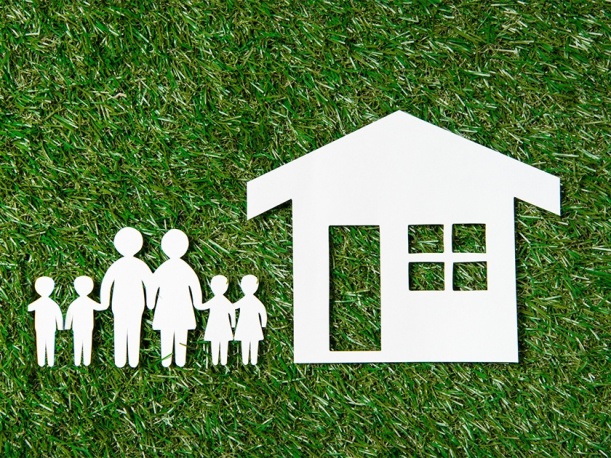 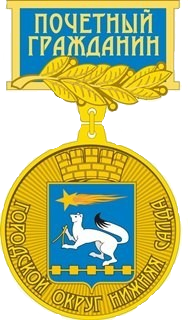 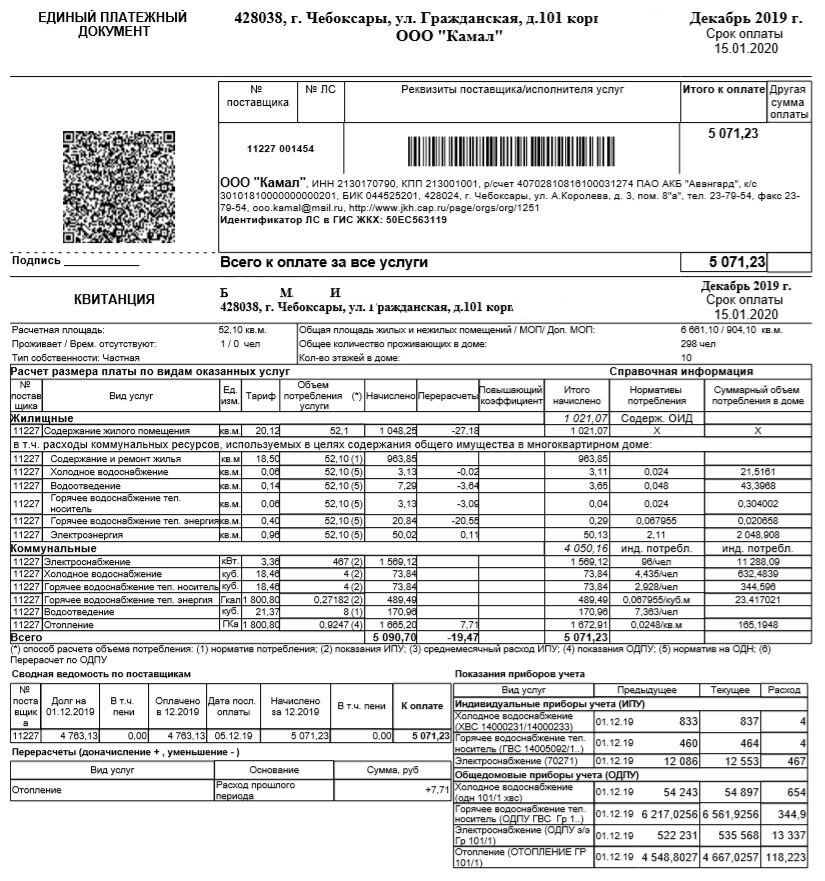 Предоставление  социальных выплат молодым семьям на приобретение (строительство) жилья на условиях софинансирования из федерального бюджета – 2 461 968,00 руб.
Предоставление гражданам субсидий на оплату ЖКУ –
      1 857 085,46 руб.
Предоставление отдельным категориям граждан компенсаций расходов на оплату жилого помещения и коммунальных услуг- 
      26 142 732,00 руб.
Предоставление компенсации Почетным гражданам городского округа Нижняя Салда – 
      95 тыс.руб.
Осуществление мероприятий по обеспечению питанием обучающихся в муниципальных общеобразовательных организациях – 376 654,00 руб.
Другие вопросы в области 
социальной политики – 
4 691 380,56 руб.
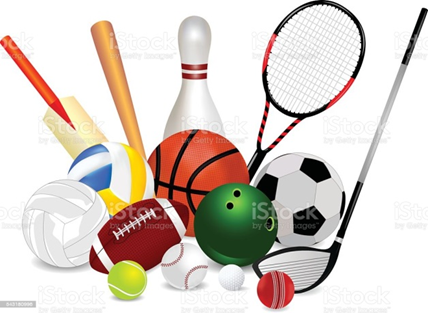 Расходы по разделу 1100 «Физическая культура и спорт»
Исполнение за 2021 год составило 99,98%
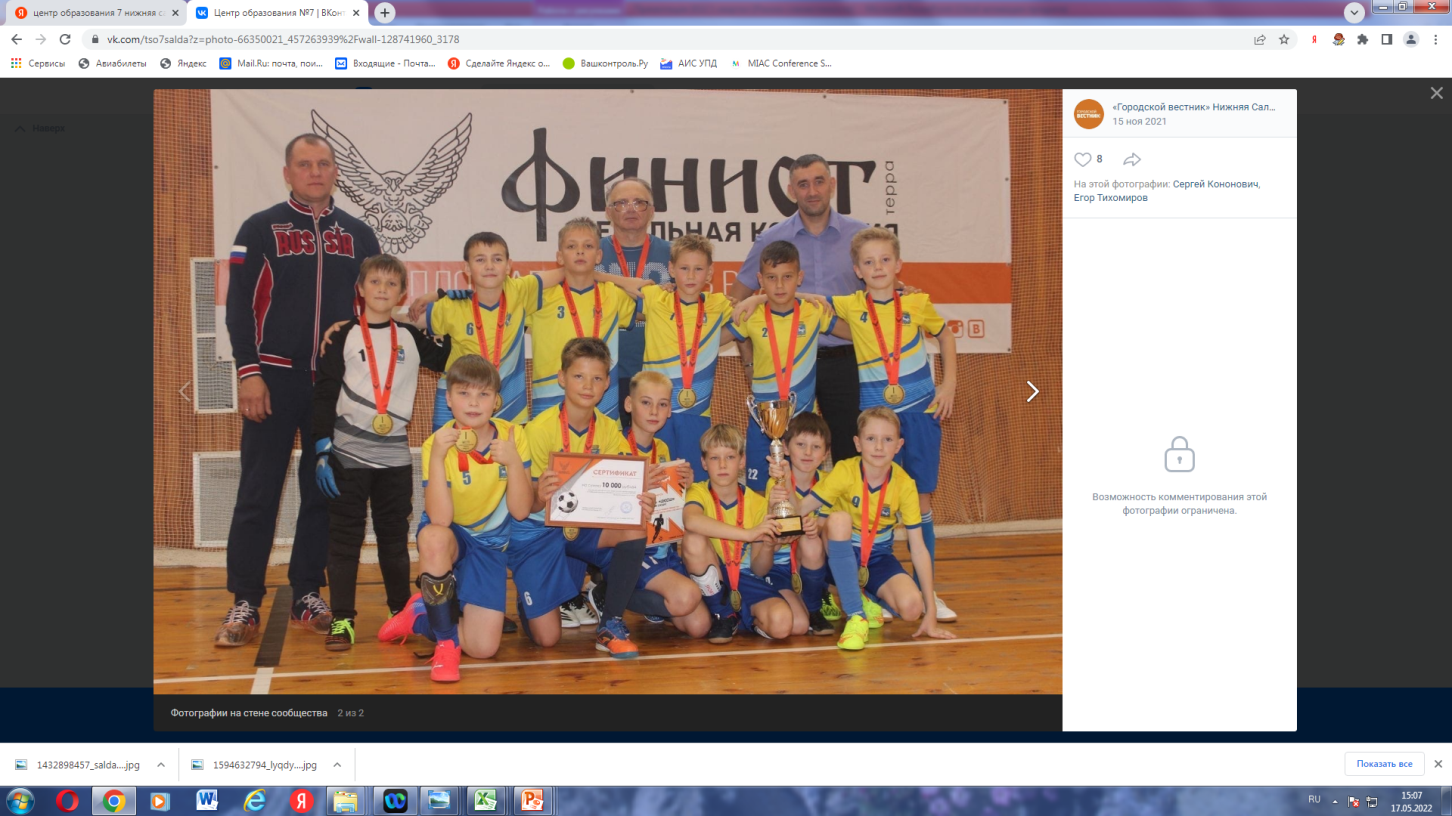 План, год         Факт, год
Удельный вес расходов на физкультуру и спорт в бюджете составляет 1 %
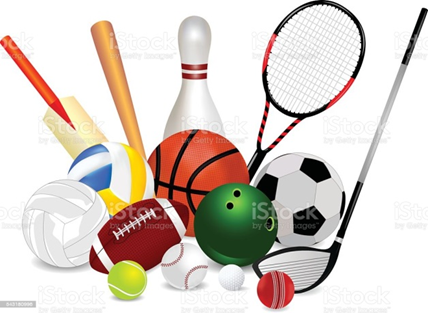 Муниципальная программа «Развитие физической культуры, спорта и молодежной политики в городском округе Нижняя Салда до 2024 года»
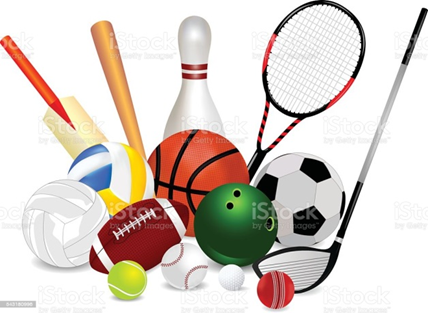 Муниципальная программа «Развитие физической культуры, спорта и молодежной политики в городском округе Нижняя Салда до 2024 года»
МБУ «СОК»     
узел коммерческого учета, тепло-водоснабжения хоккейного корта 176 361,00 руб.
 монтаж теплообменника, тепловой пункт хоккейного корта 281 837,41 руб.
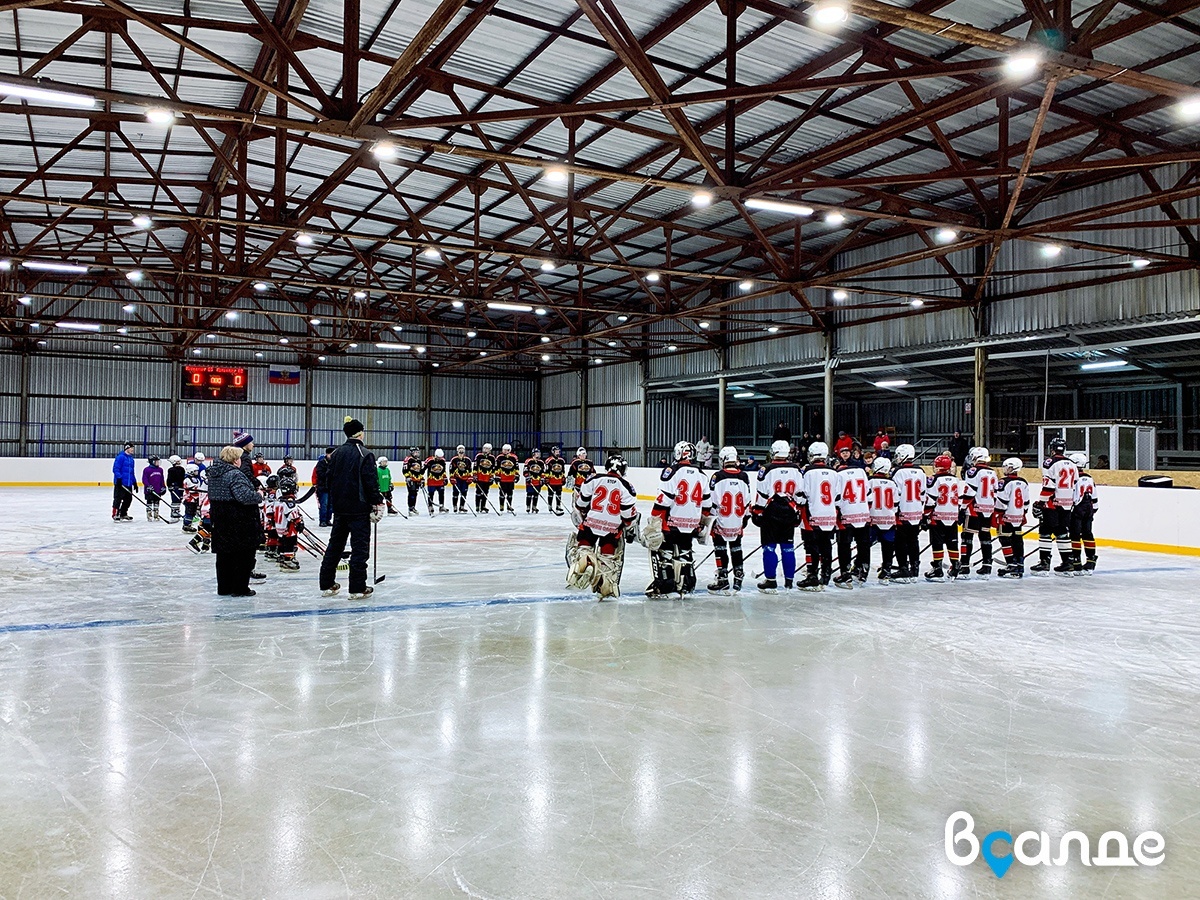 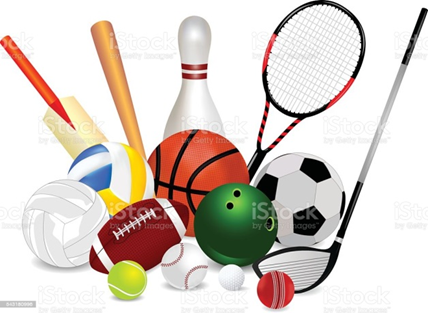 Муниципальная программа «Развитие физической культуры, спорта и молодежной политики в городском округе Нижняя Салда до 2024 года»
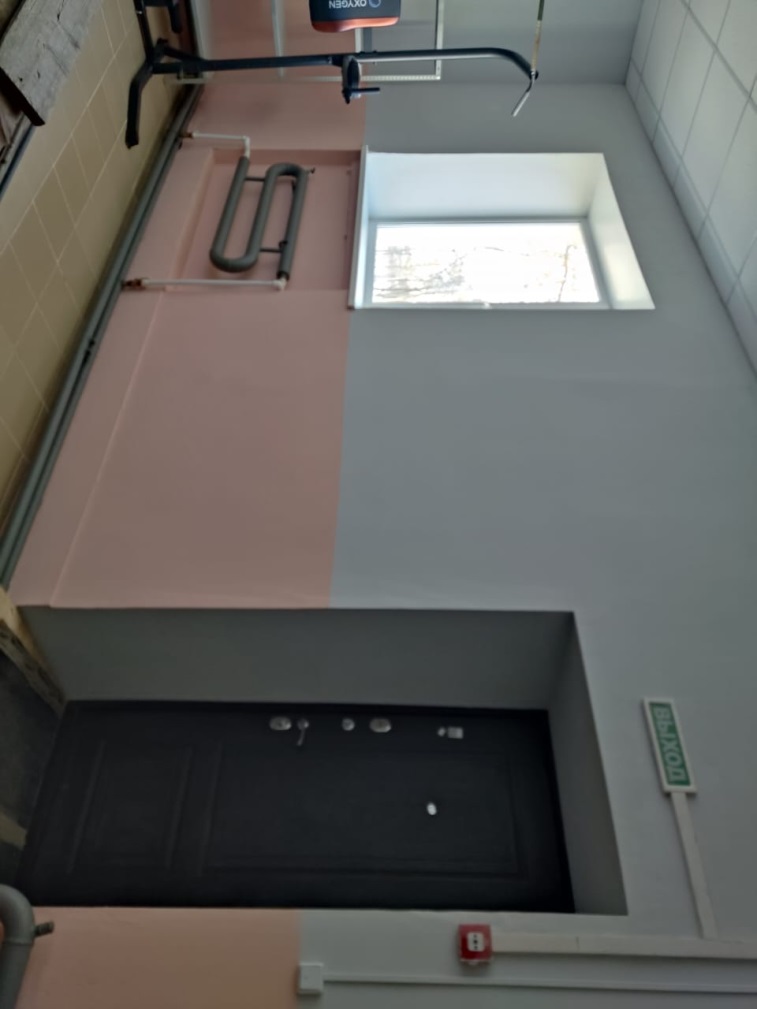 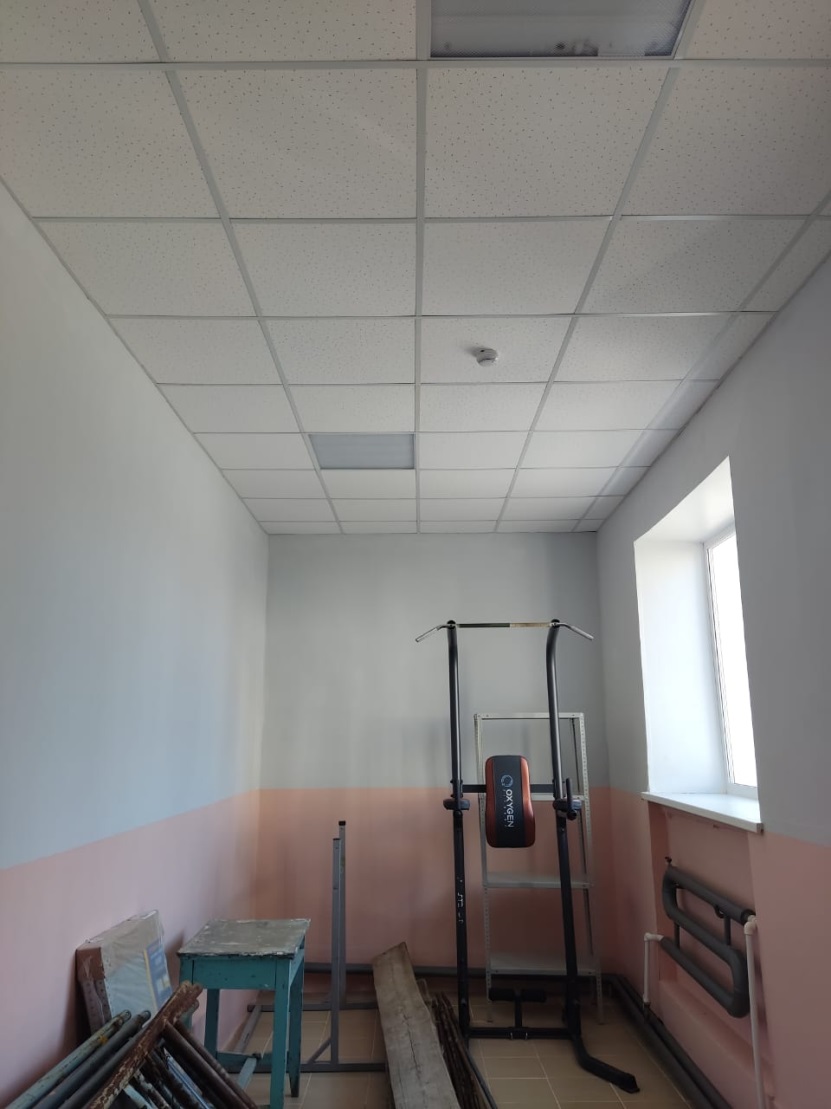 Ремонт помещения МБУ «СОК» – 119 940,64 руб.
Расходы на одного жителя в сфере 
физической культуры и спорта, в рублях
2014 год     2015 год     2016 год     2017 год     2018 год    2019 год    2020 год   2021 год
Темп роста расходов на одного жителя составил 98,85 %
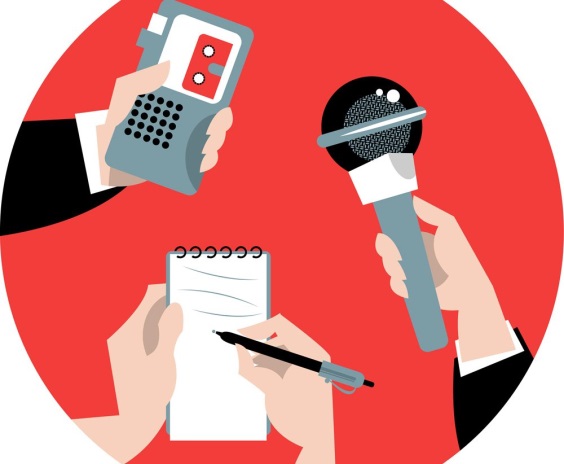 Расходы по разделу 1200 «Средства массовой информации», в тыс.руб.
Исполнение за 2021 год составило 100,00 %
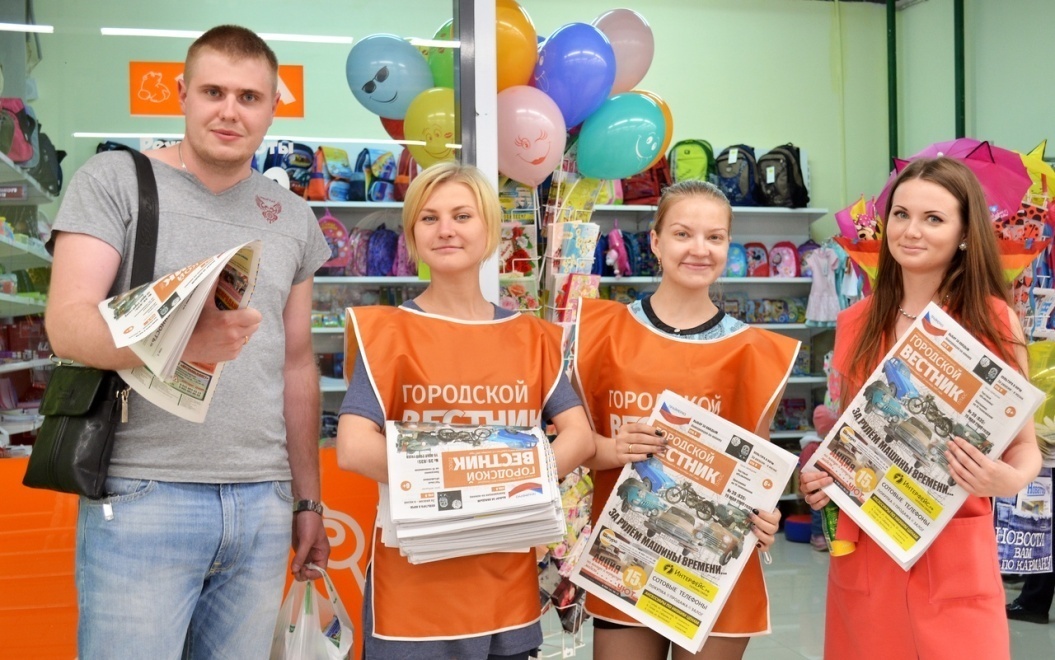 План, год         Факт, год
Доля расходов, направленных на реализацию муниципальных программ
Бюджет на 2021 год сформирован в программной структуре расходов на основе 17 муниципальных программ
Итоги исполнения муниципальных программ за 2021 год
Данные о муниципальном долге городского округа Нижняя Салда
По состоянию на 01.01.2022 года Муниципальный долг составил 2 486 893,45 руб. по бюджетным кредитам из областного бюджета.
На обслуживание муниципального долга за отчетный период израсходовано 3 611,66 руб.
В отчетном периоде кредиты не привлекались.
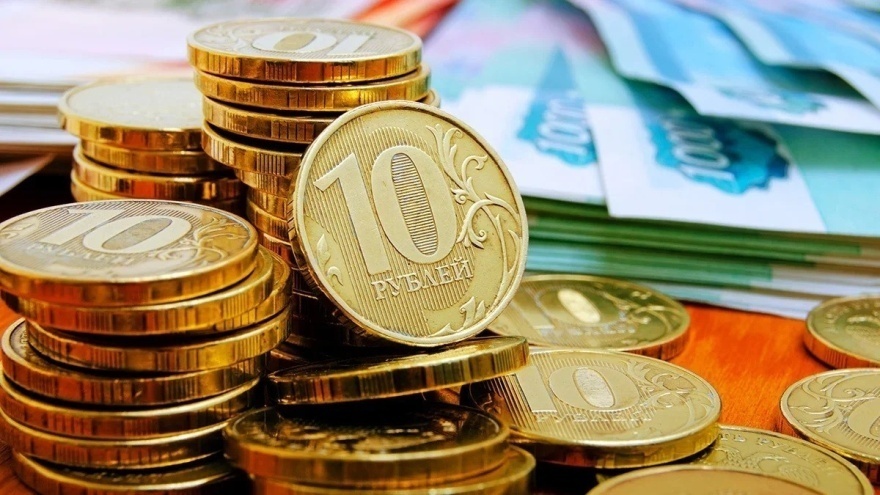 Контактная информация:
Финансовое управление администрации городского округа Нижняя Салда
Адрес:  Нижняя Салда, ул.Фрунзе,2
Начальник  Финансового управления Полятыкина Ольга Павловна
Телефон, факс  (34345)30390
Адрес электронной почты: finans_ns@mail.ru
Режим работы  с 8-00 до 12-00
                          с 13-00 до 17-00
Выходные дни : суббота, воскресенье
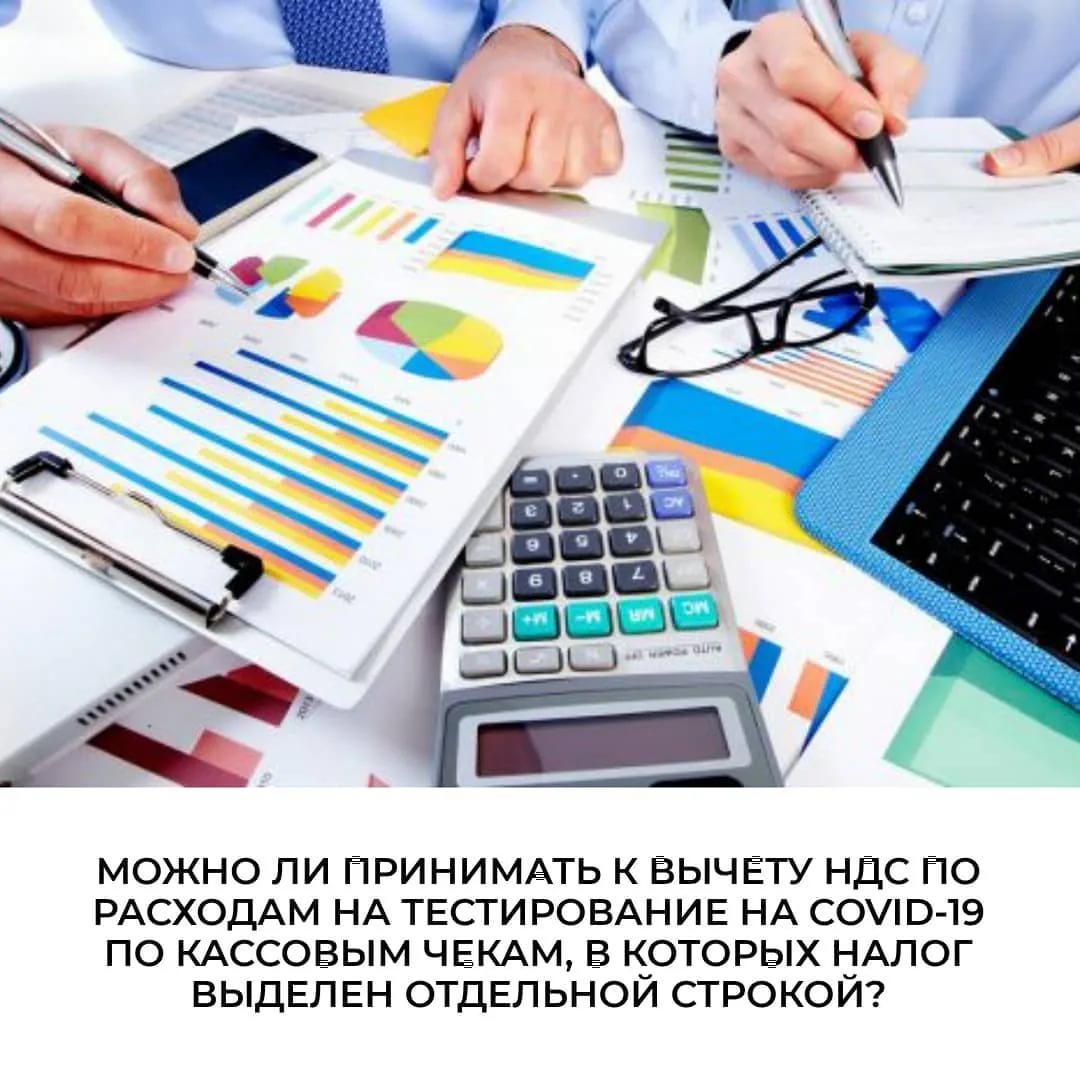